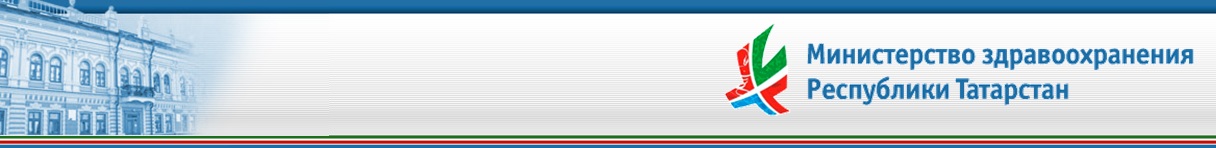 Размещение заказов государственными автономными учреждениями 
здравоохранения Республики Татарстан
Отдел регулирования государственного заказа Управления по фармации МЗ РТ
goszakaz.minzdrav@mail.ru
БАРС.Электронный магазин
http://minfin.tatarstan.ru
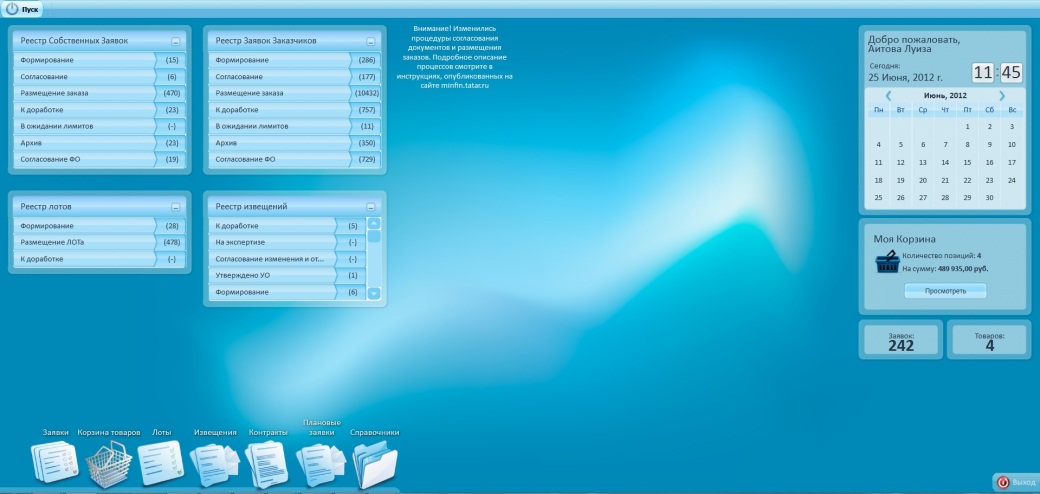 Личный кабинет ООС
http://zakupki.gov.ru
формирование заявки
формирование сведений о договоре с единственным поставщиком
согласование лимитов по заявкам и контрактам в ДКМФ РТ
создание извещения
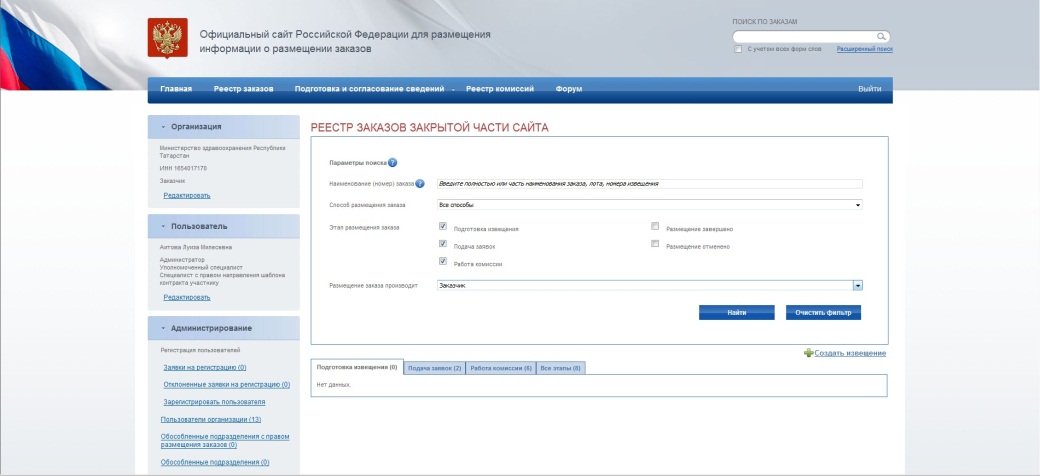 публикация извещений
формирование протоколов по открытому конкурсу
внесение сведений о заключенных договорах (изменений)
внесение сведений об исполнении (расторжении) договоров
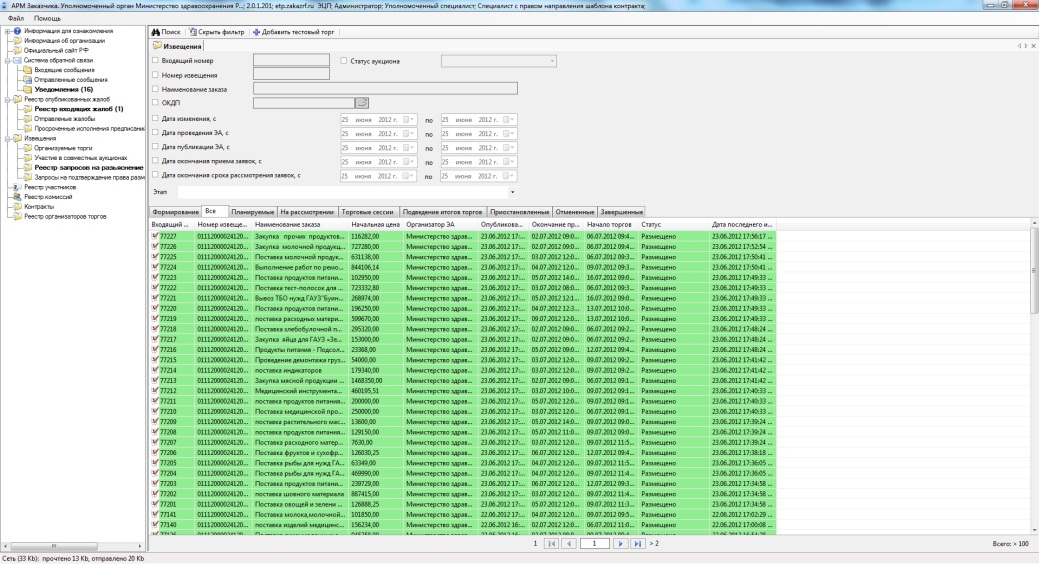 мониторинг поступающих запросов на разъяснения
рассматривать заявки
формировать протоколы 
направить проект договора участнику на подписание
осуществить проверку подписанного поставщиком договора, обеспечения исполнения договора
АРМ-заказчика
http://etp.zakazrf.ru
Создание Единой комиссии
http://zakupki.gov.ru
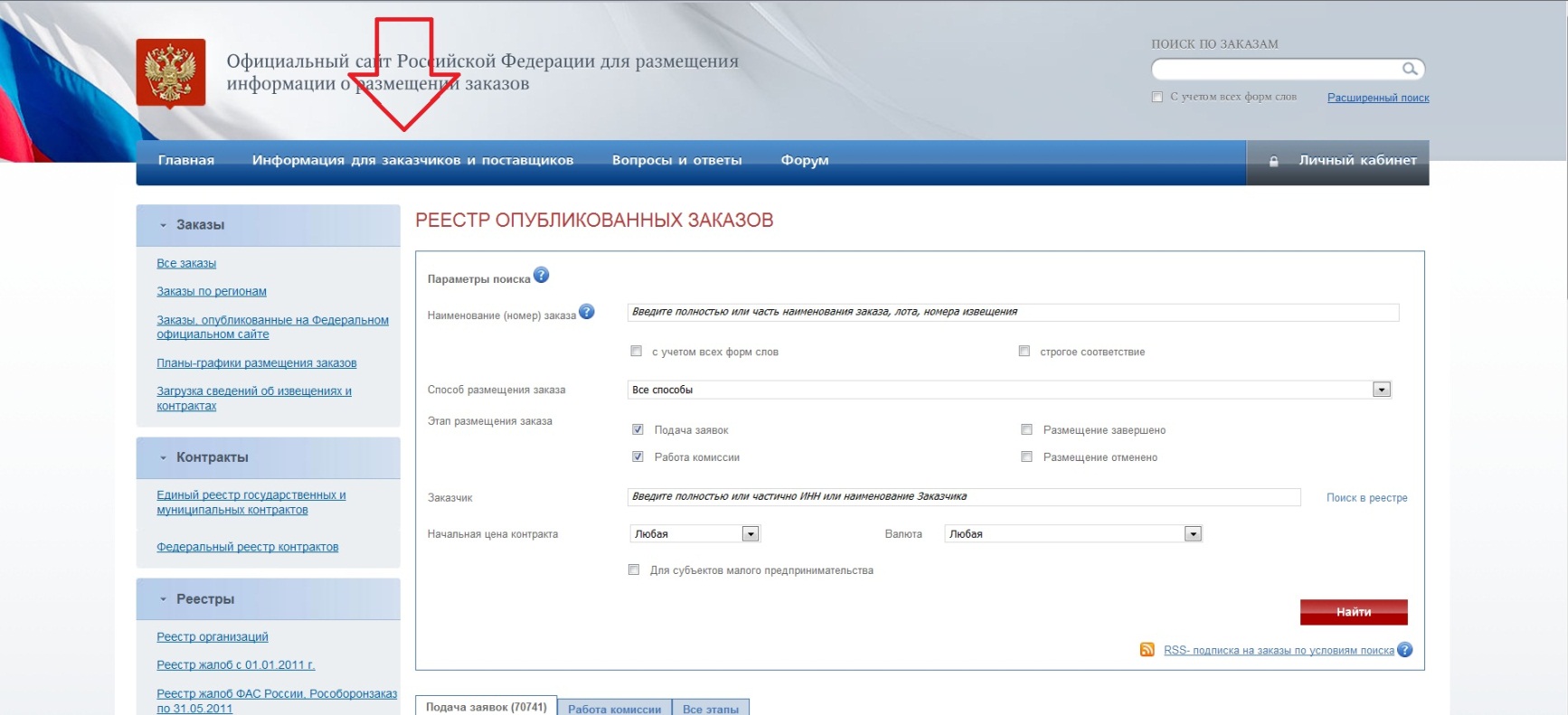 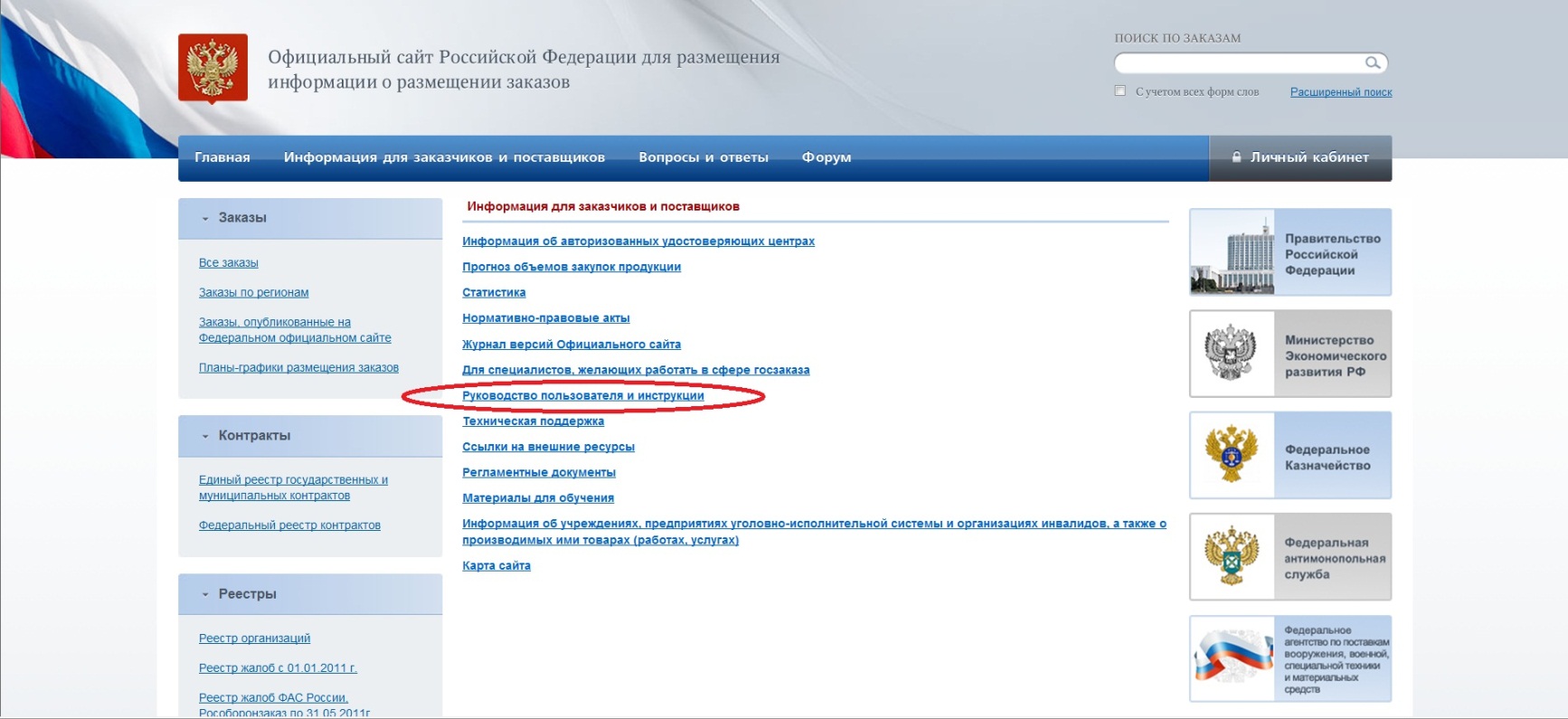 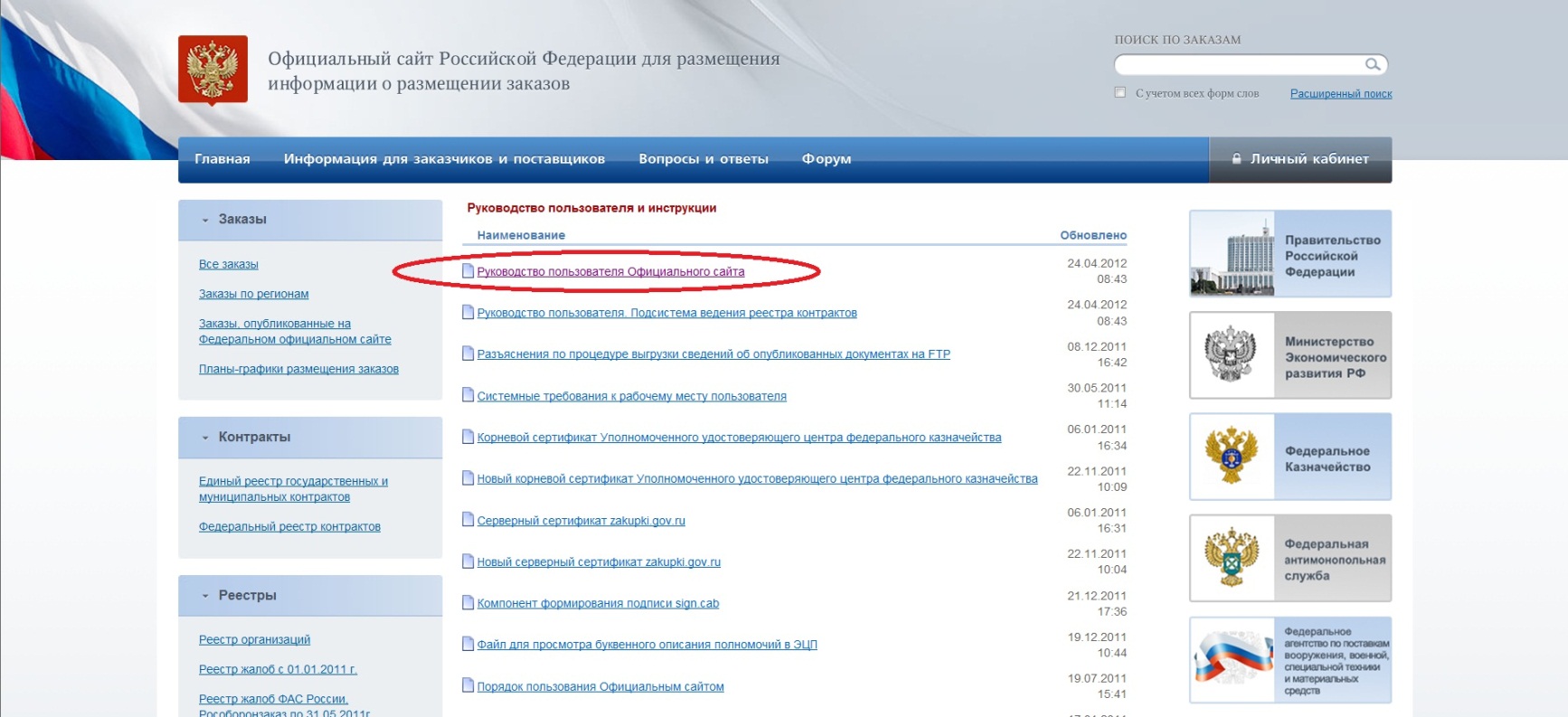 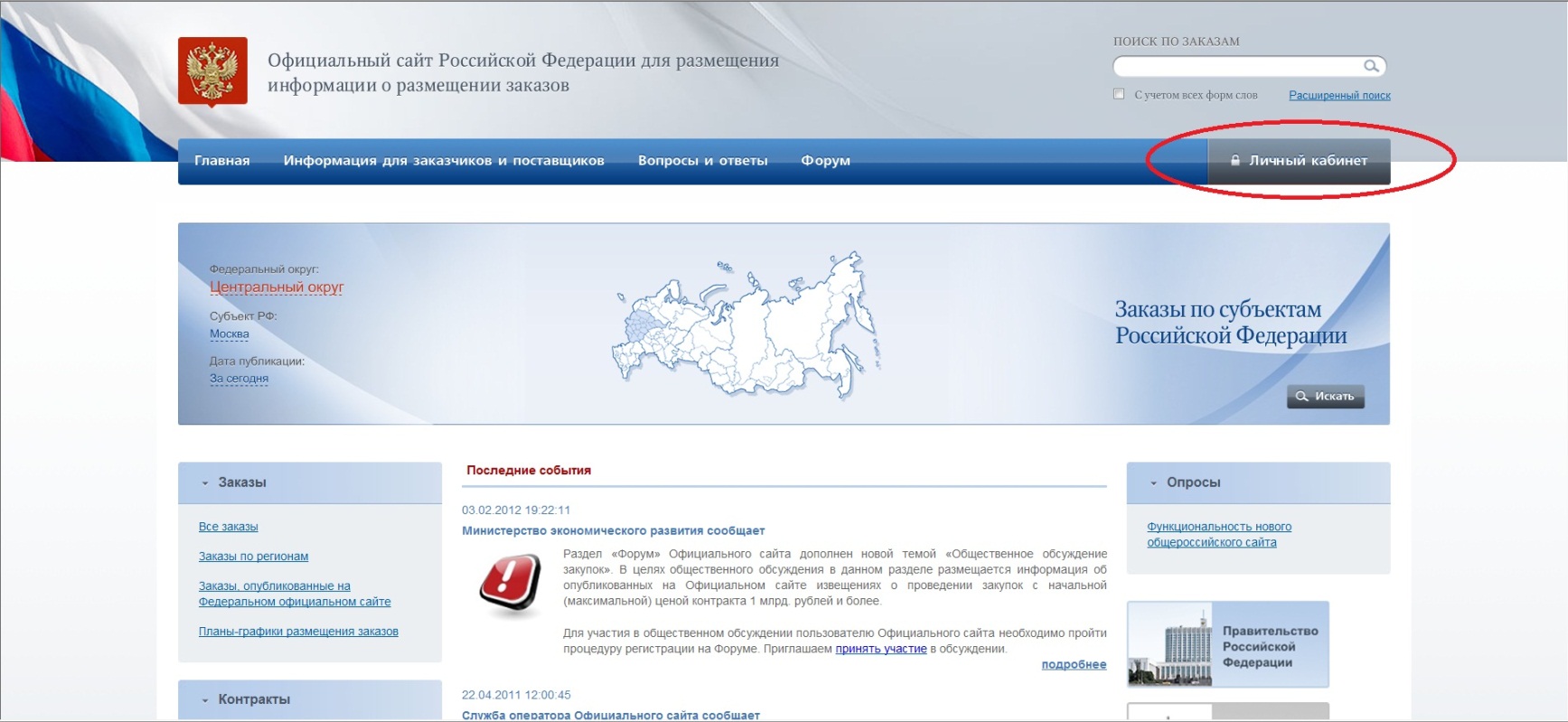 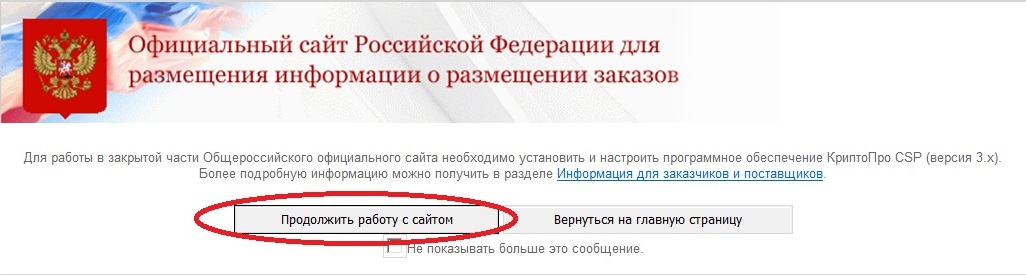 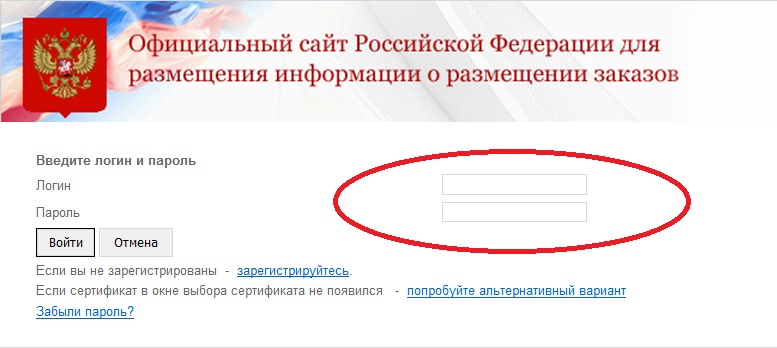 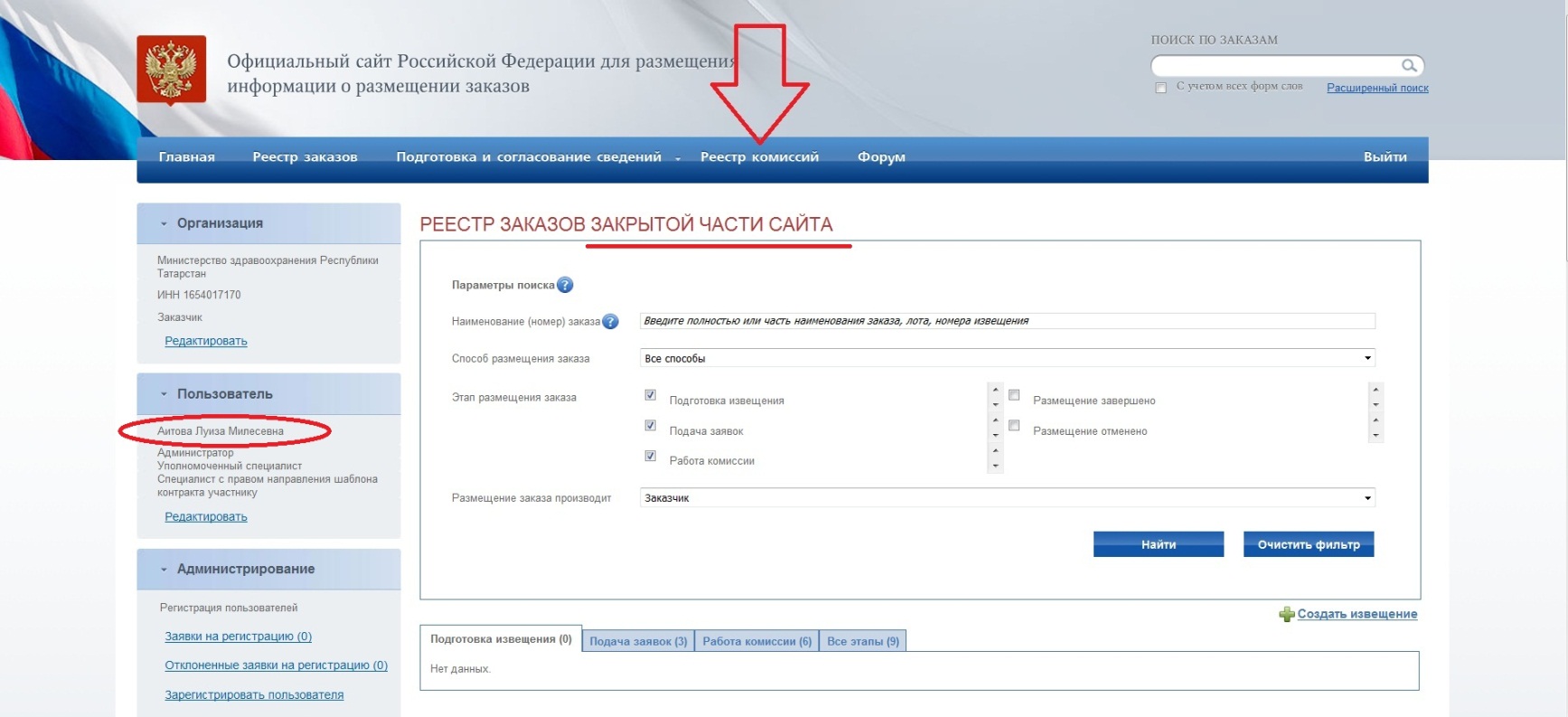 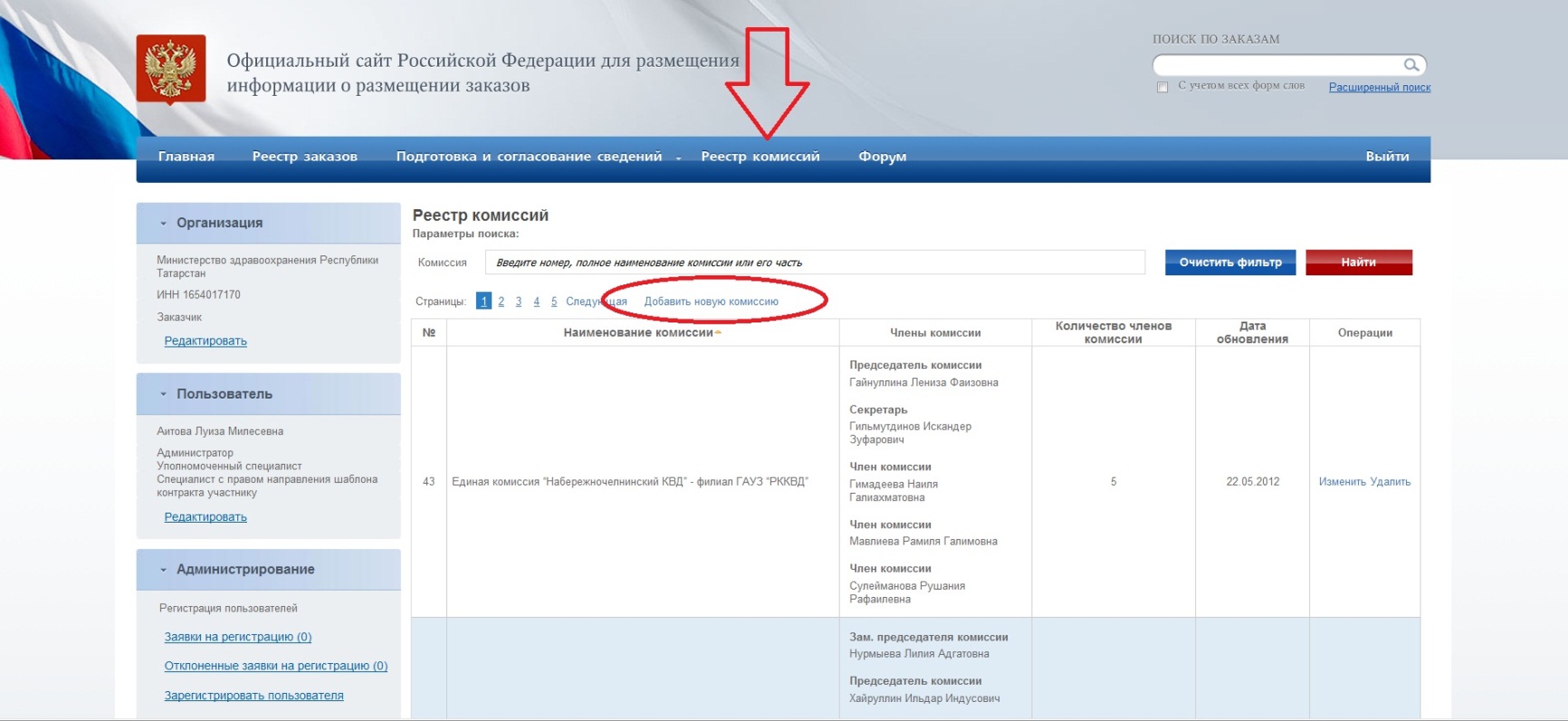 http://minfin.tatarstan.ru
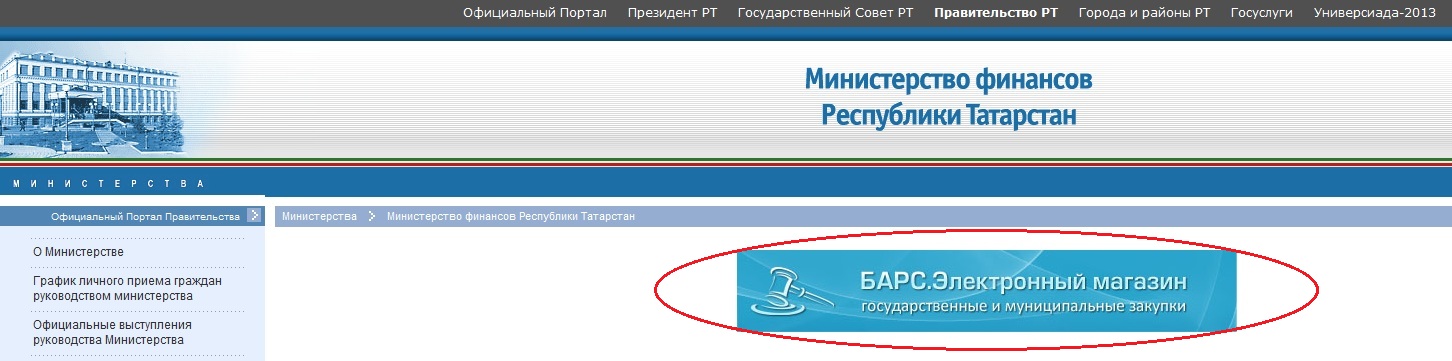 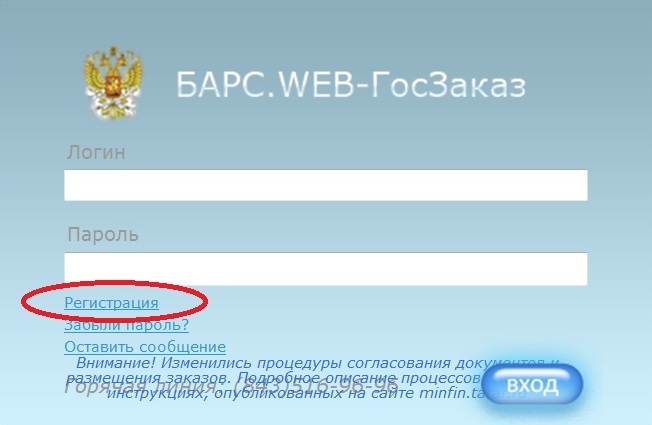 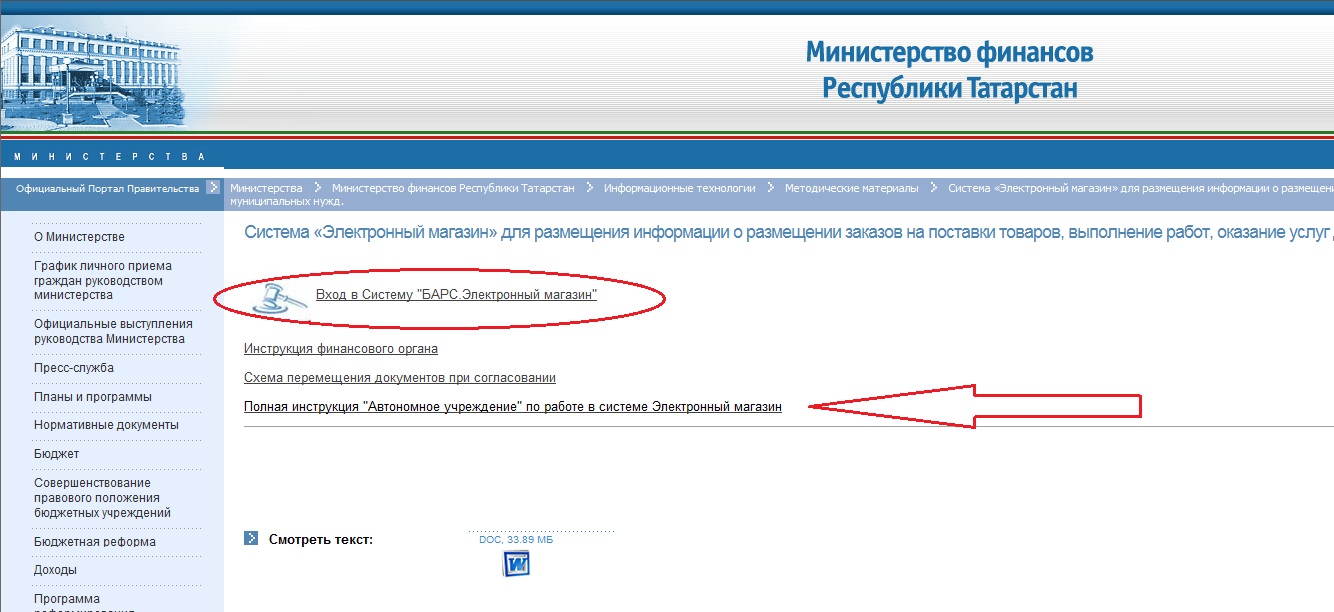 Справочник товаров в системе БАРС.Электронный магазин
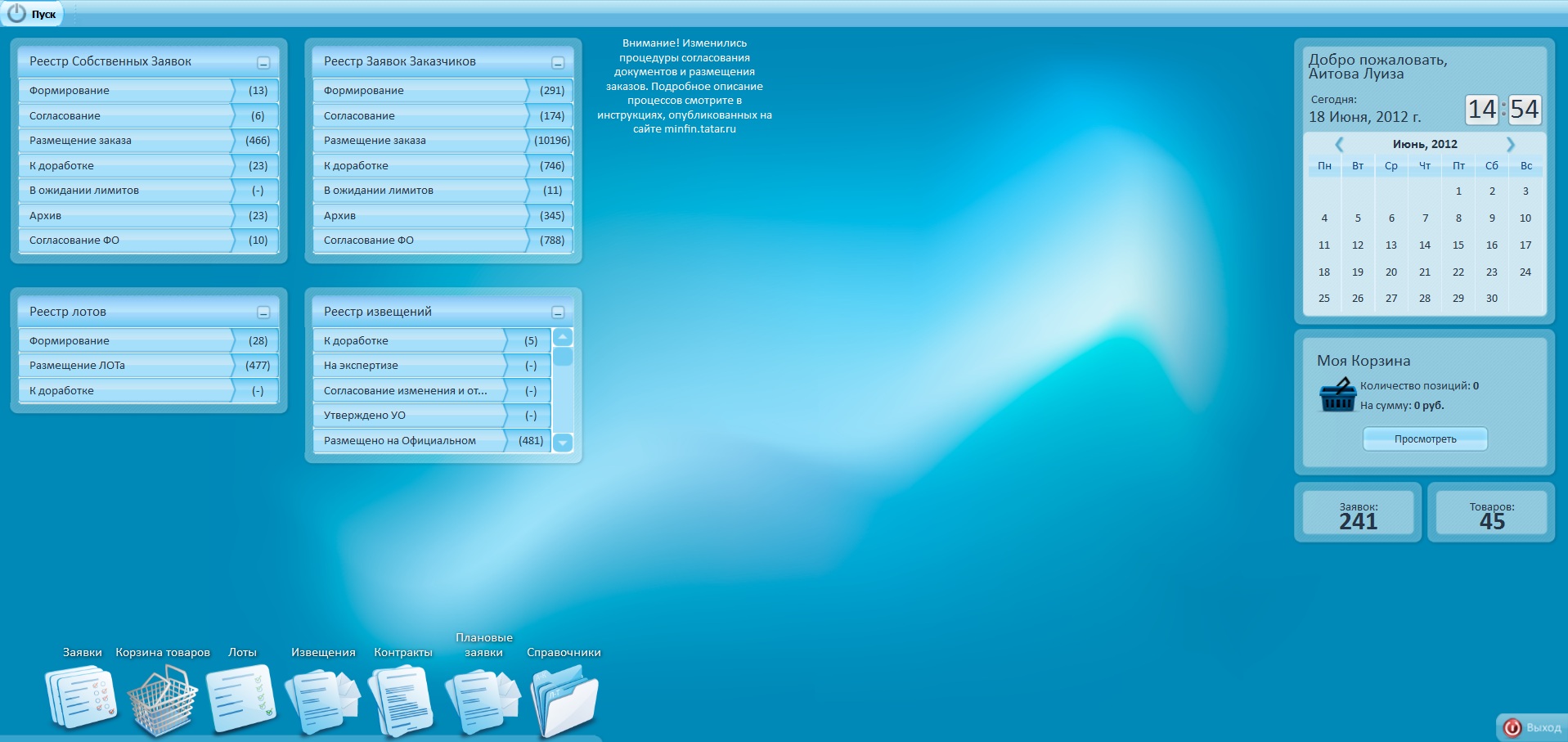 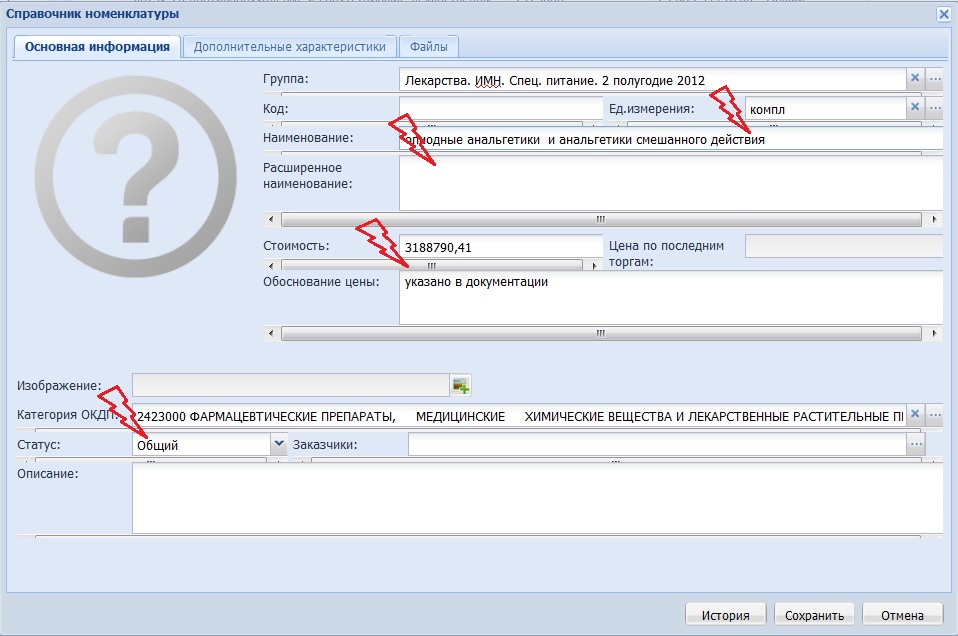 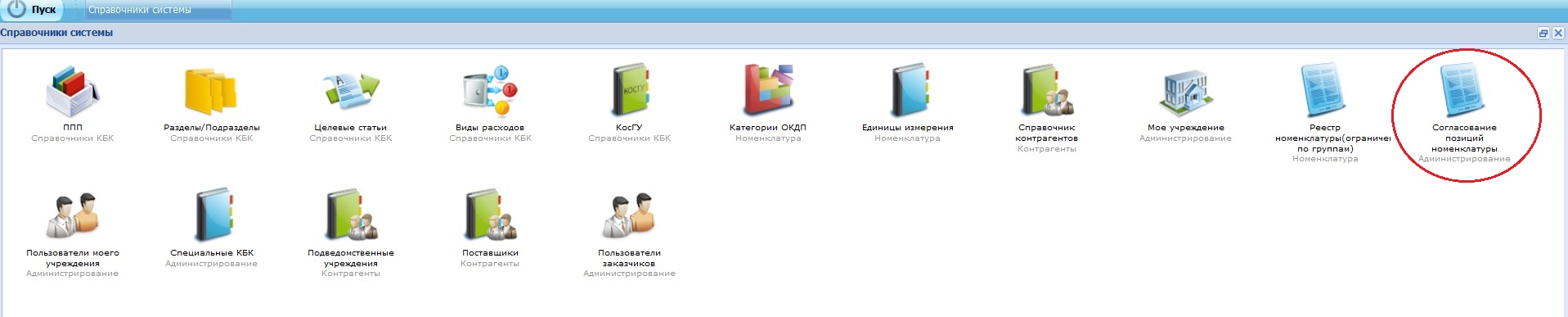 Формирование заявки в системе БАРС.Электронный магазин
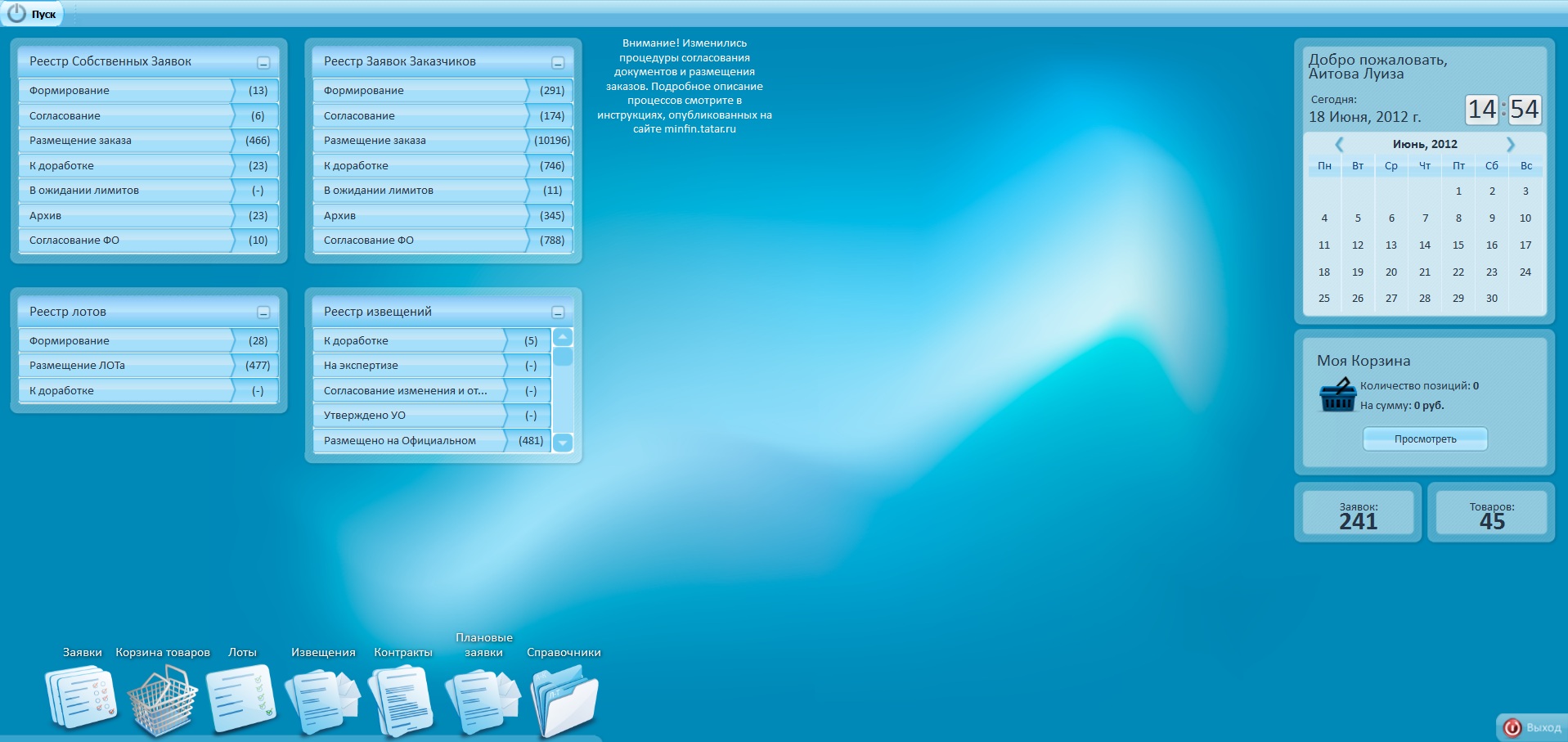 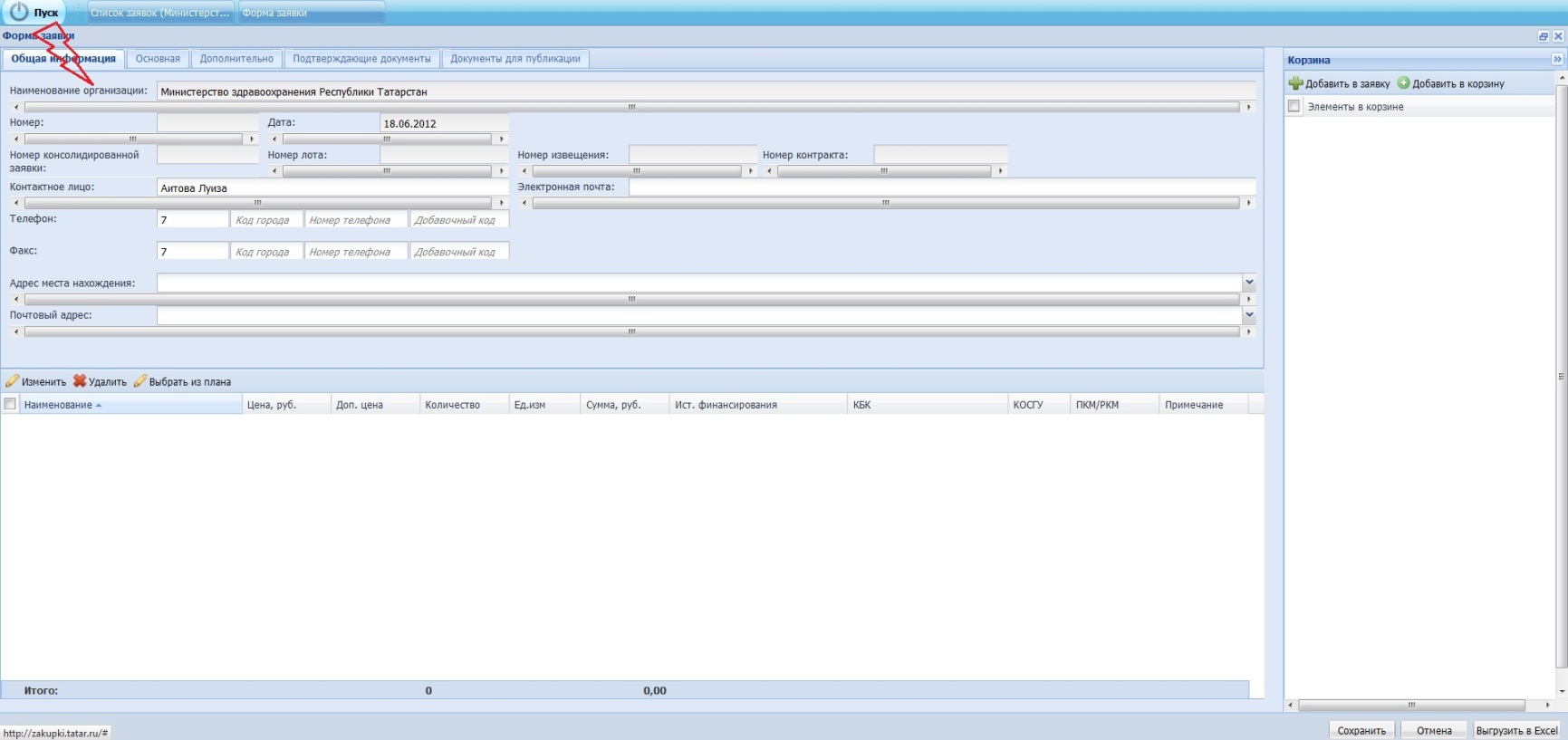 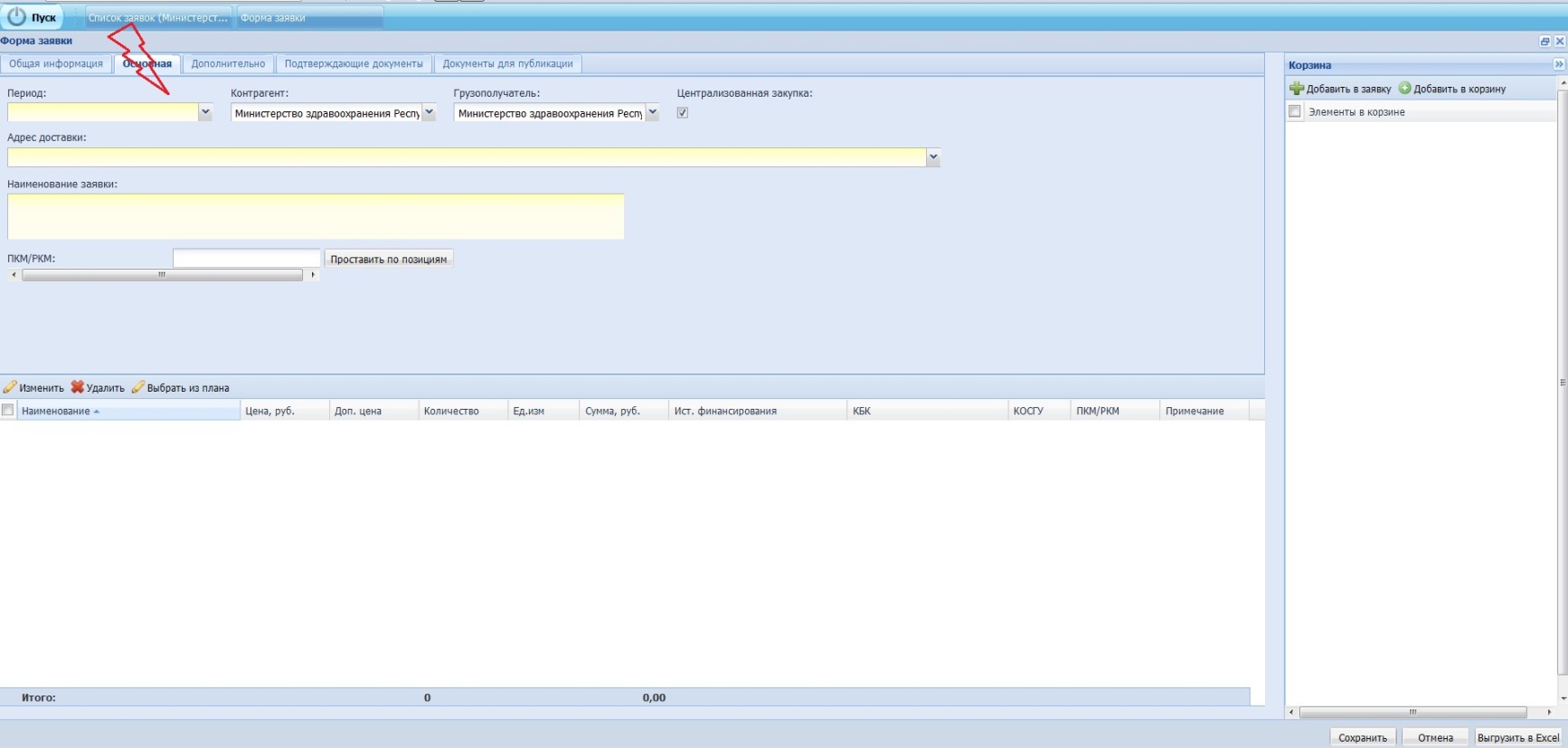 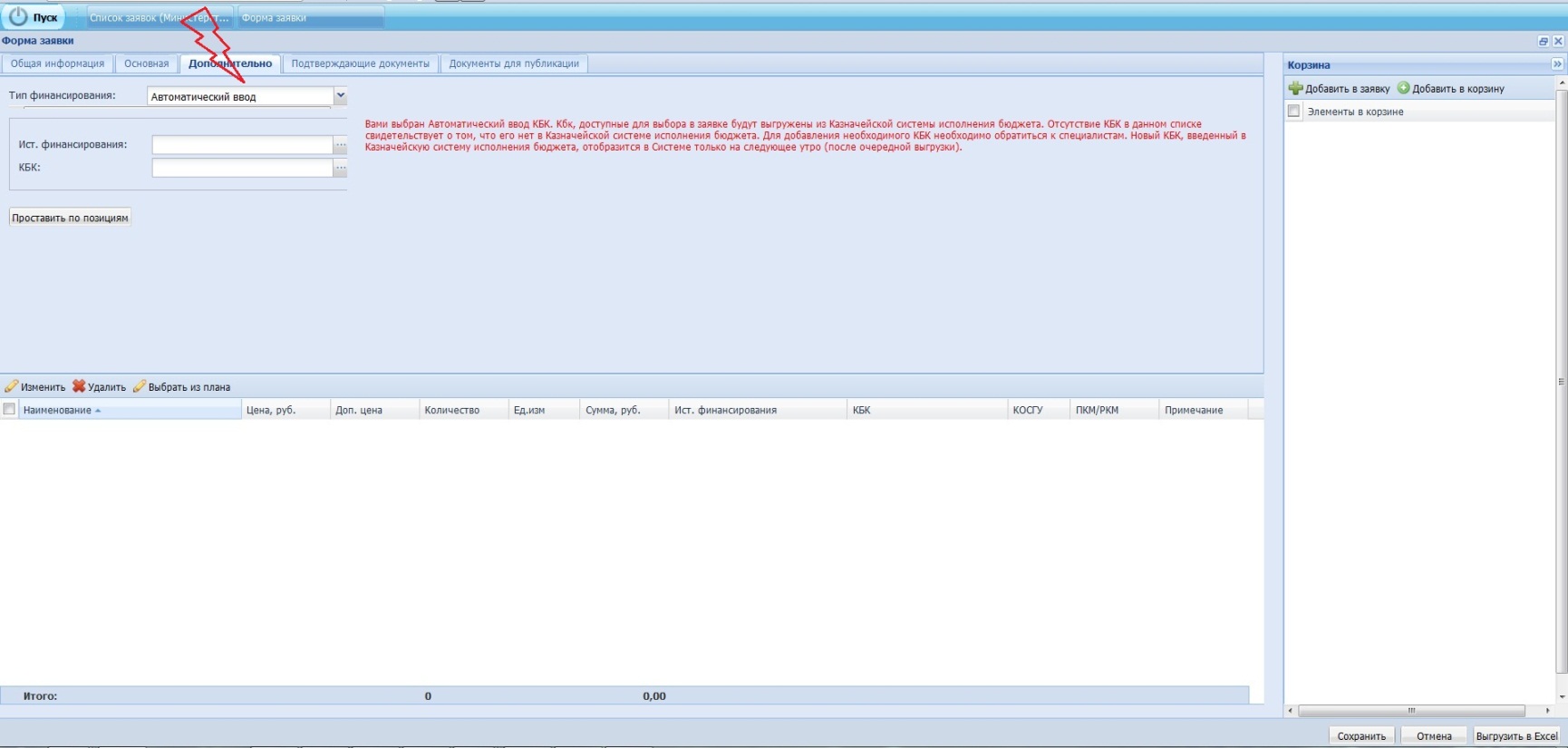 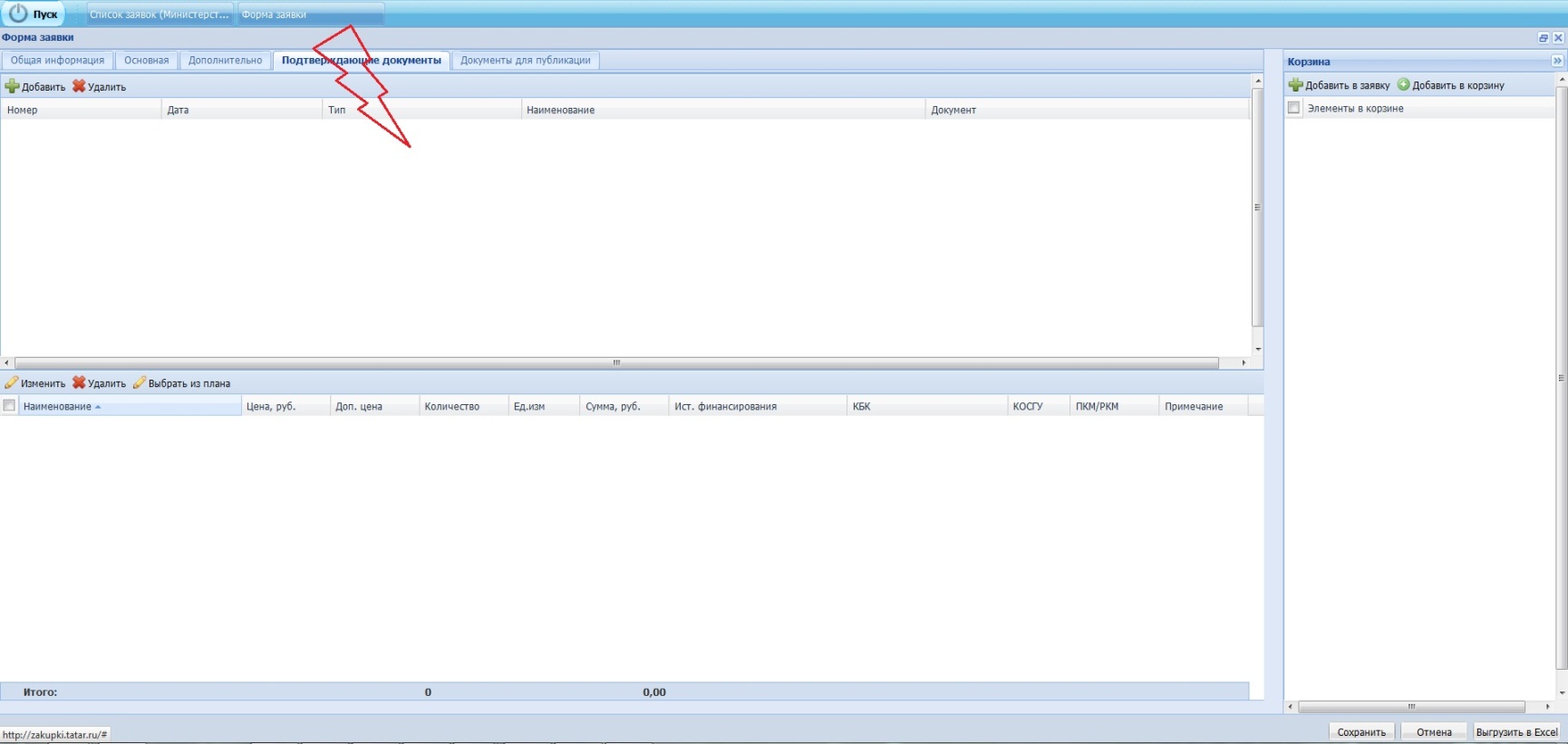 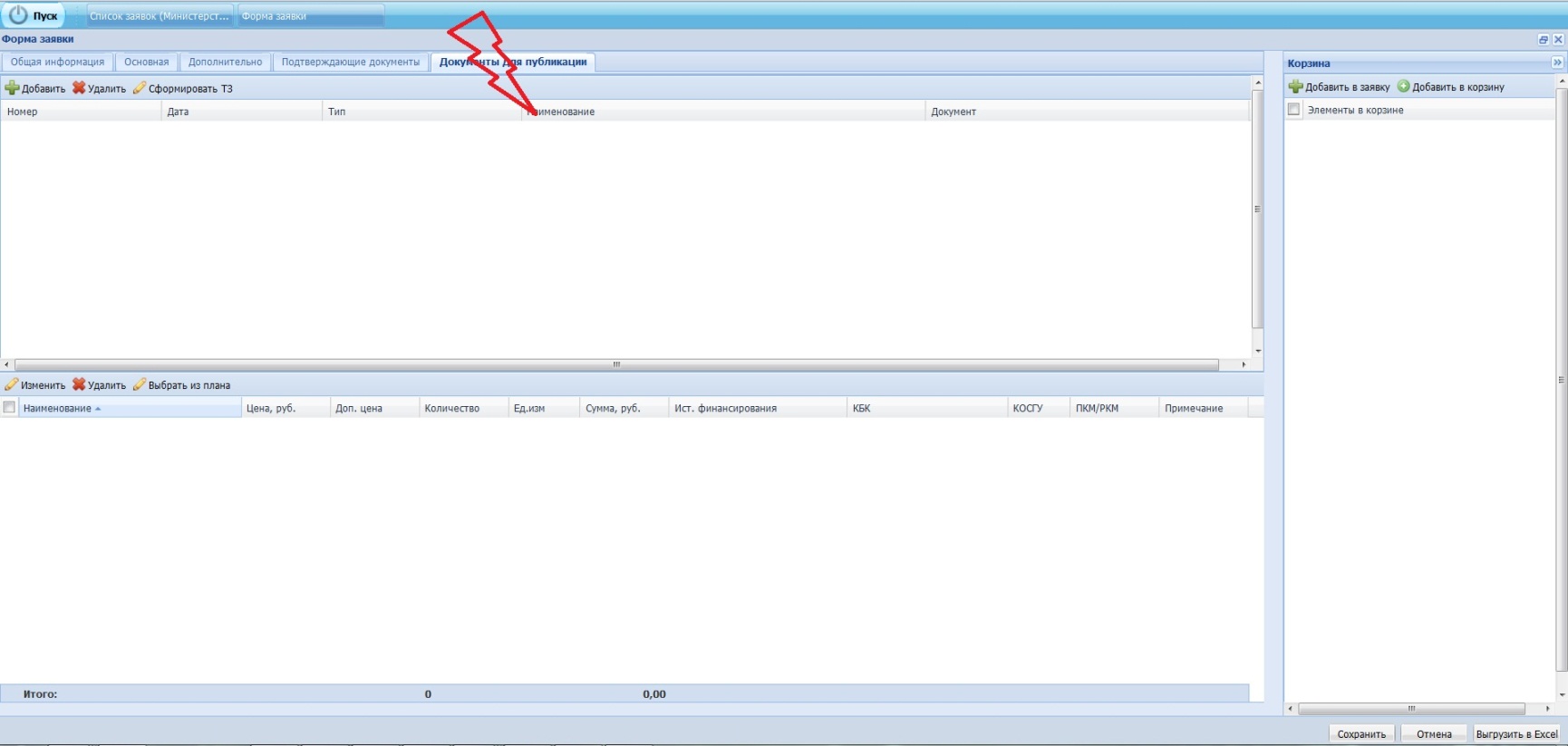 Формирование извещения 
для открытого аукциона в электронной форме
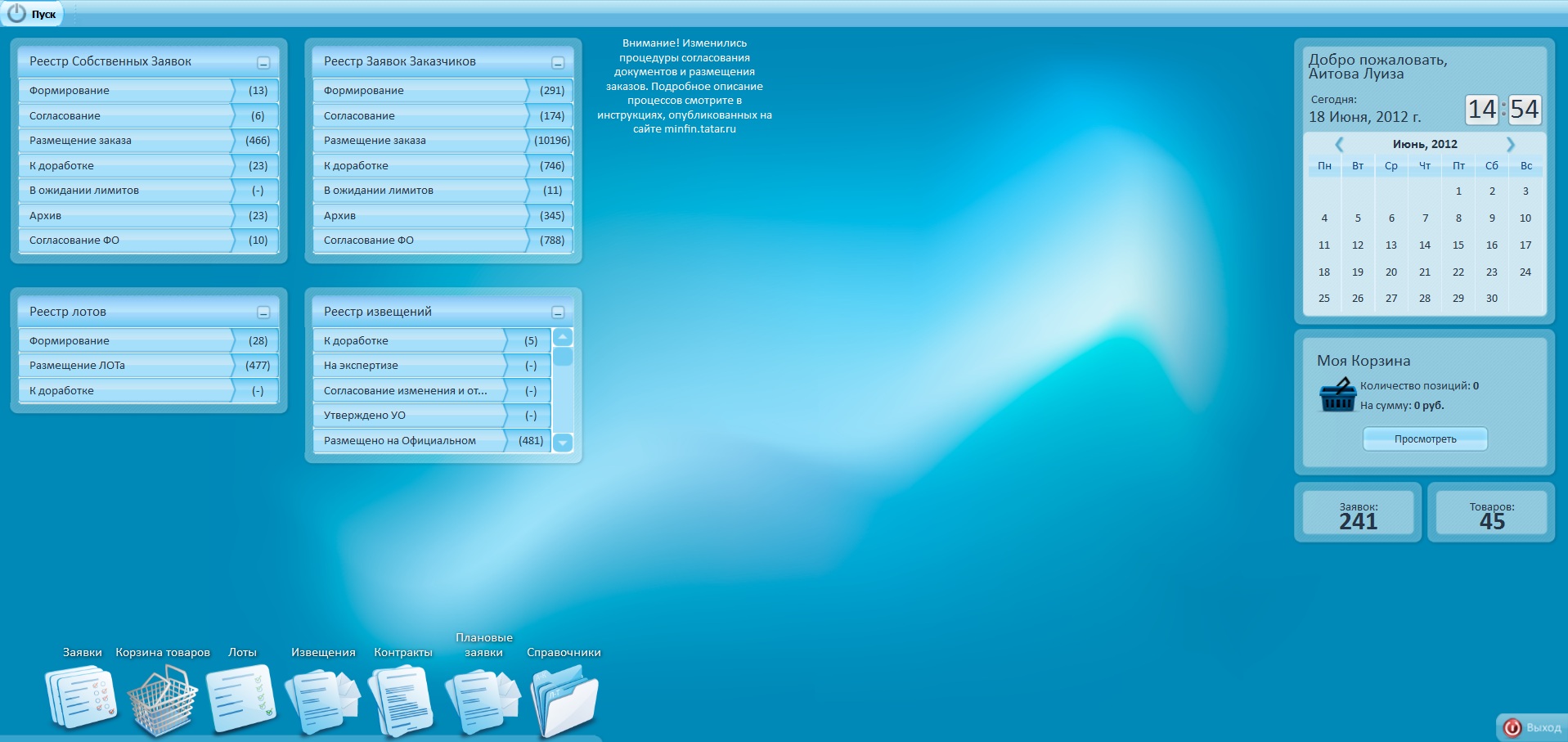 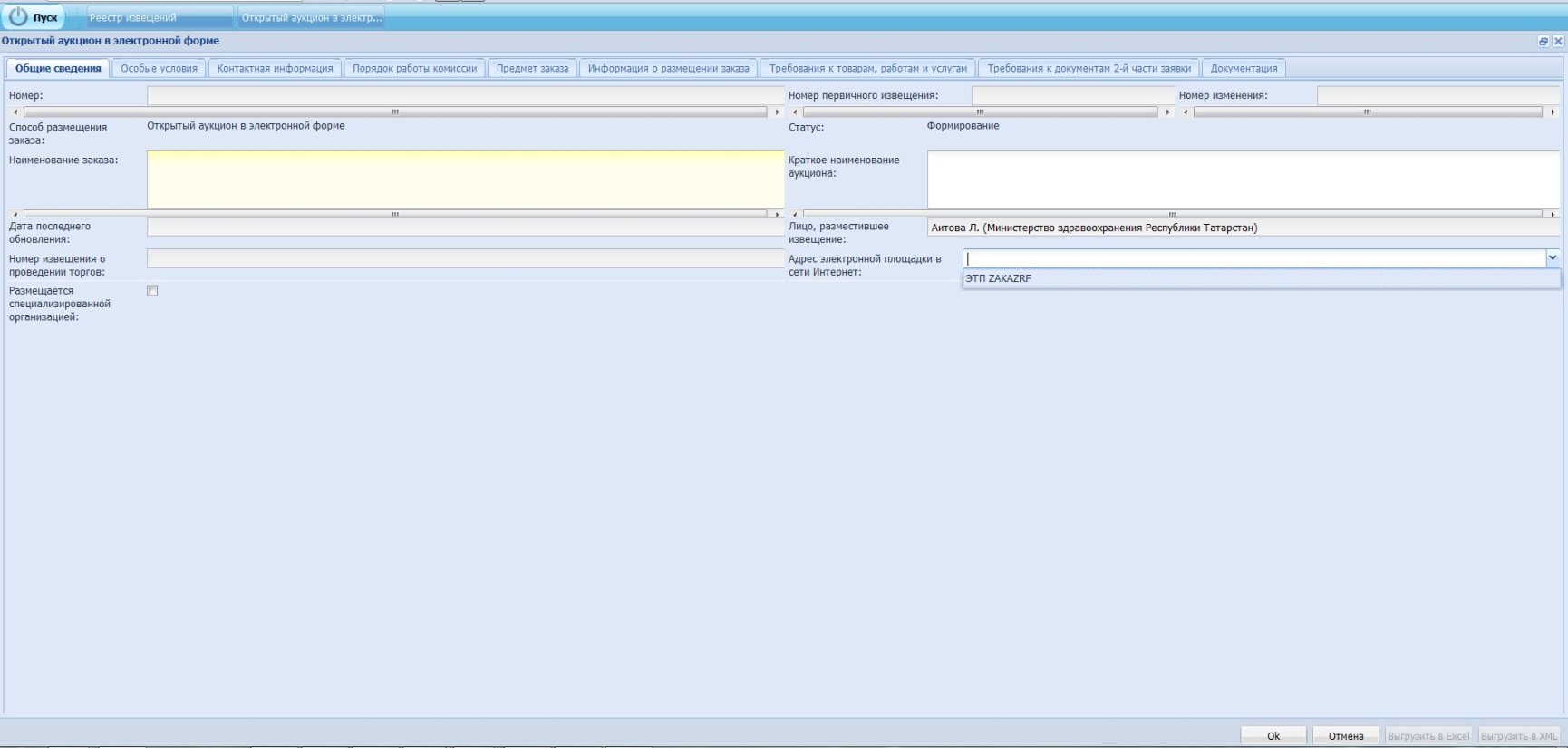 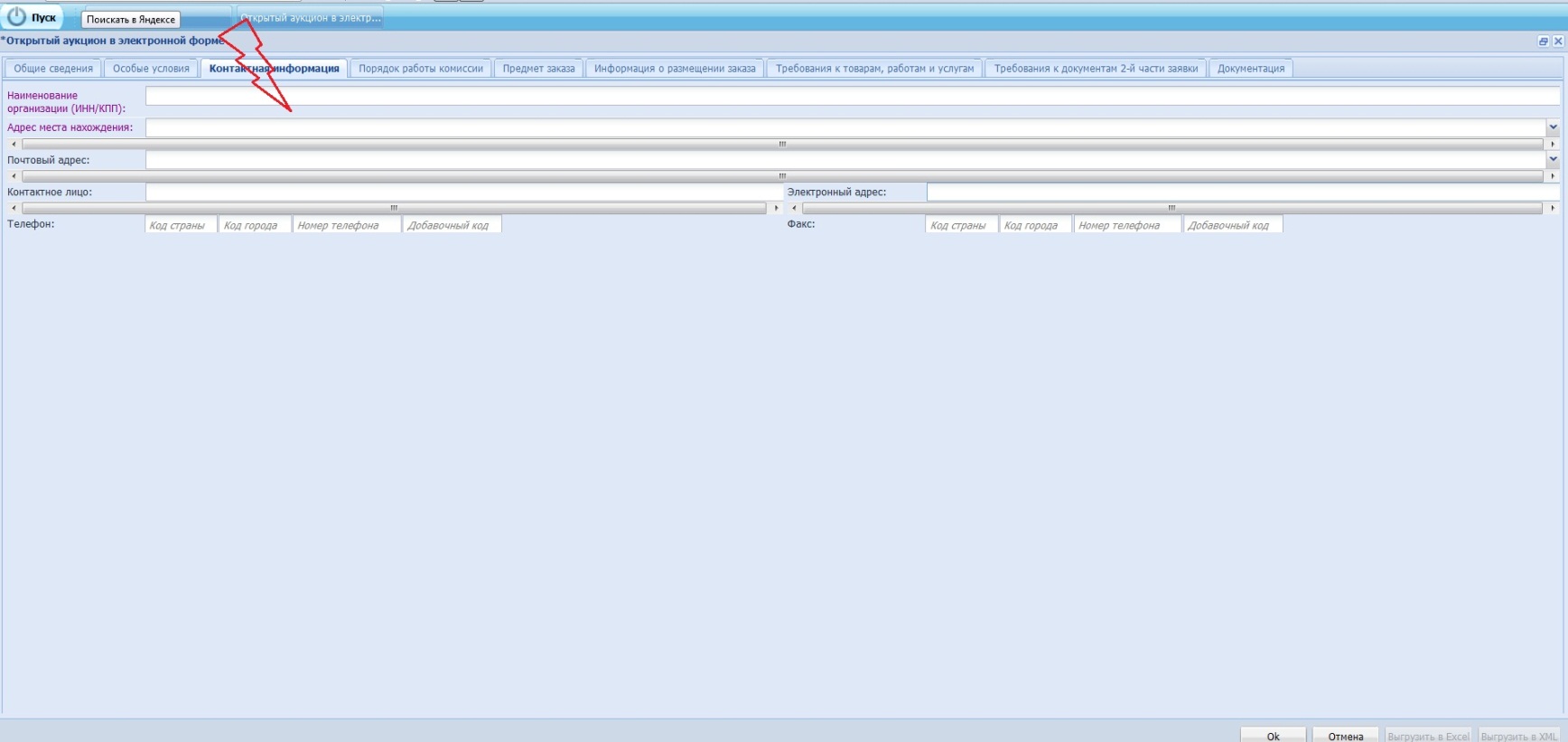 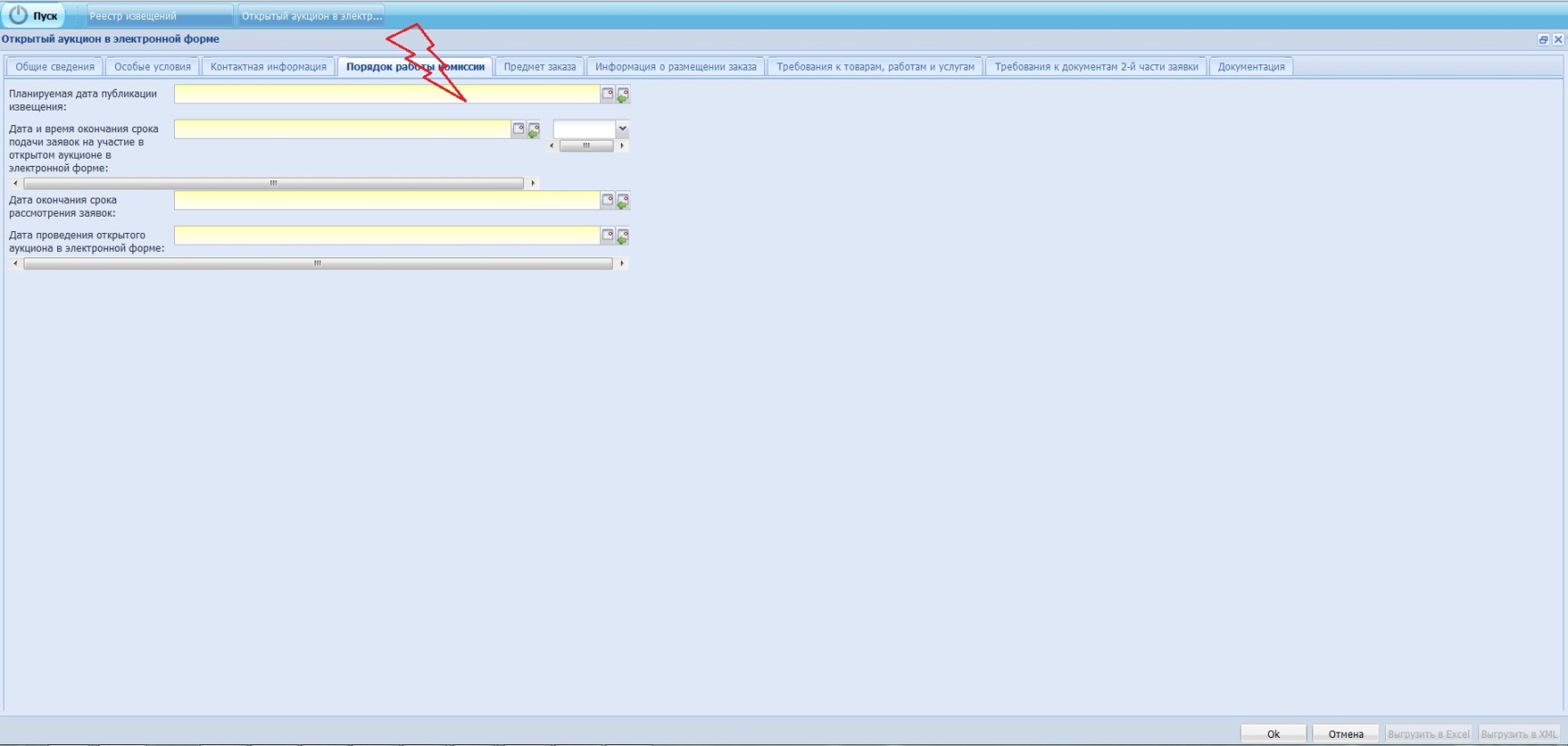 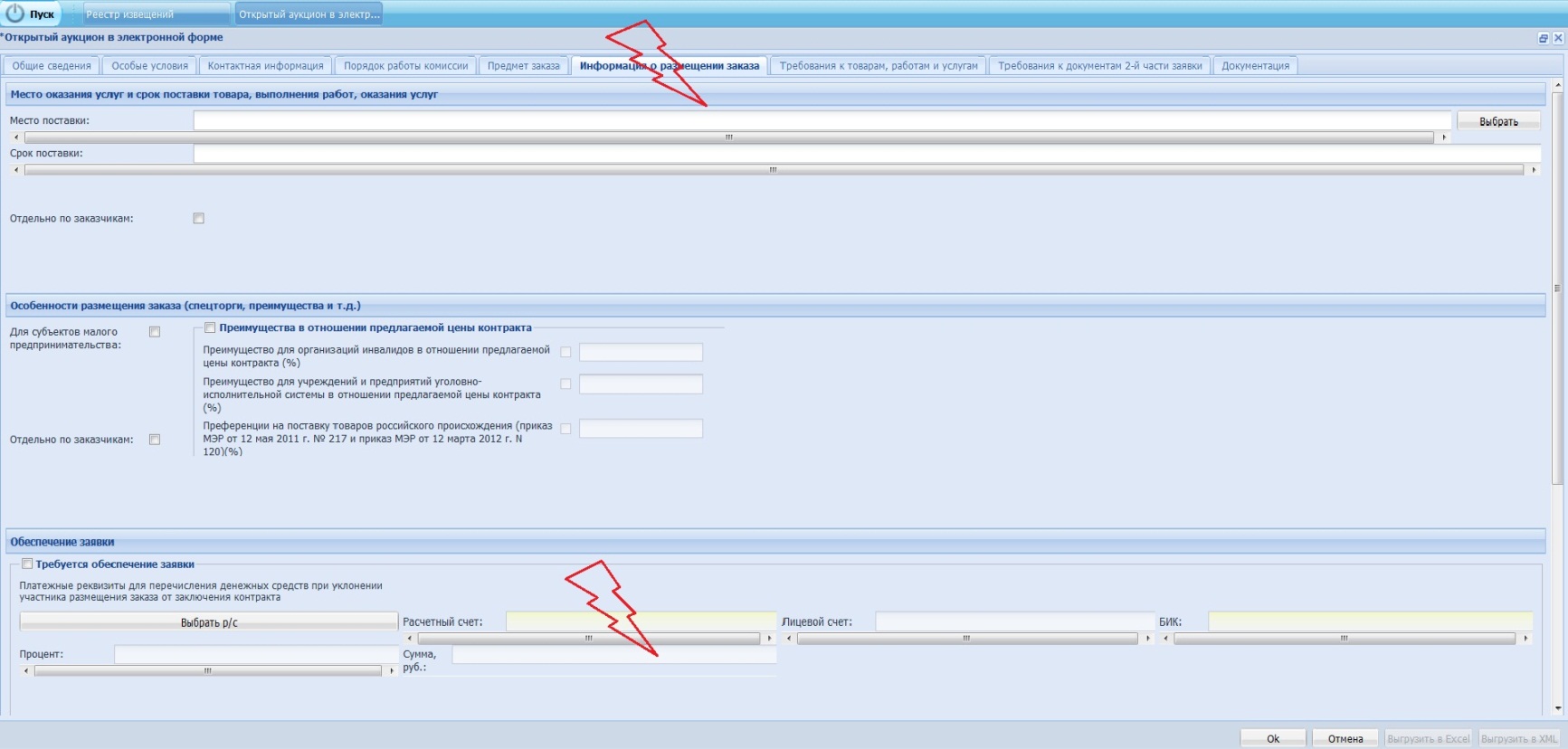 02.07.2012
10.07.2012 (до 3 млн. рублей – не менее 7 дней, свыше 3 млн. рублей – не менее 20 дней)
11.07.2012 (не должен превышать 7 дней со дня окончания срока подачи заявок)
16.07.2012 (14, 15 –выходные, ближайший следующий за ними рабочий день – 16.07.2012)
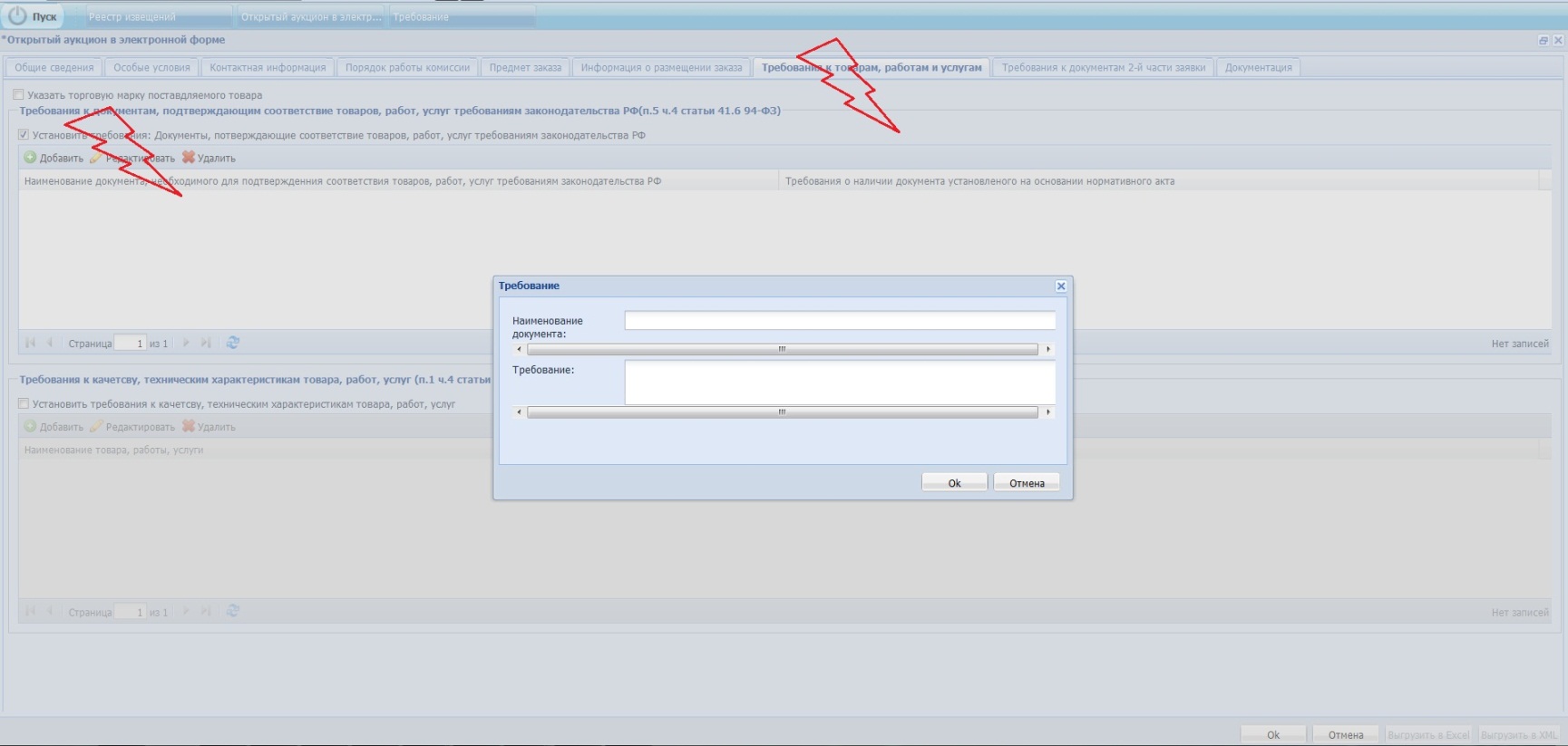 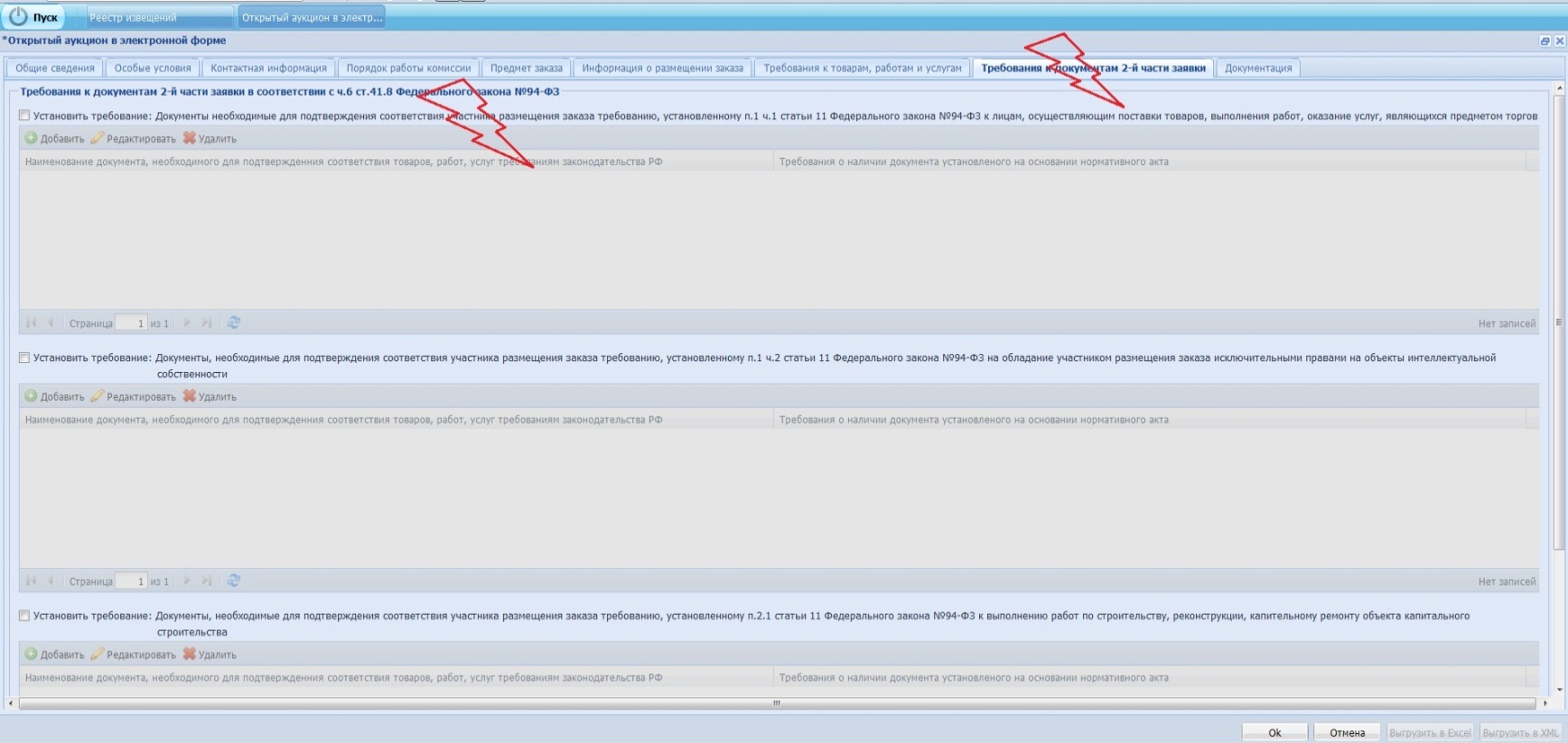 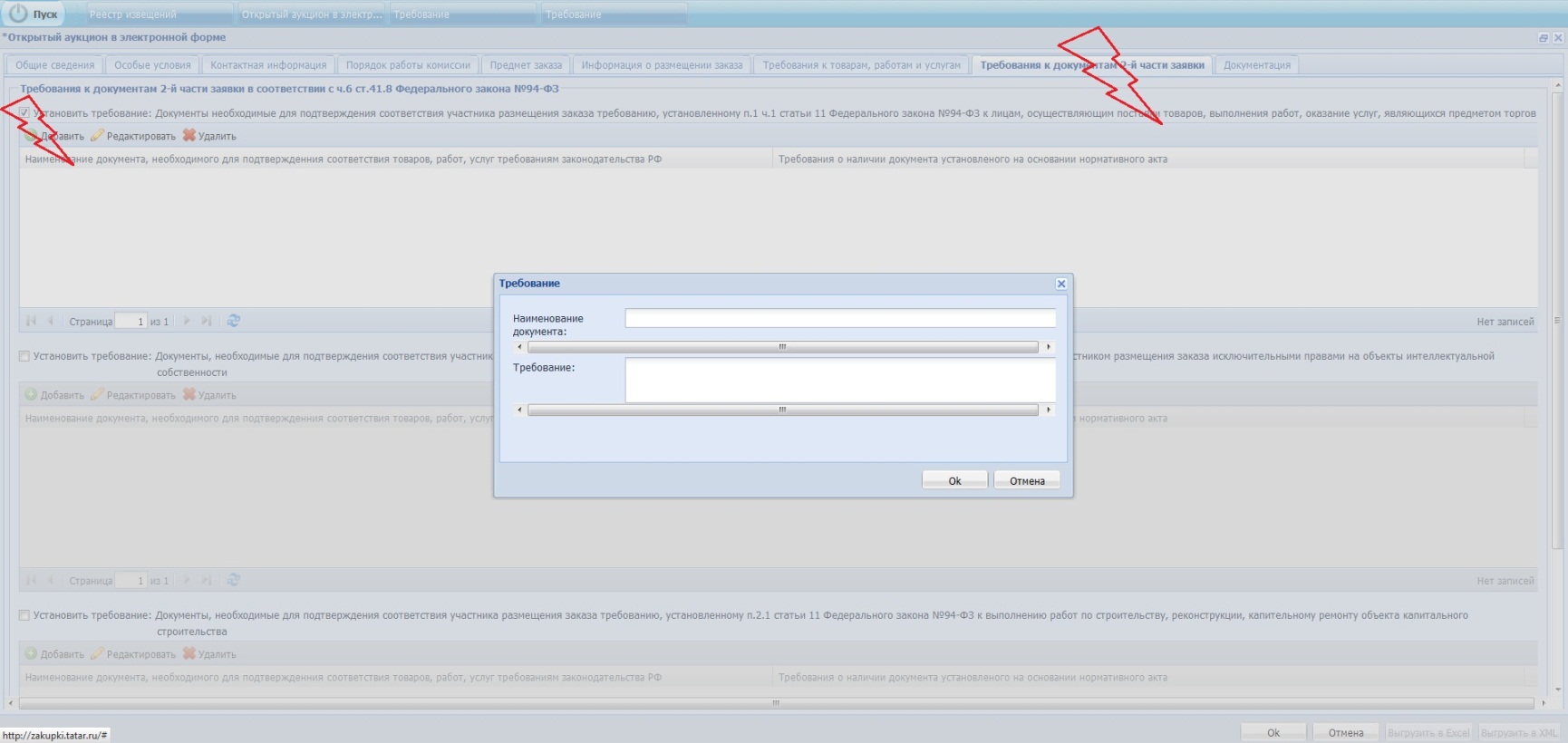 Реквизиты временного счета (ЛР-счет, р/сч 403…) СВОЕГО учреждения

Данные счетов должны соответствовать данным на ООС

Необходимо соблюдать все символы, вплоть до пробелов и заглавных букв
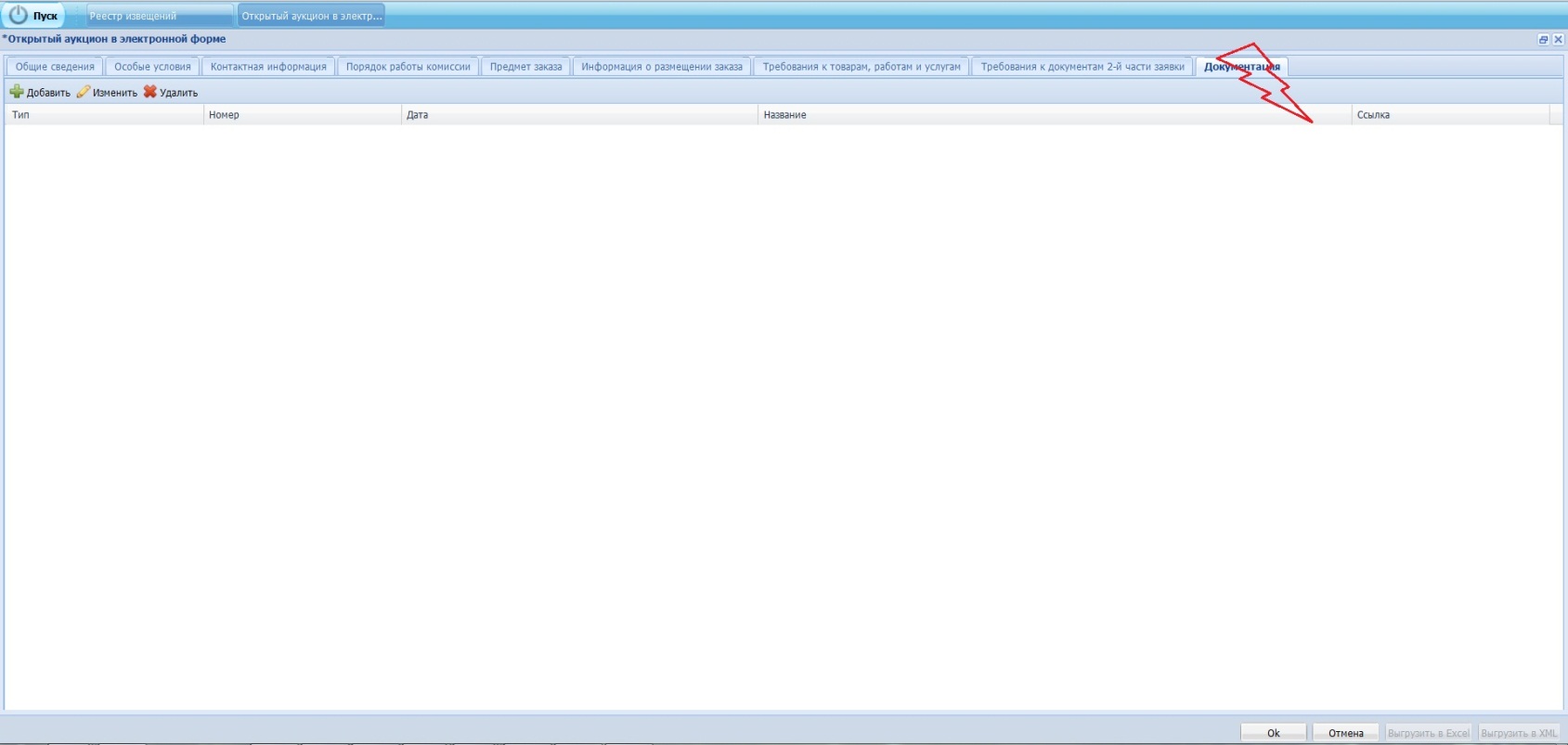 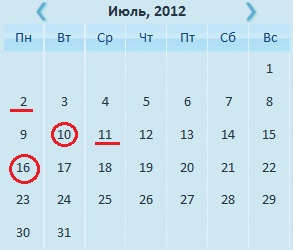 Время окончания должно соответствовать времени, указанному в документации!!!
Копии регистрационных удостоверений
Приказ МЗСР РФ от 30.10.2006г. №735
Прикрепляется:
Документация
Техническое задание
Проект договора

Содержание документации прописано в положении о закупках
Копия собственной лицензии на техническое обслуживание медицинской техники с приложением

Согласно Федерального закона от 04 мая 2011 №99-ФЗ
письмо 
Минэкономразвития РФ 
№Д05-4029 от 12.08.2009
Обеспечение конкурентности закупок
Формирование начальных цен
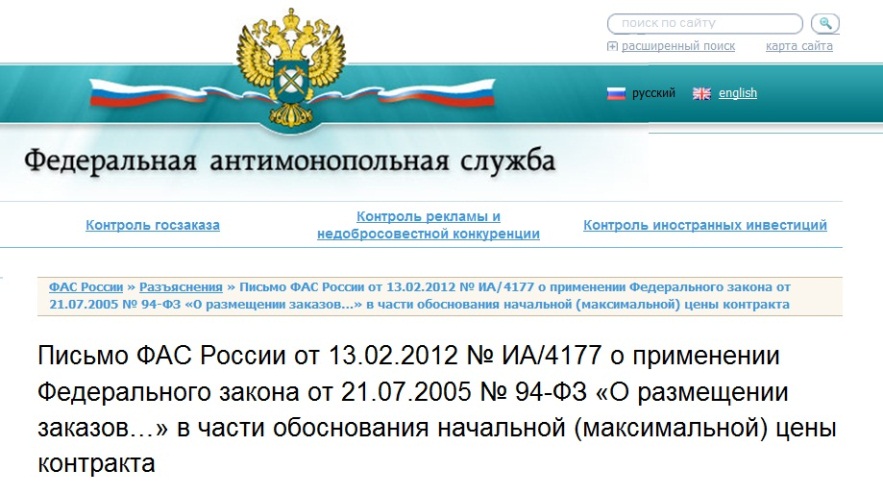 Форма указания источников информации о ценах
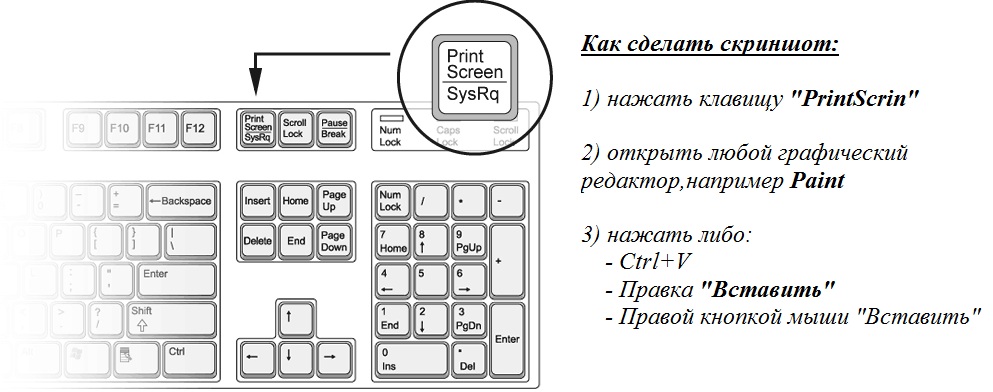 Формирование начальных цен на медицинское оборудование
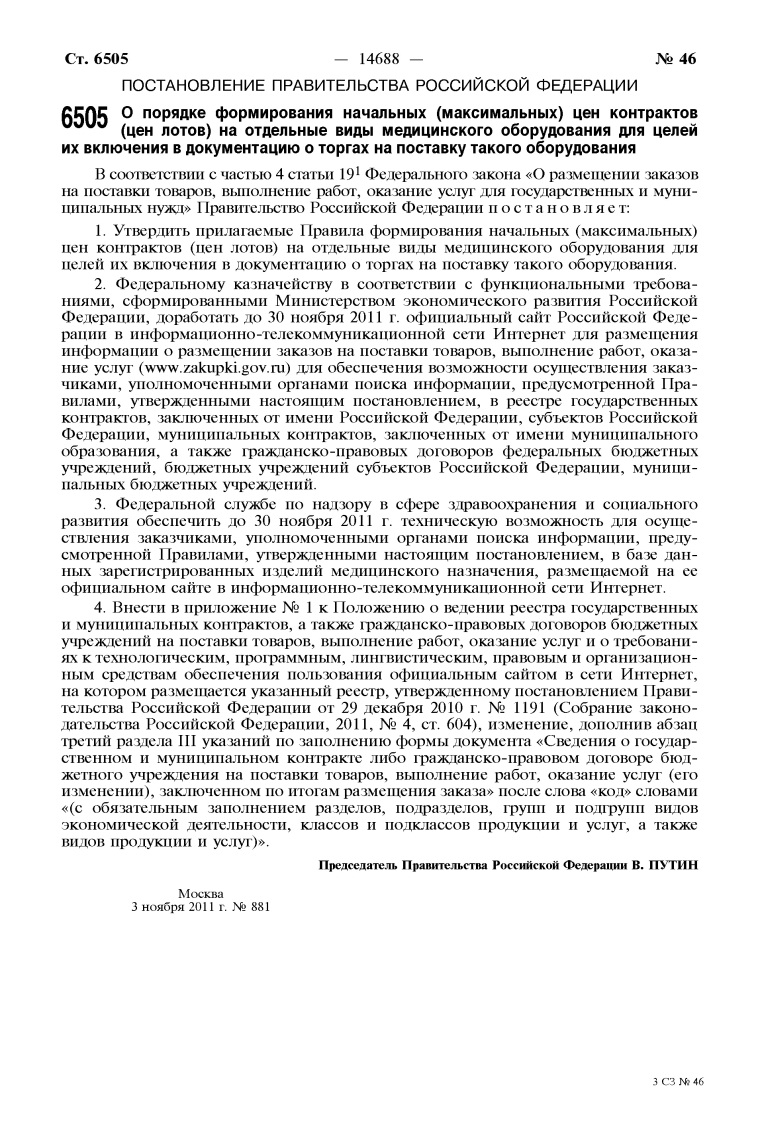 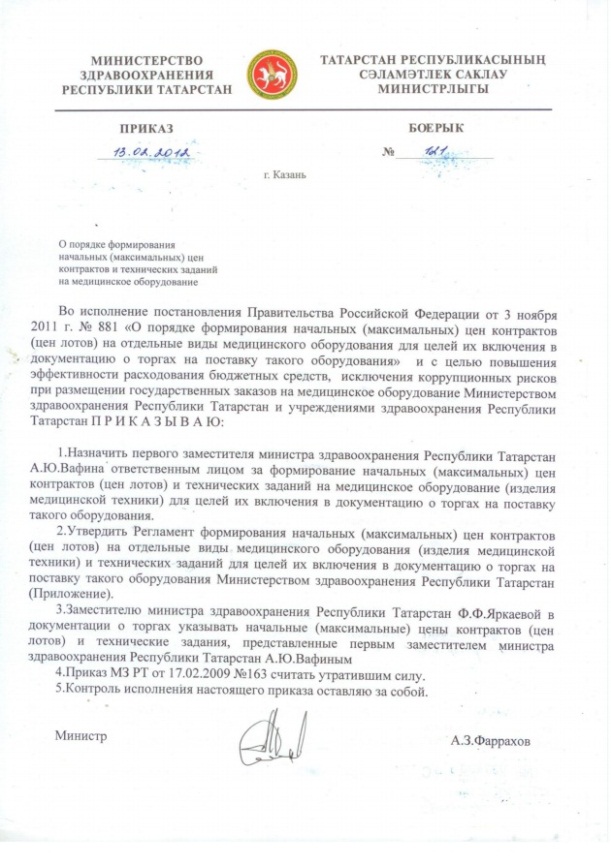 Публикация извещения на ООС
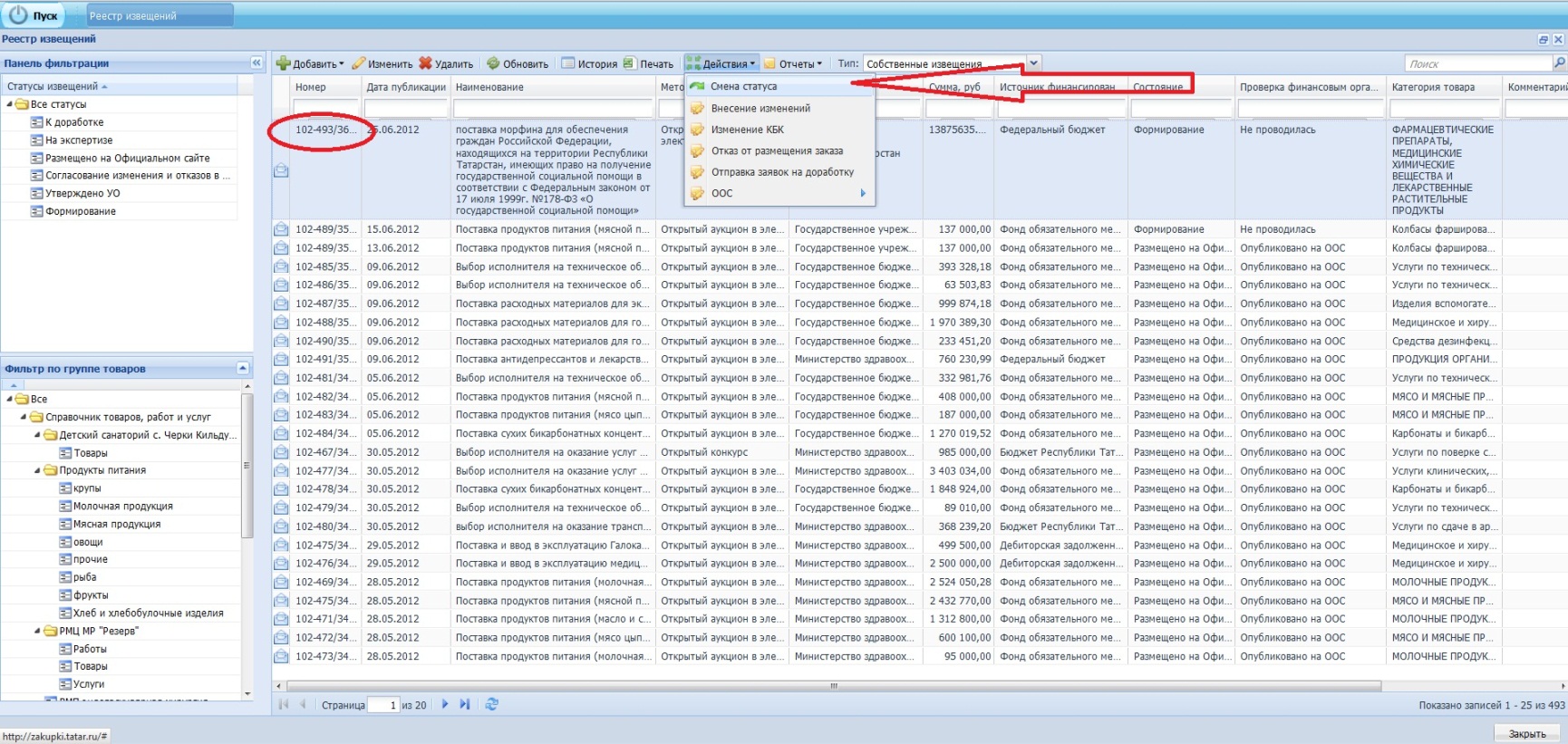 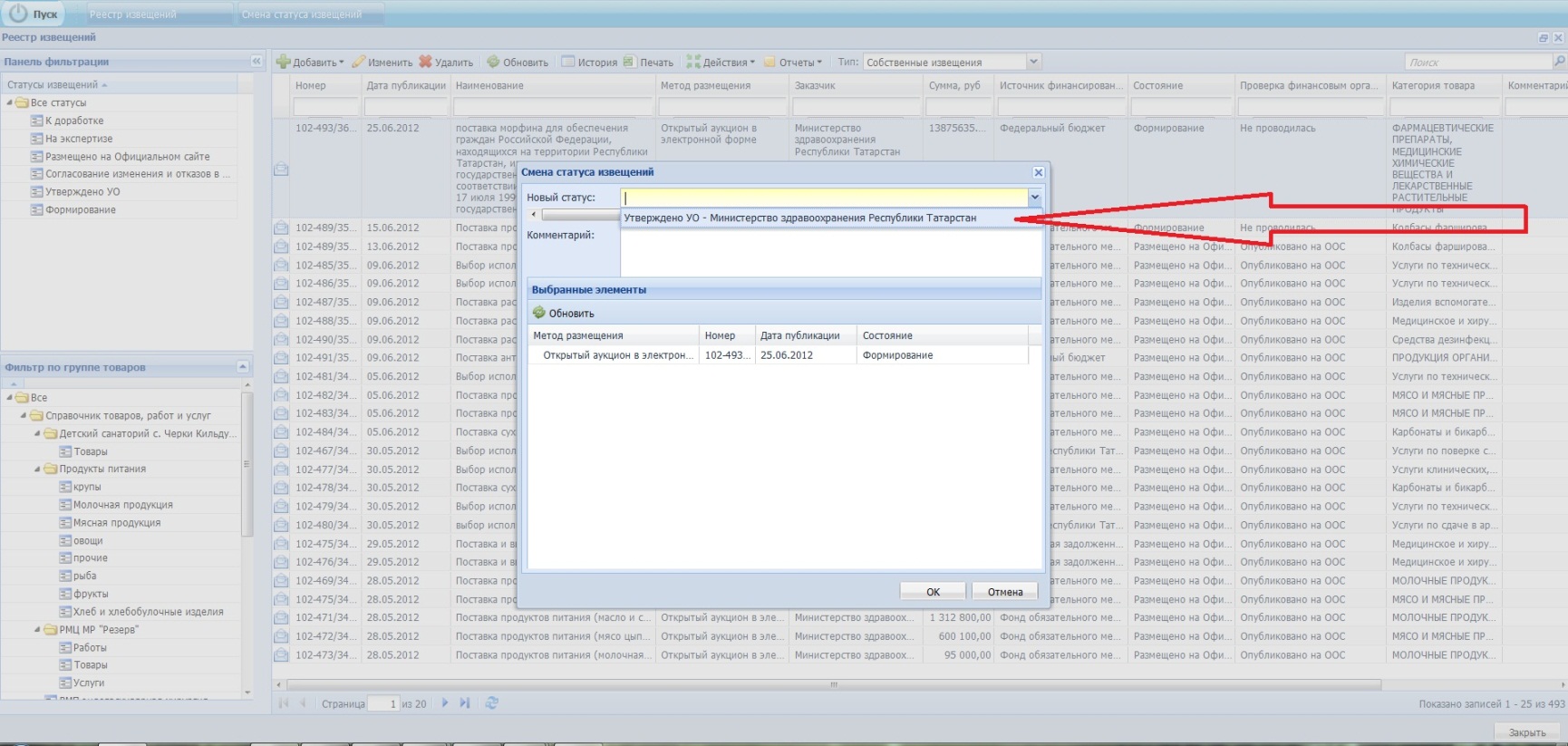 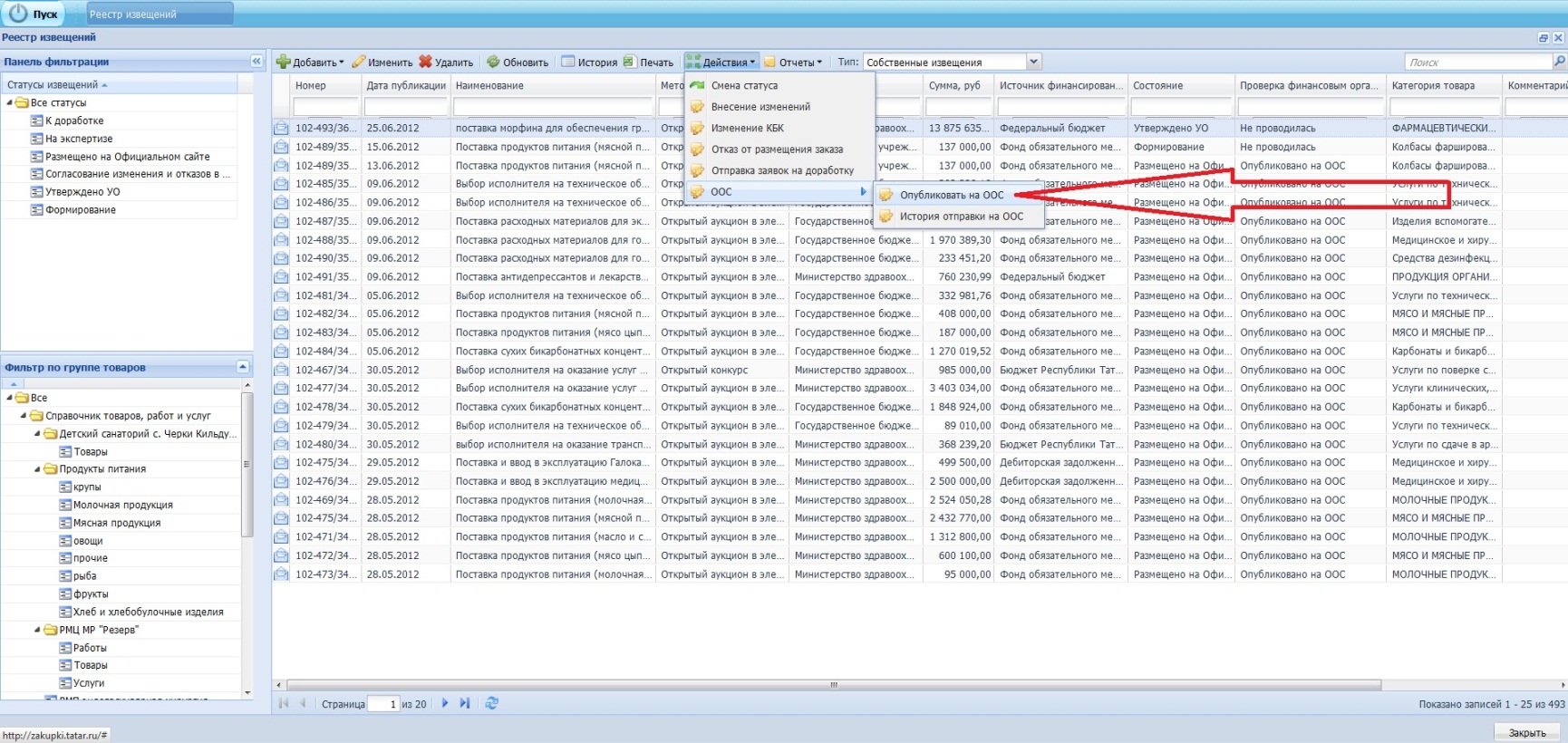 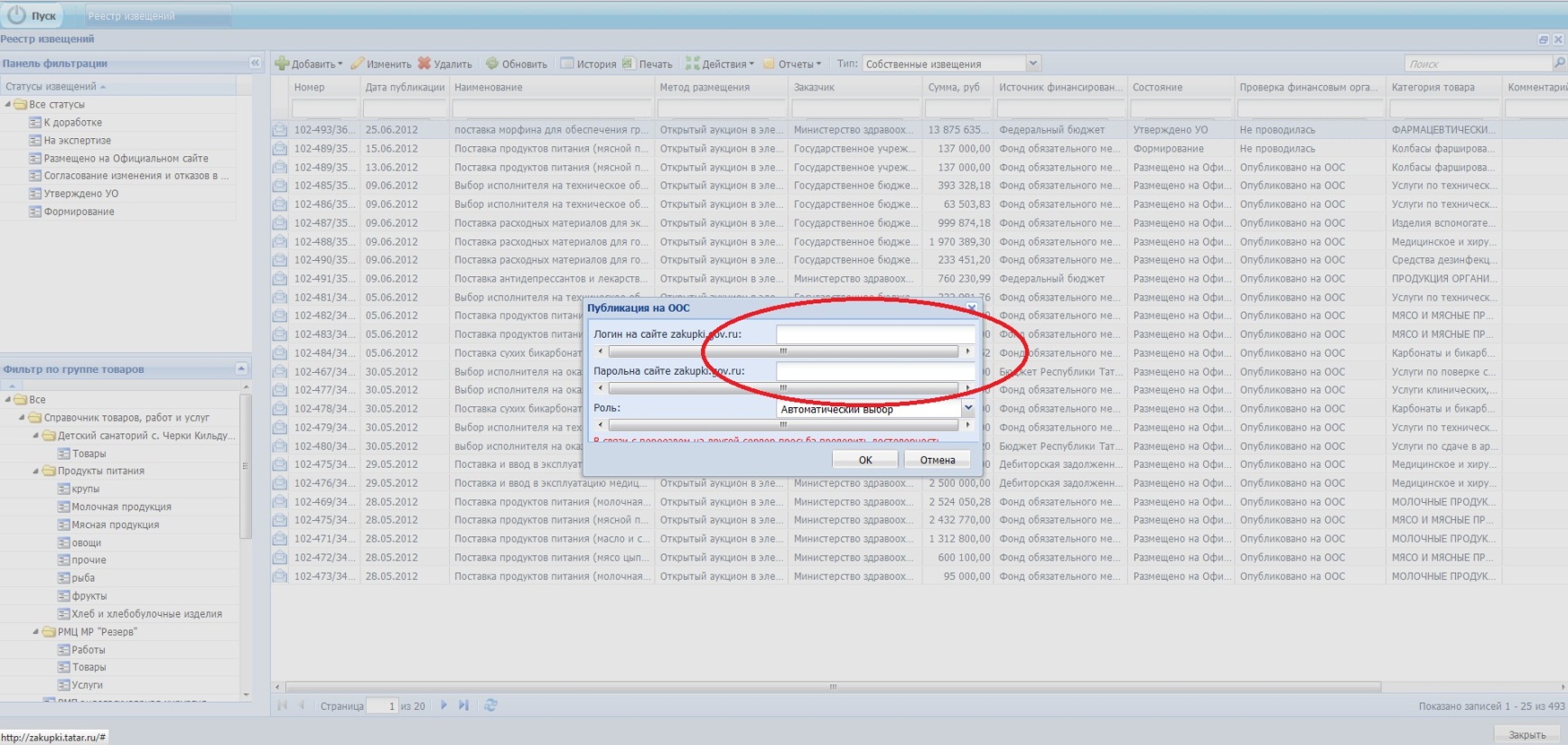 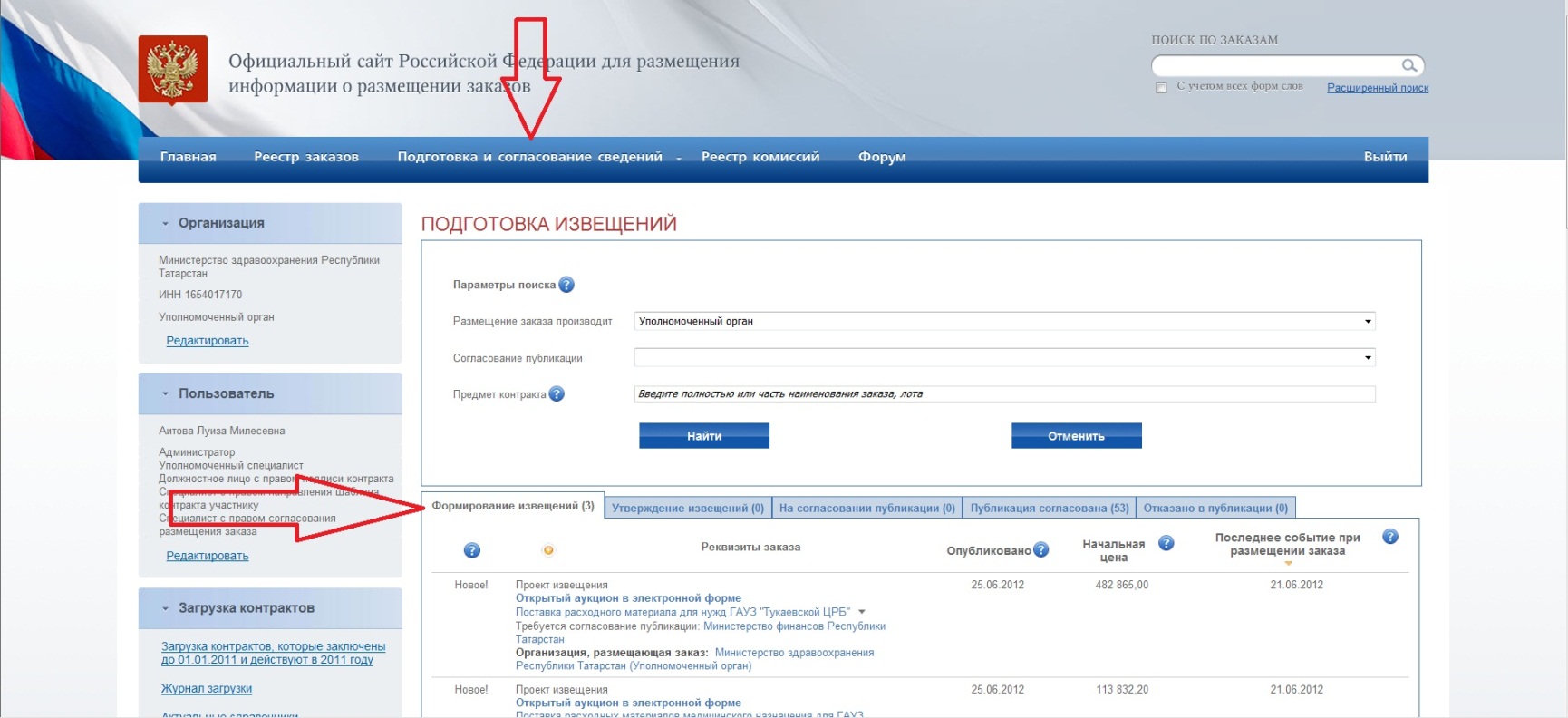 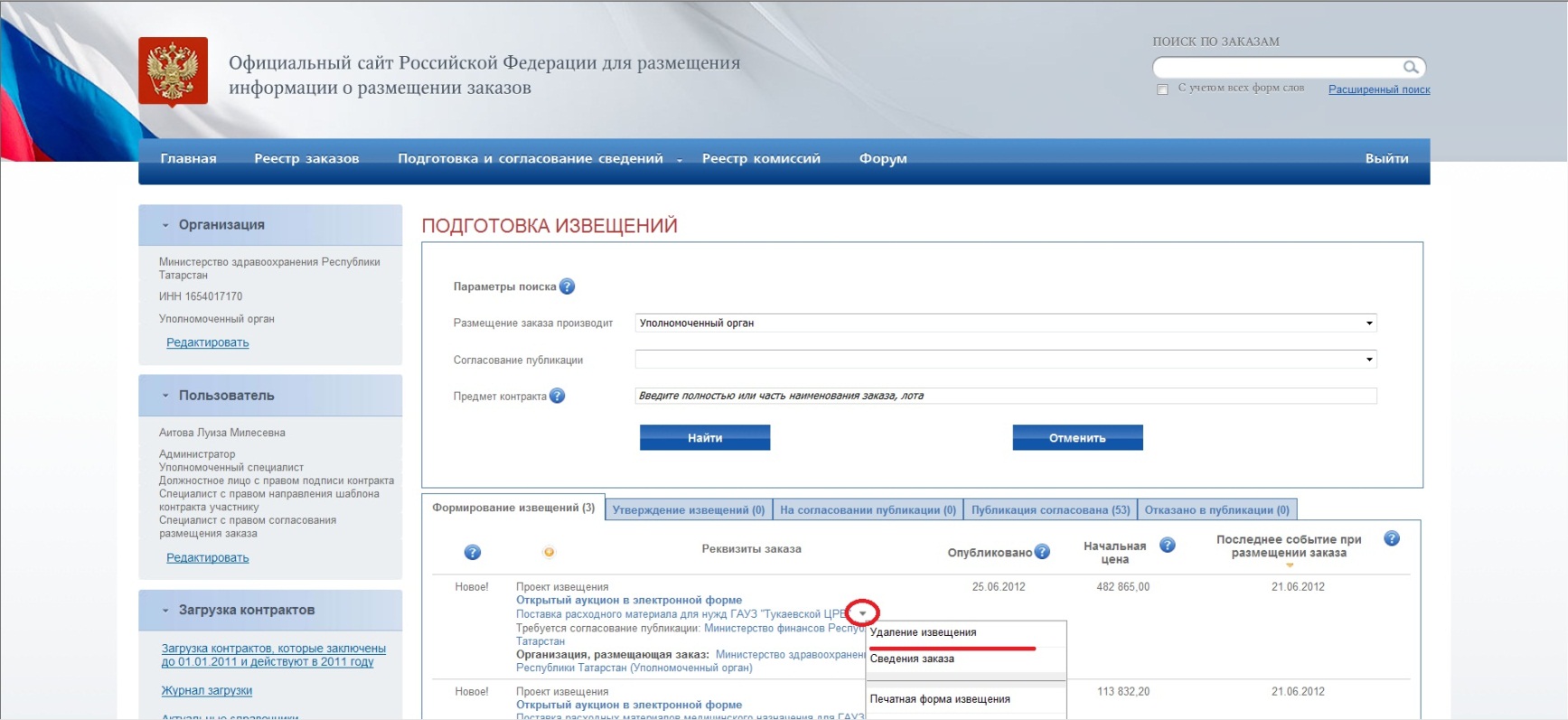 ДКМФ РТ
Сергеева Наталья Эдуардовна
291-94-72
sergeevane@kazna.tatar.ru
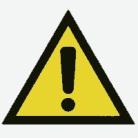 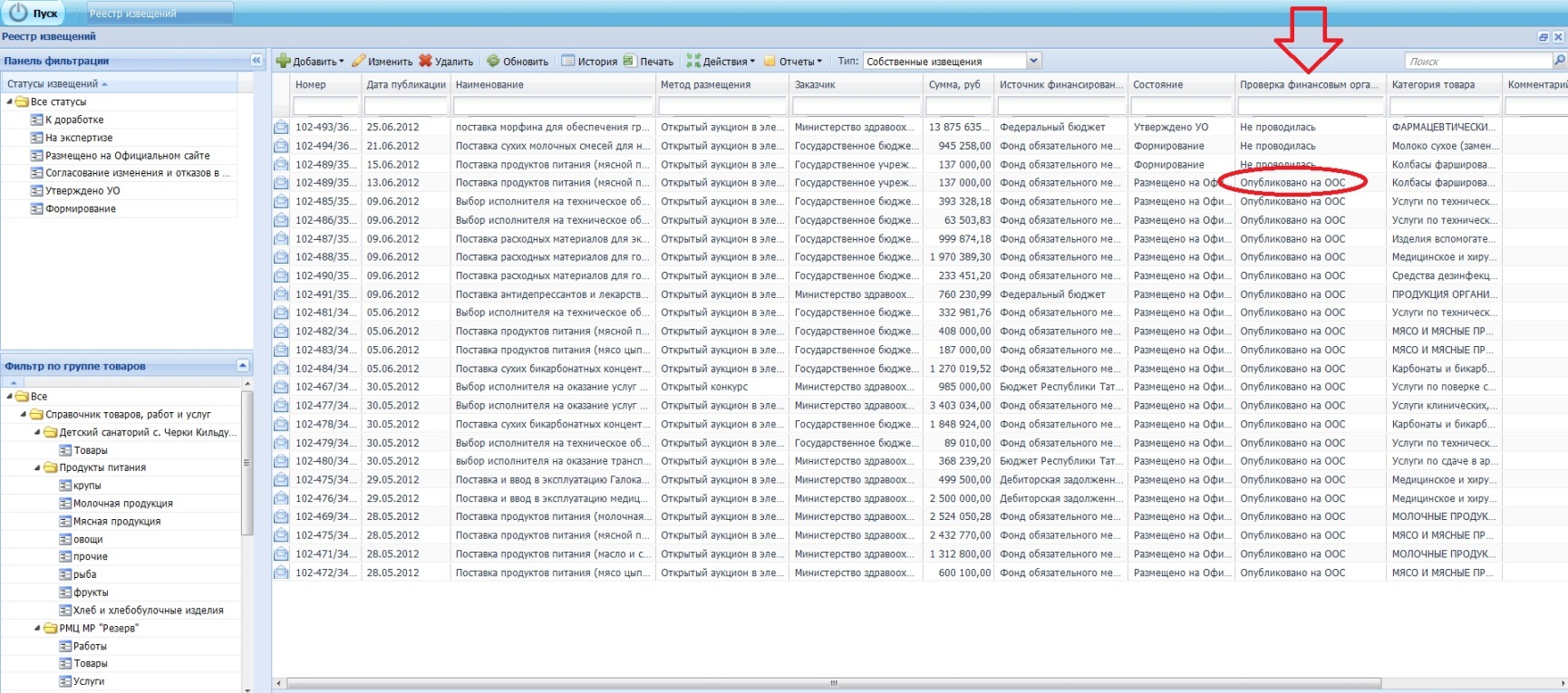 Порядок размещения извещения
Личный кабинет системы
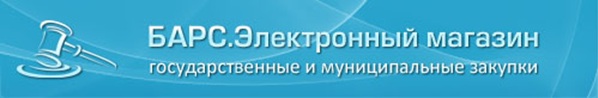 Личный кабинет ООС
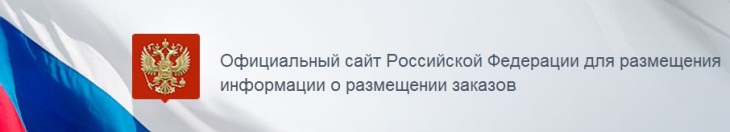 http://etp.zakazrf.ru
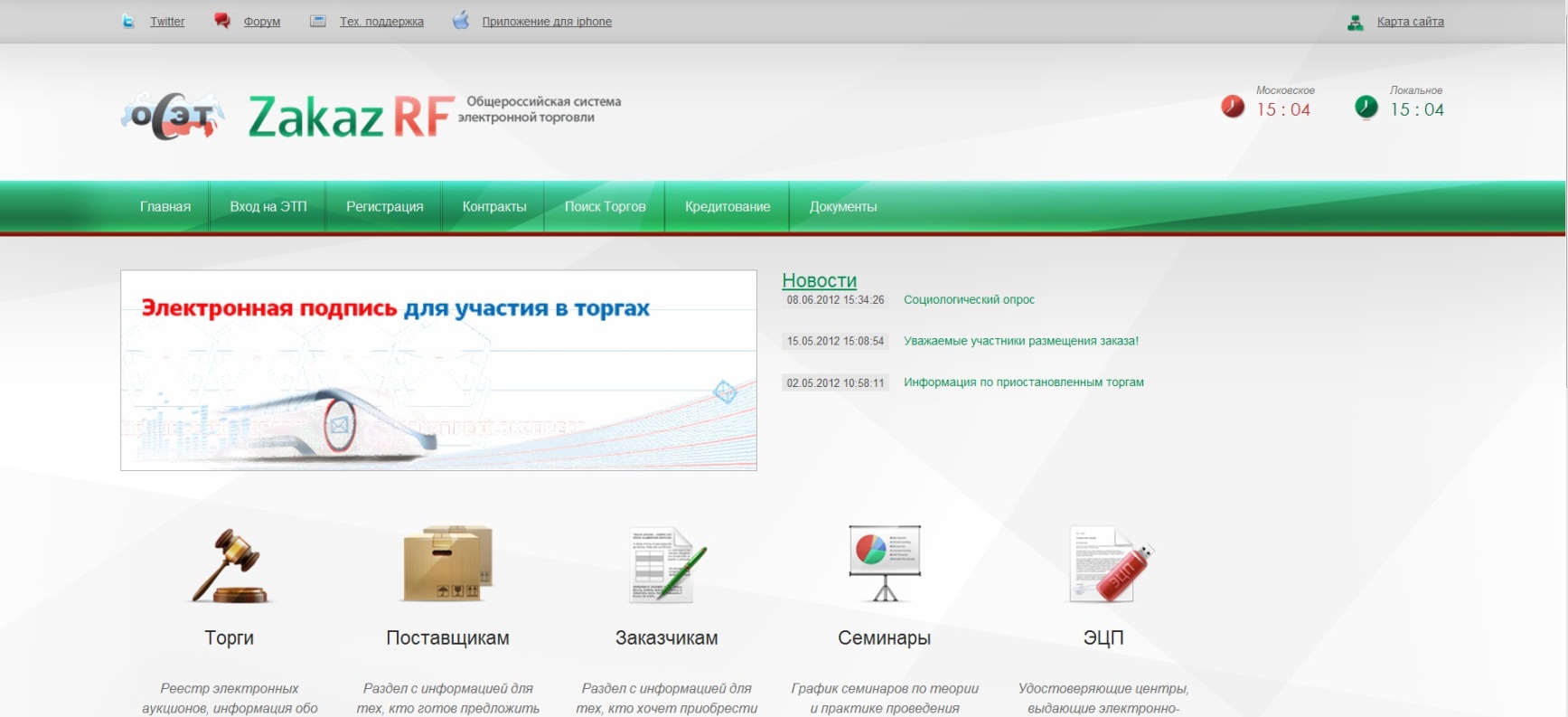 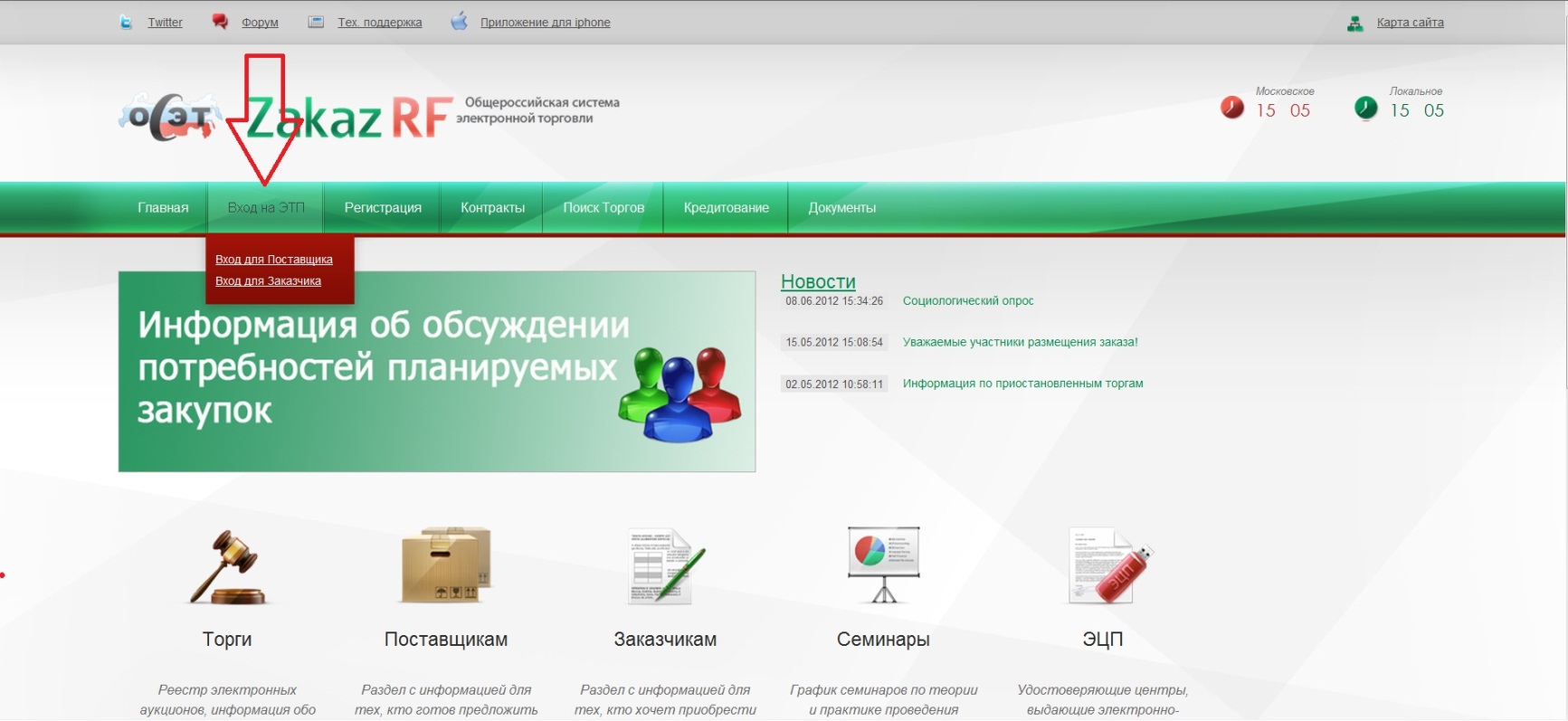 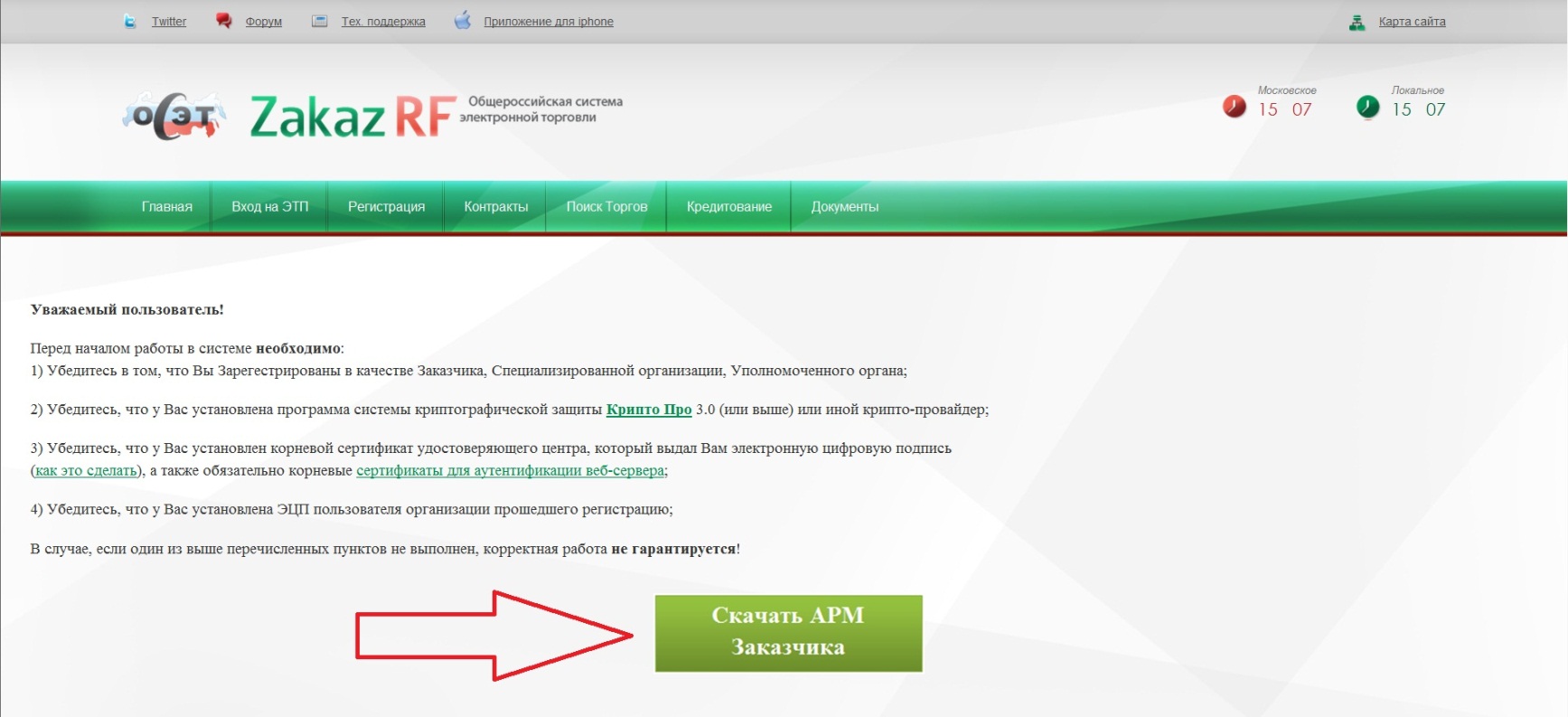 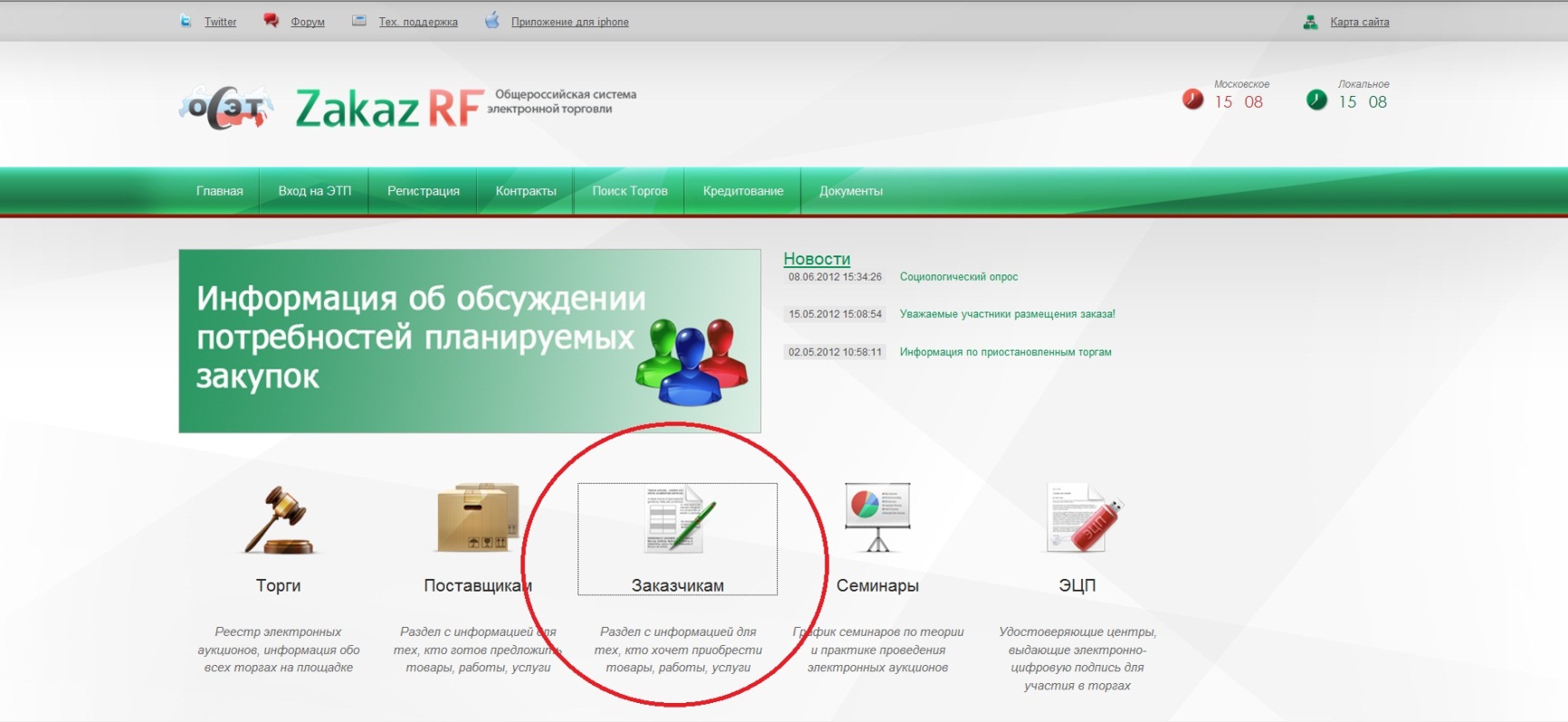 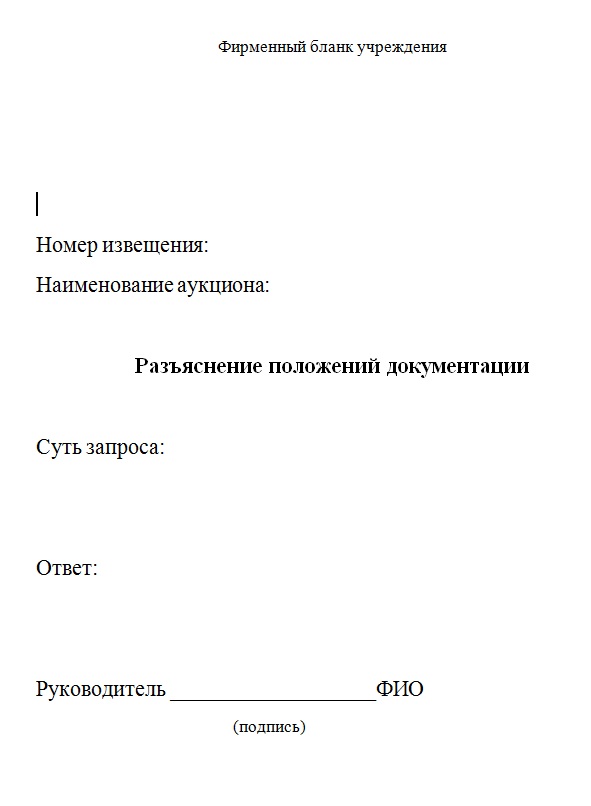 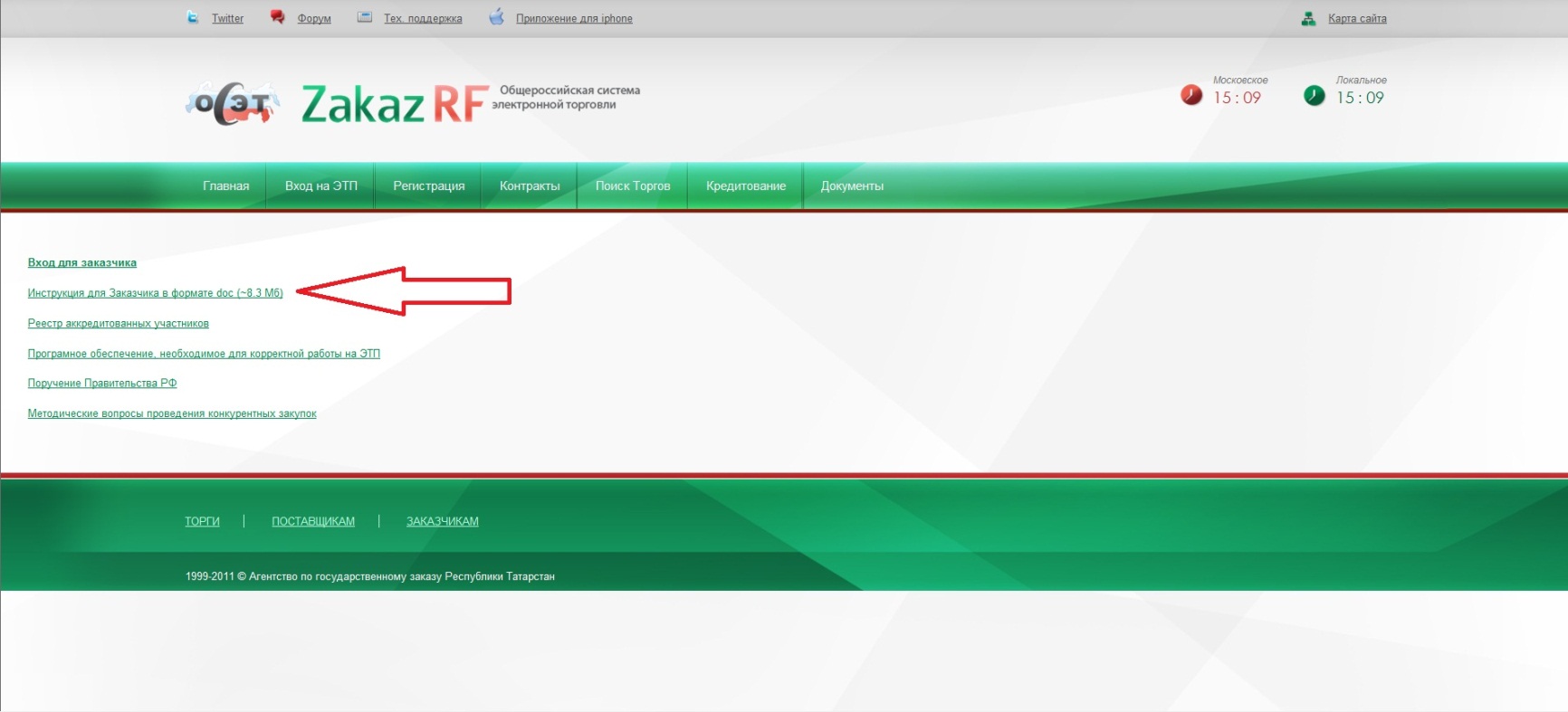 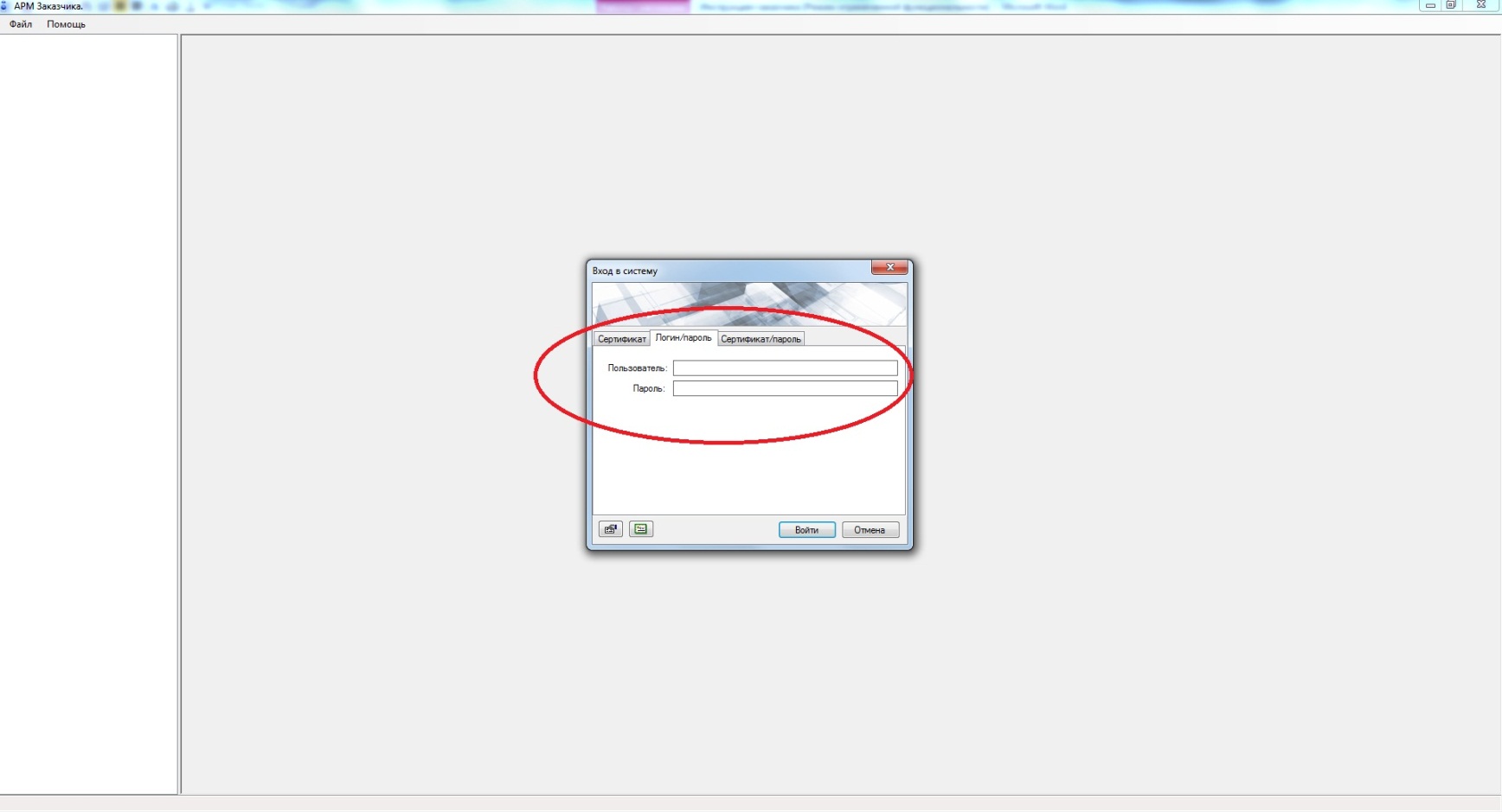 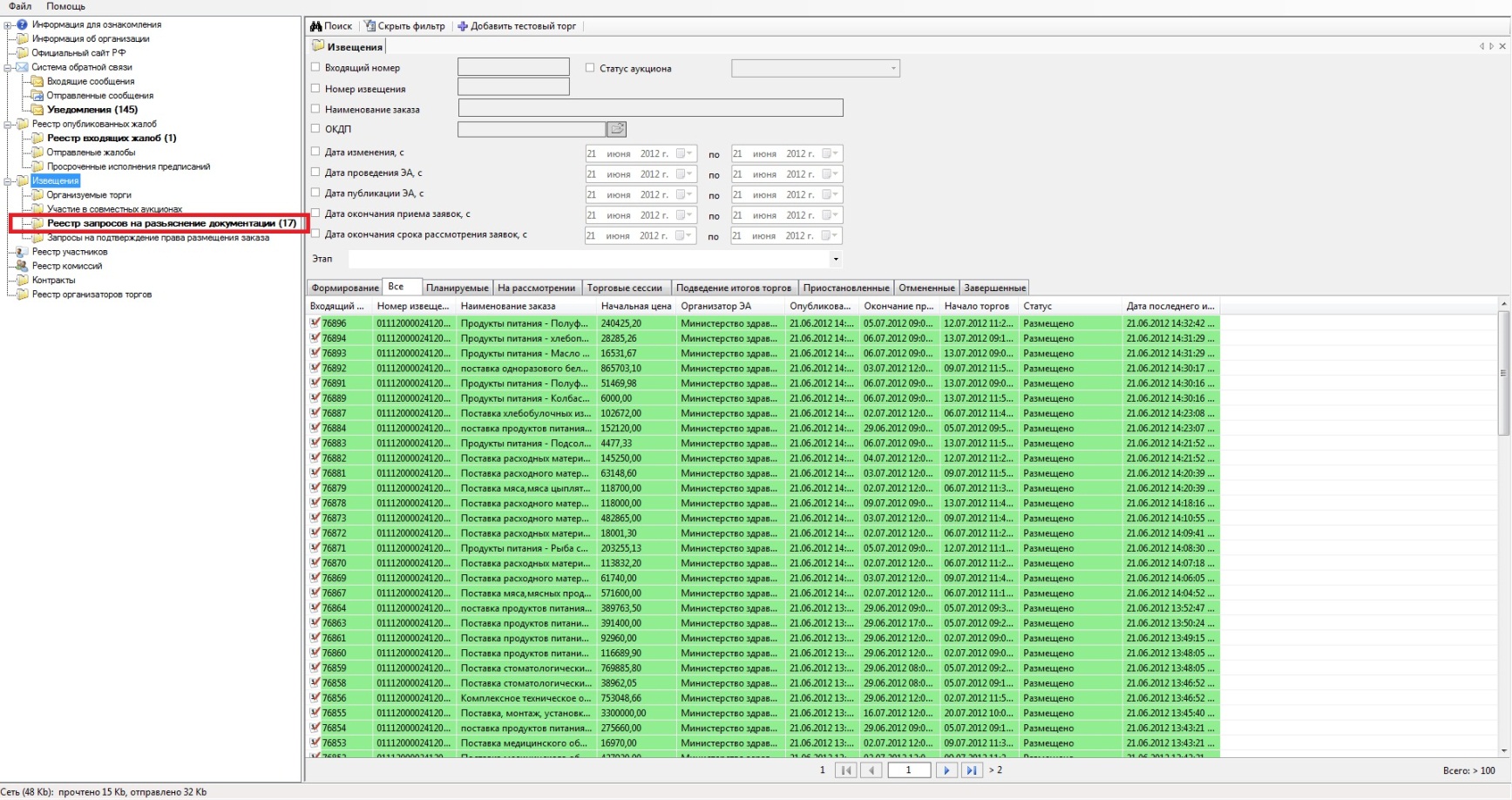 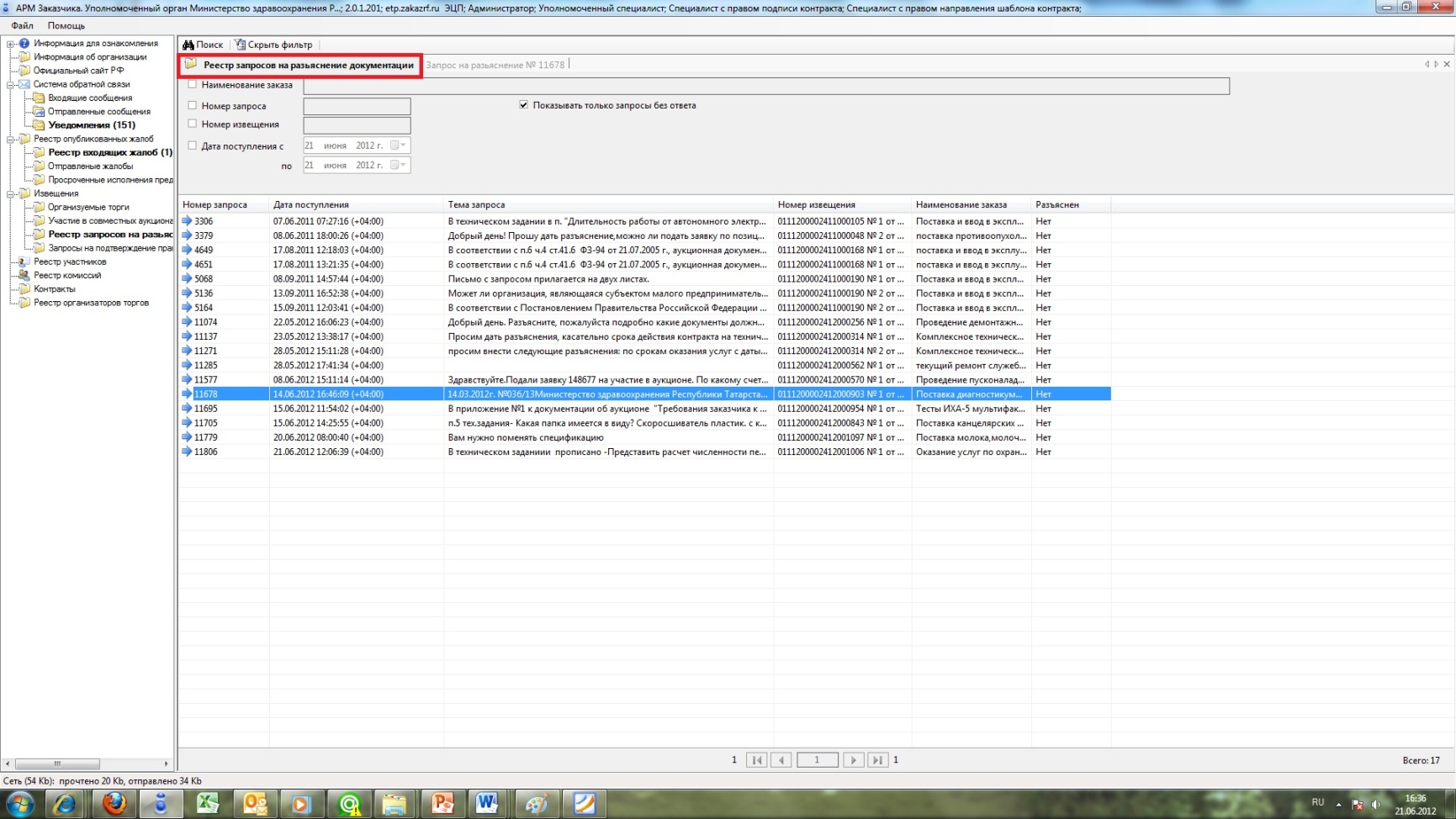 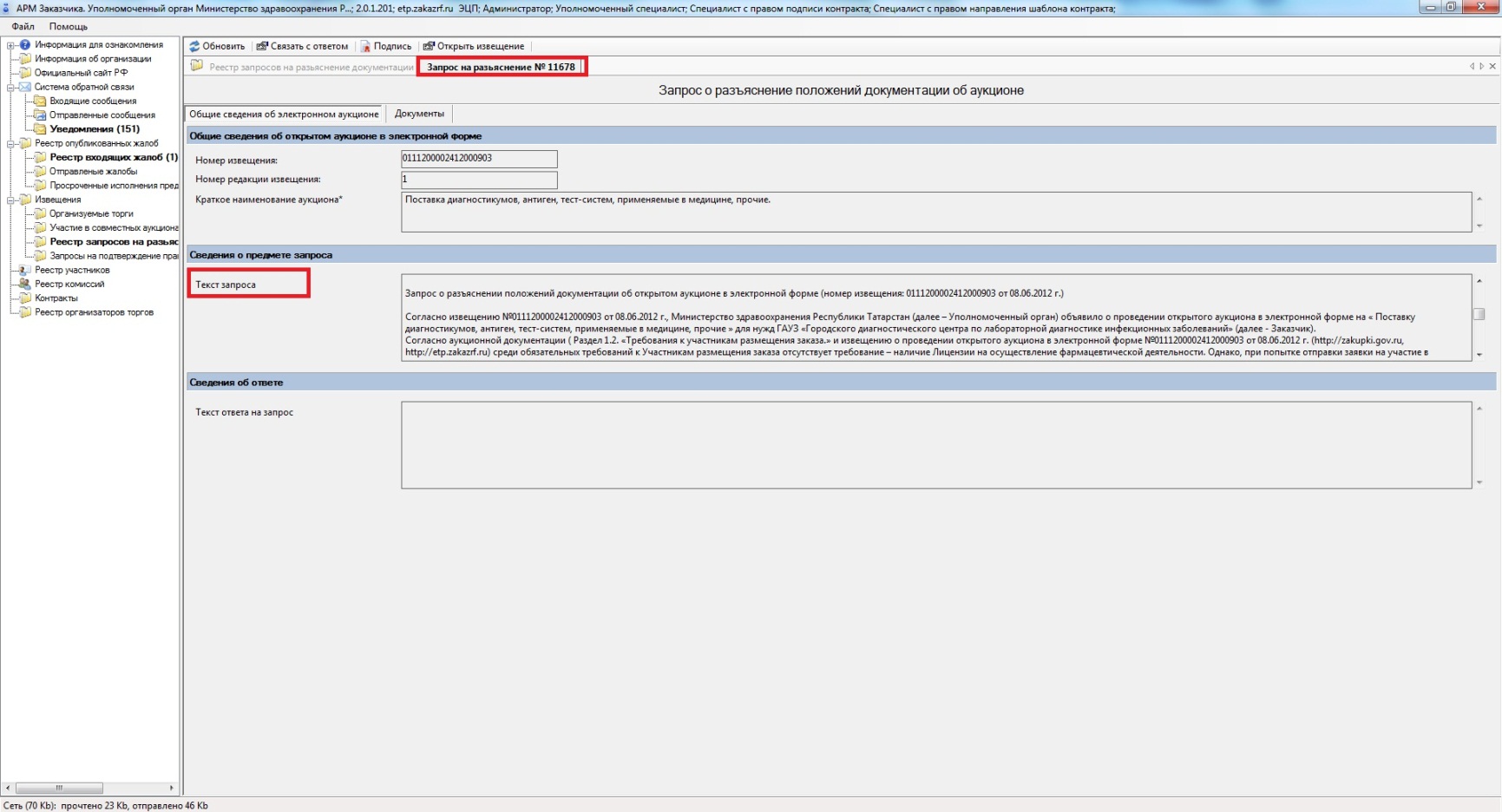 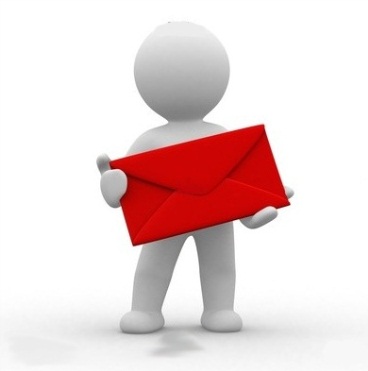 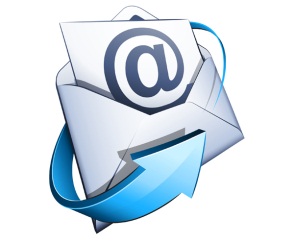 goszakaz.minzdrav@mail.ru
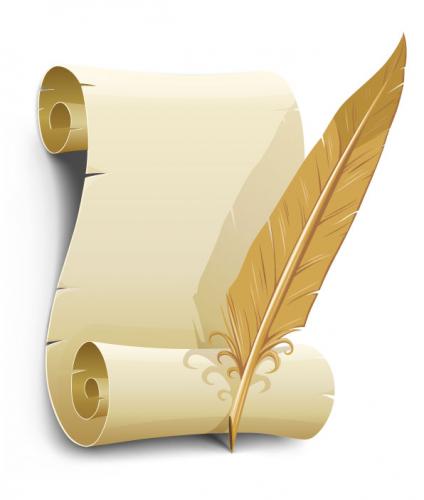 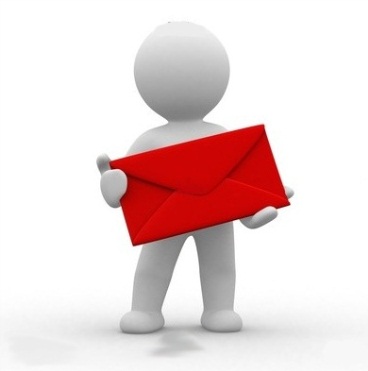 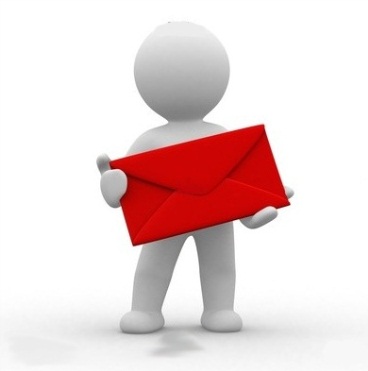 Порядок рассмотрения заявок
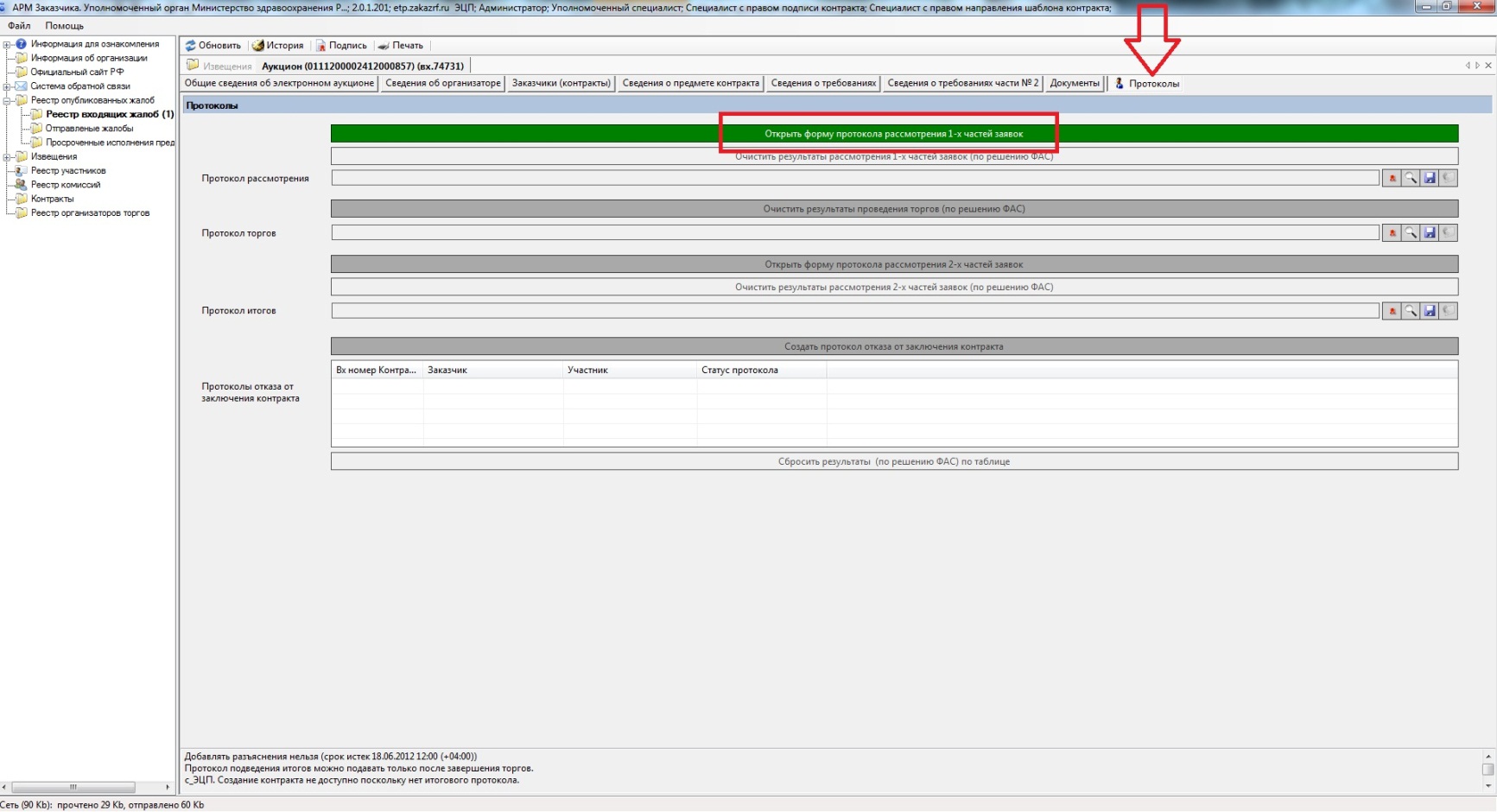 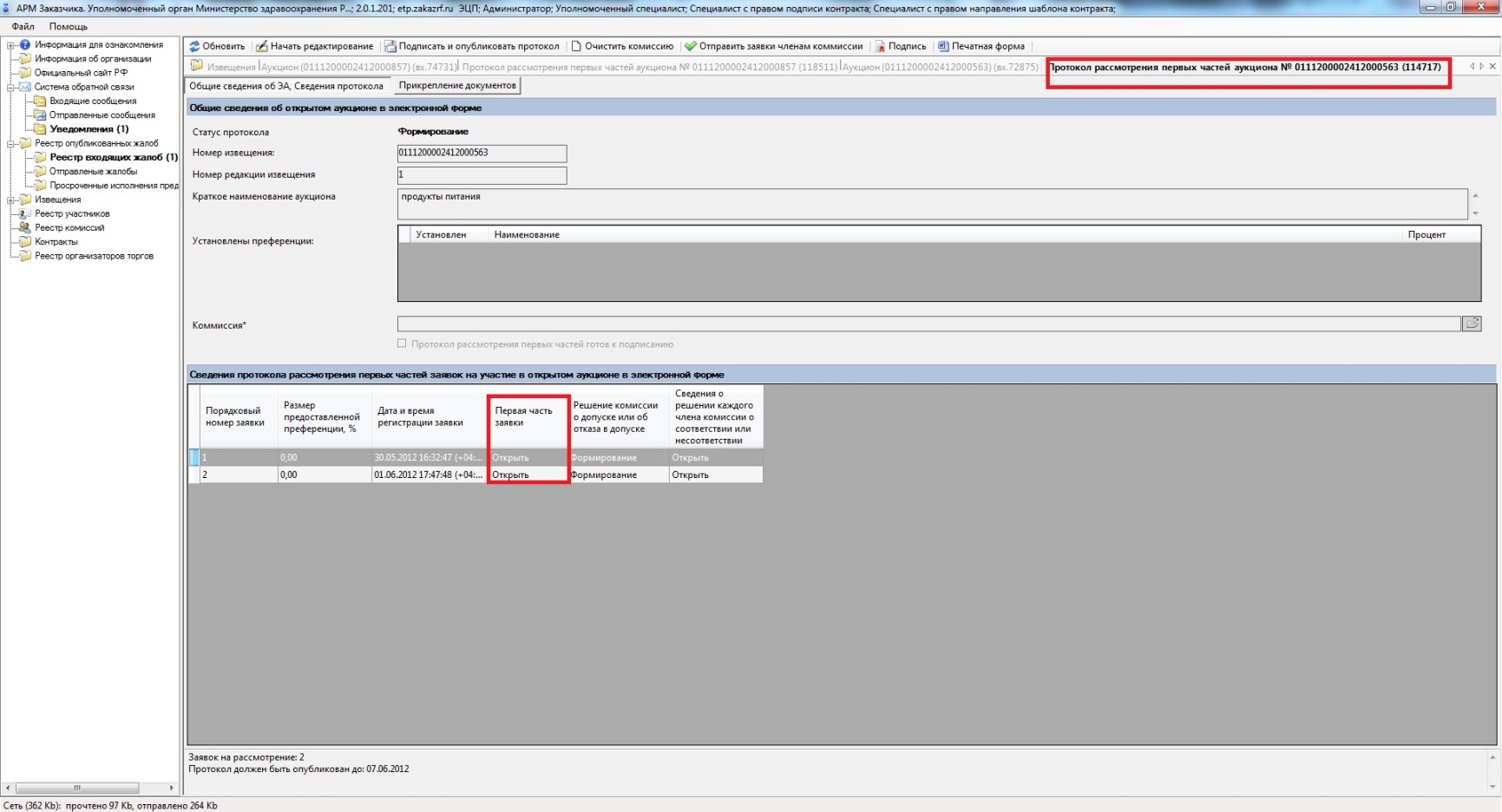 3
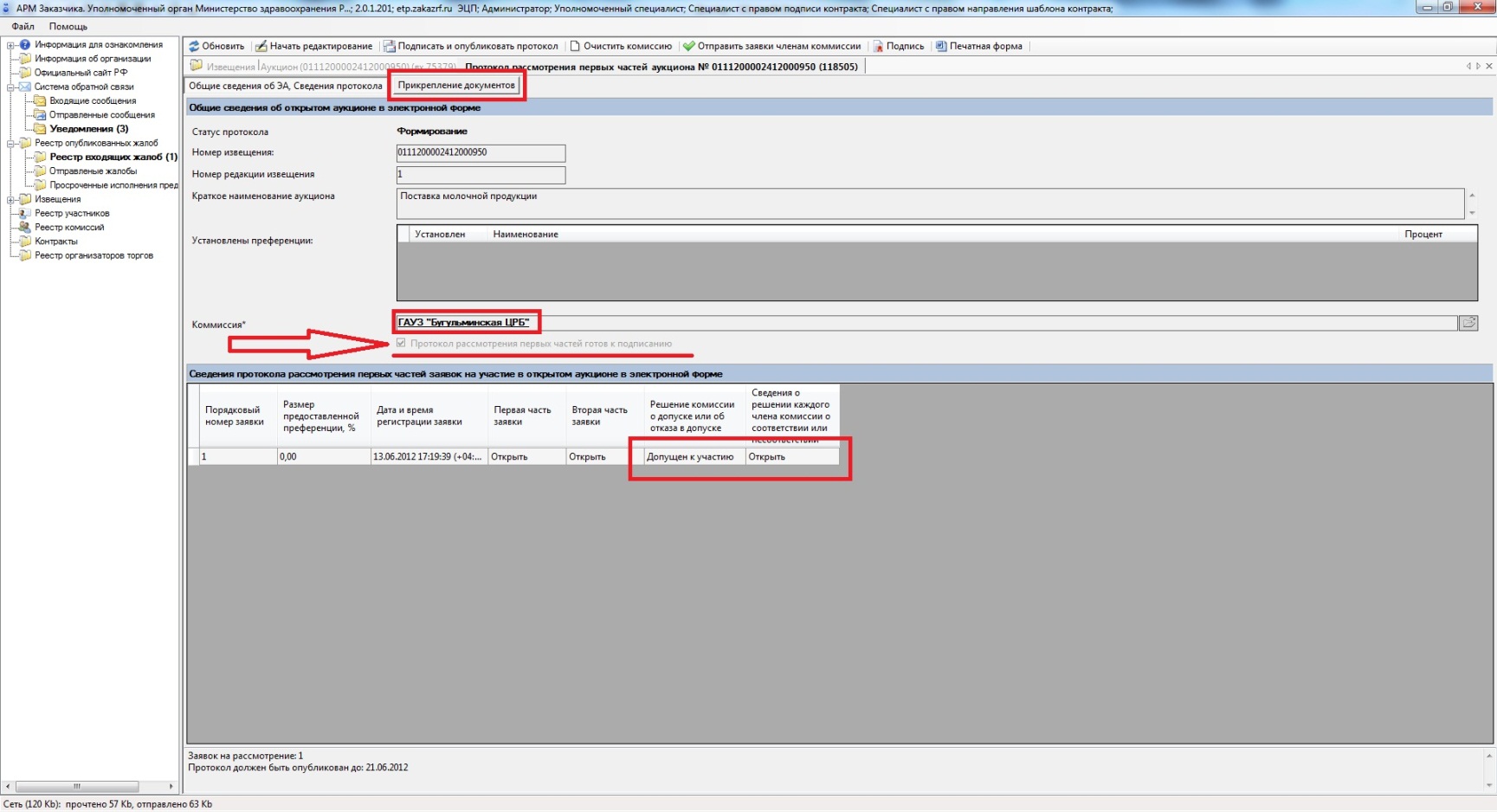 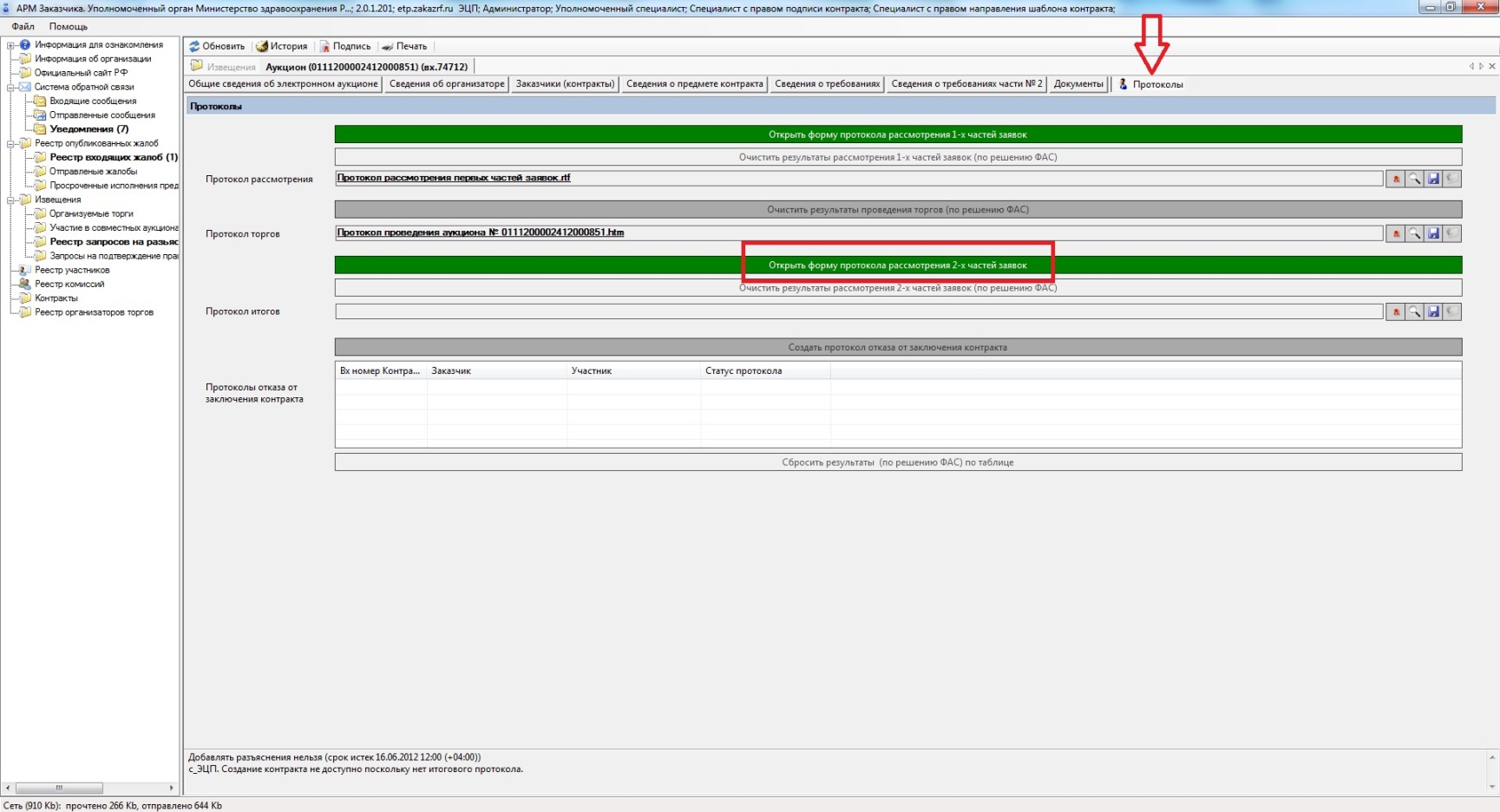 3
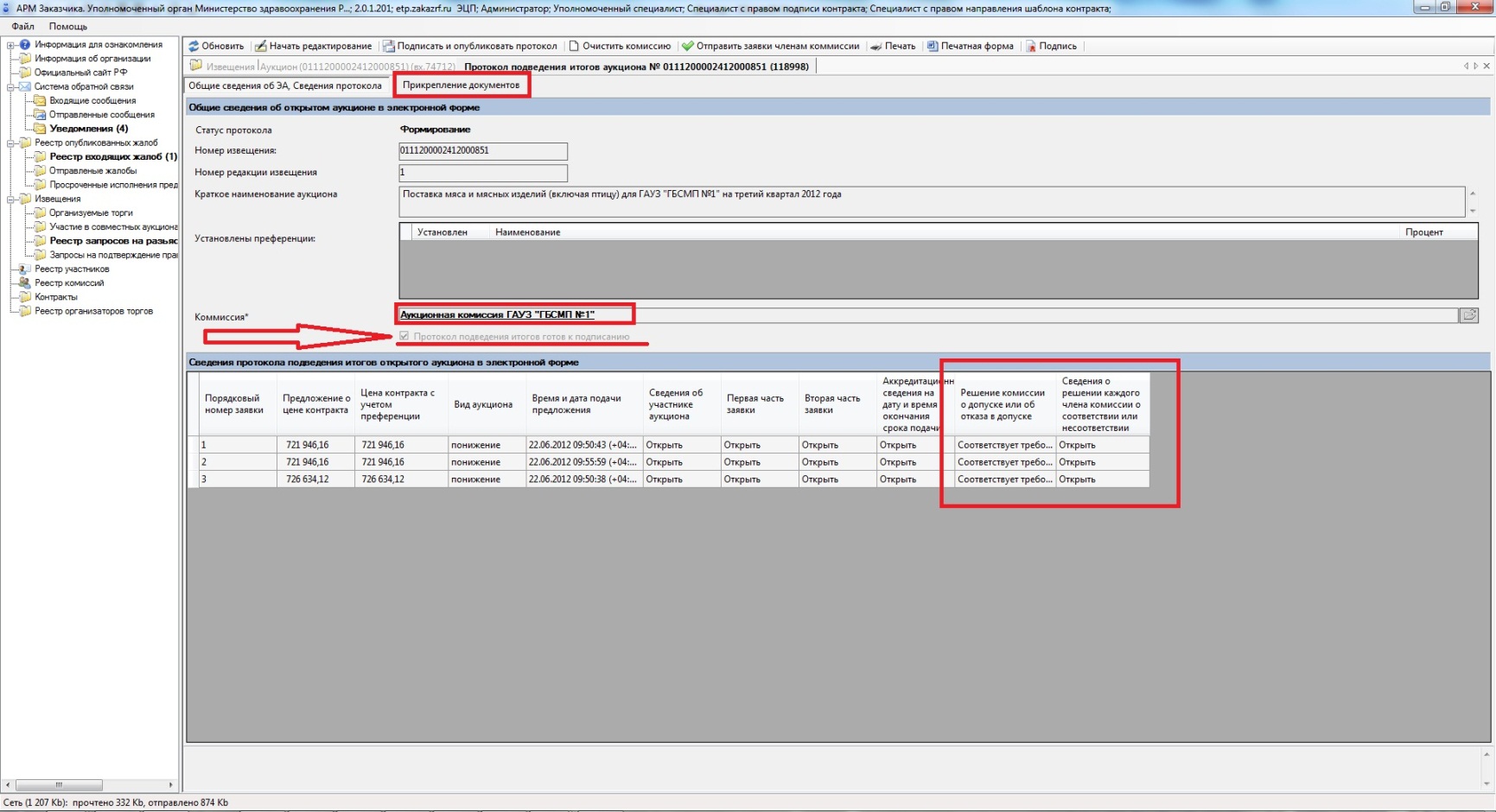 1
4!
1
4!
2
2
Срок рассмотрения не может превышать 6 дней со дня проведения аукциона
Заключение договора
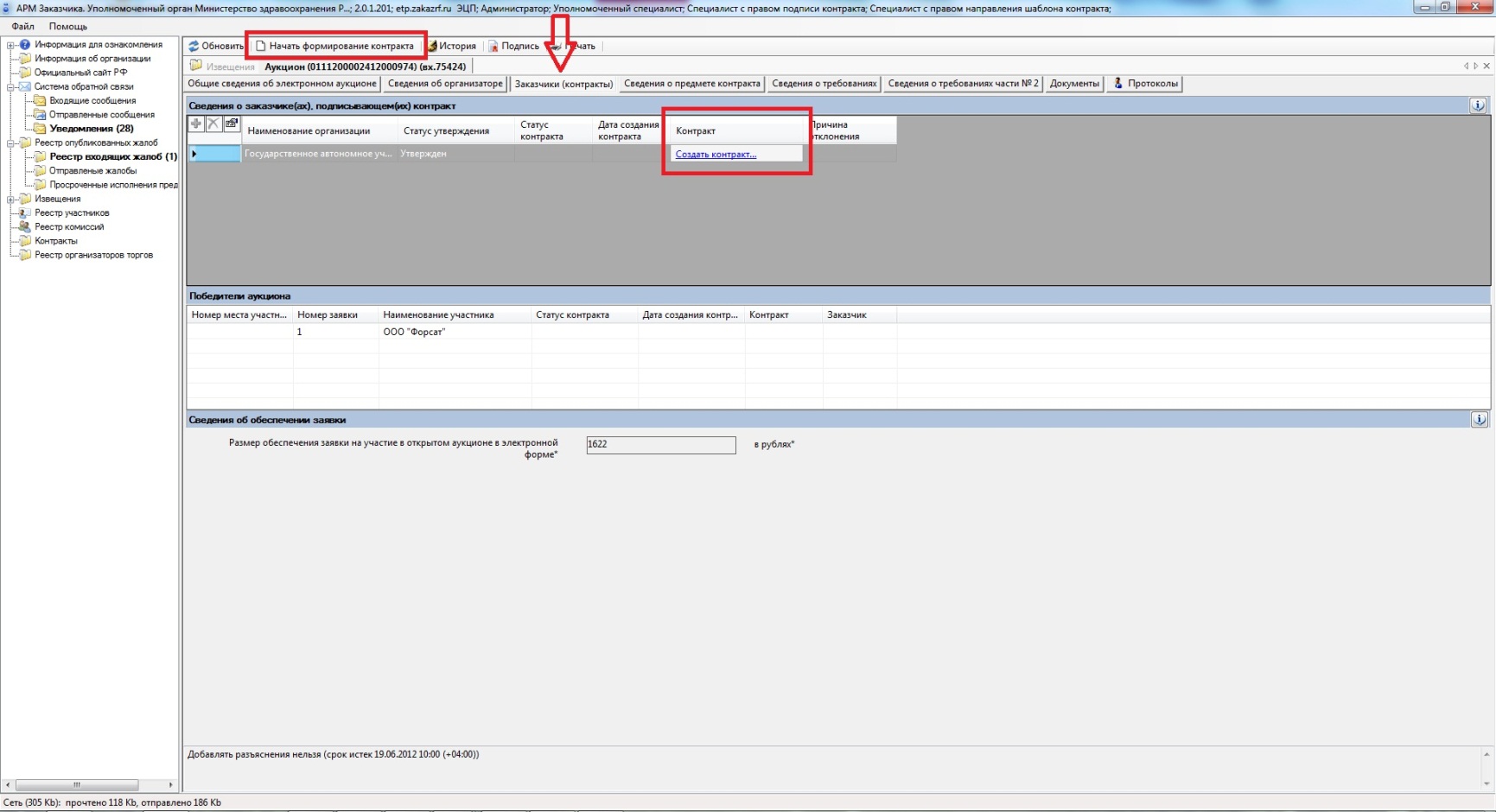 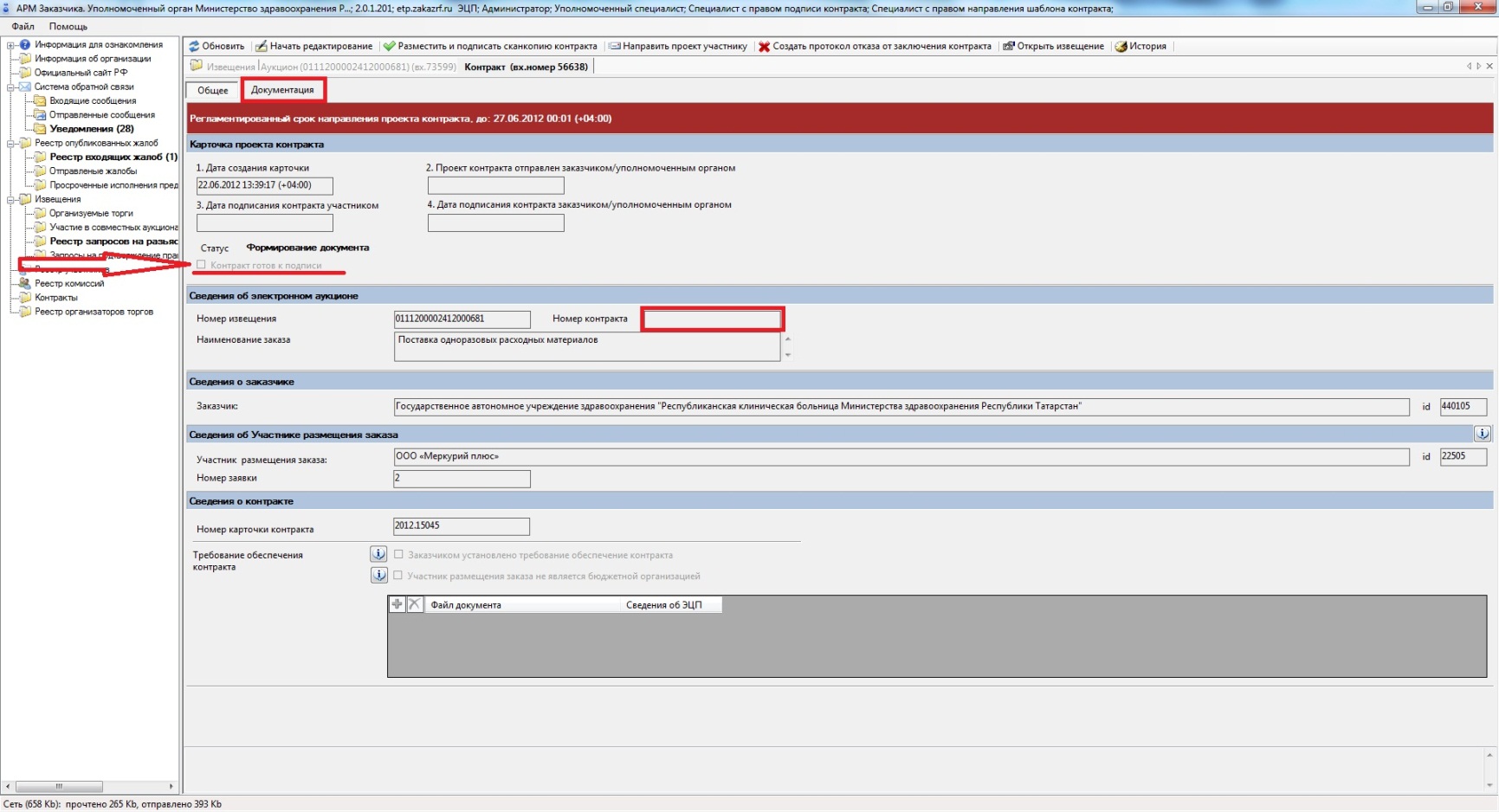 2
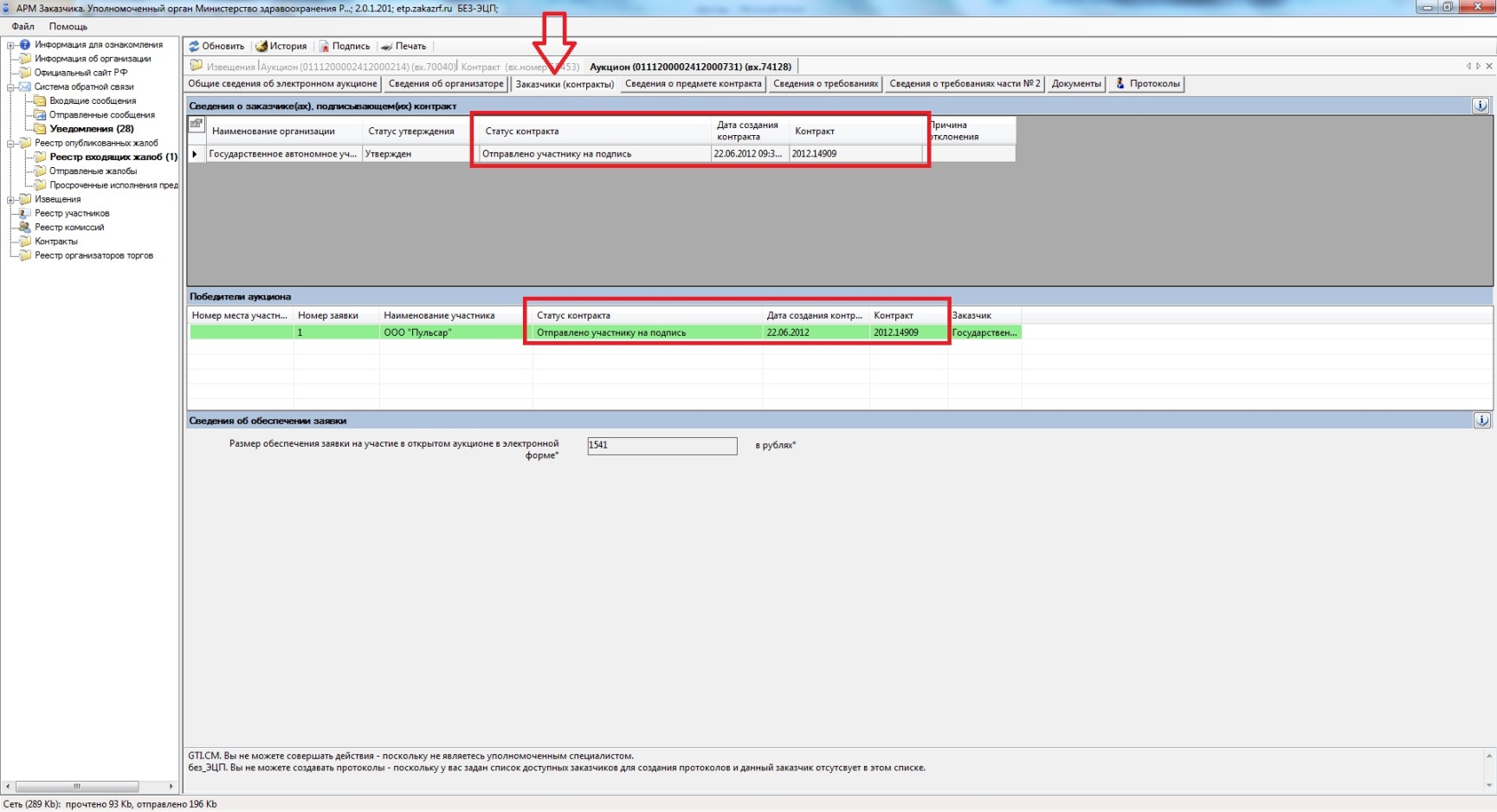 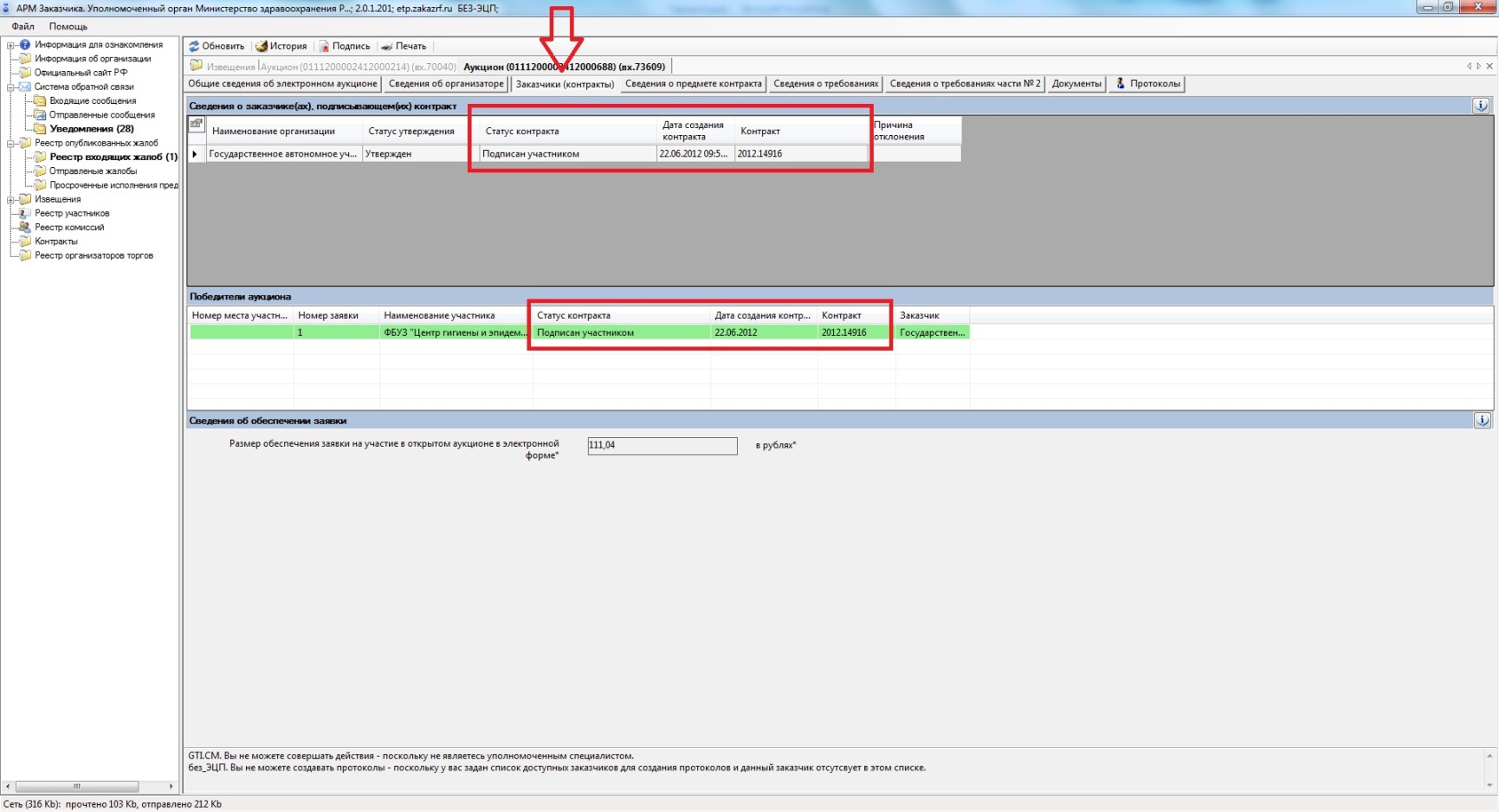 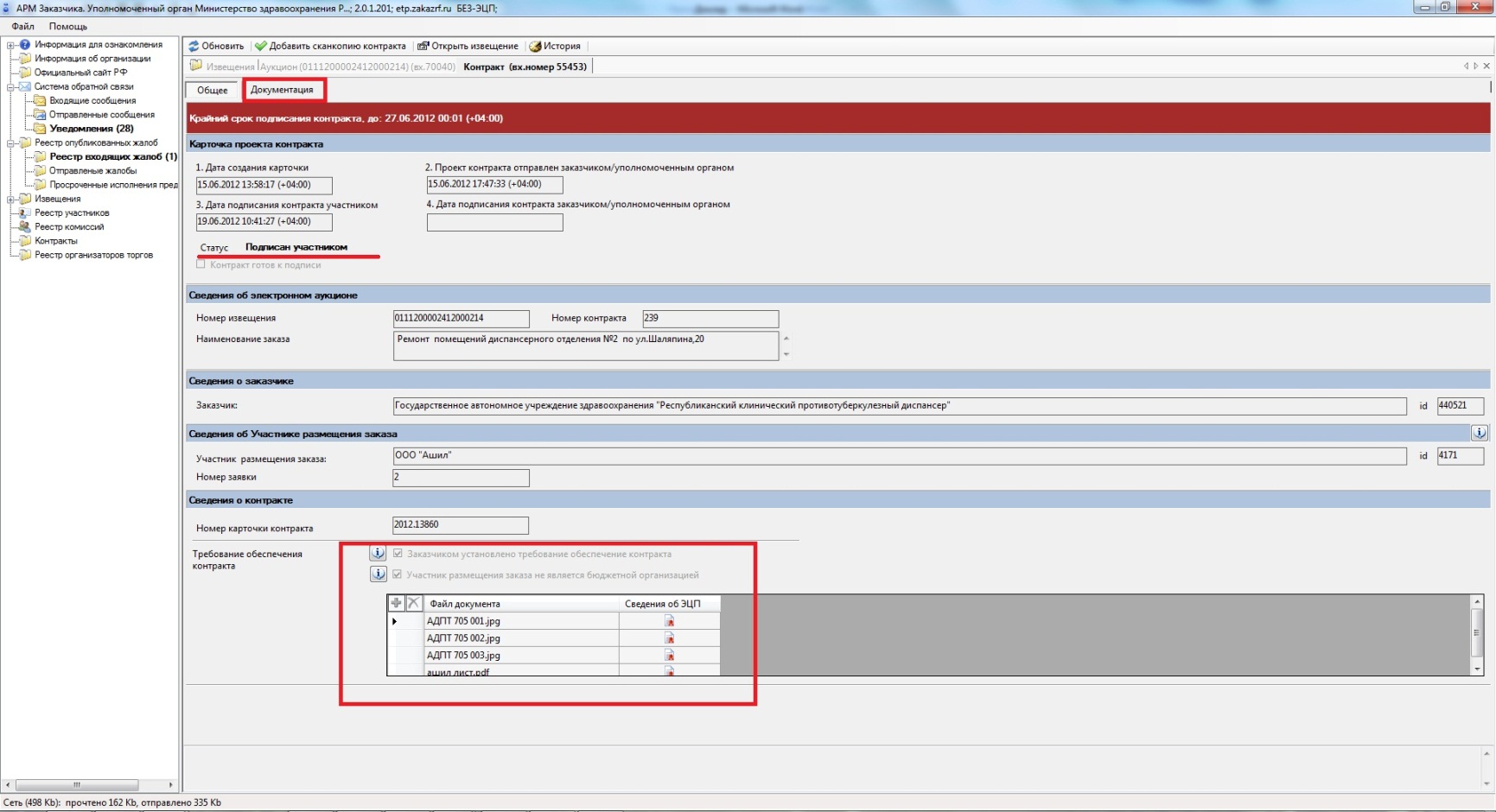 3!
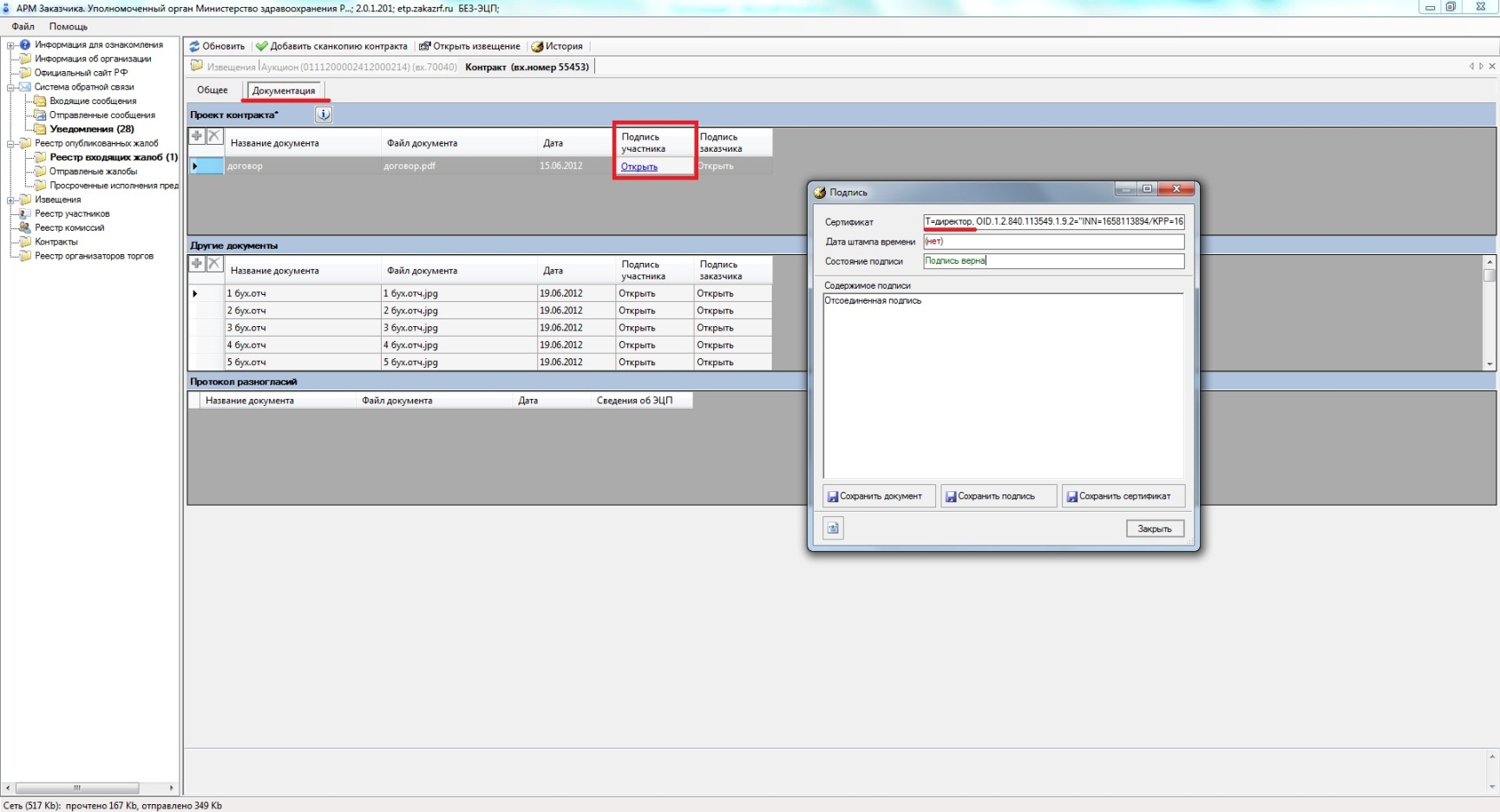 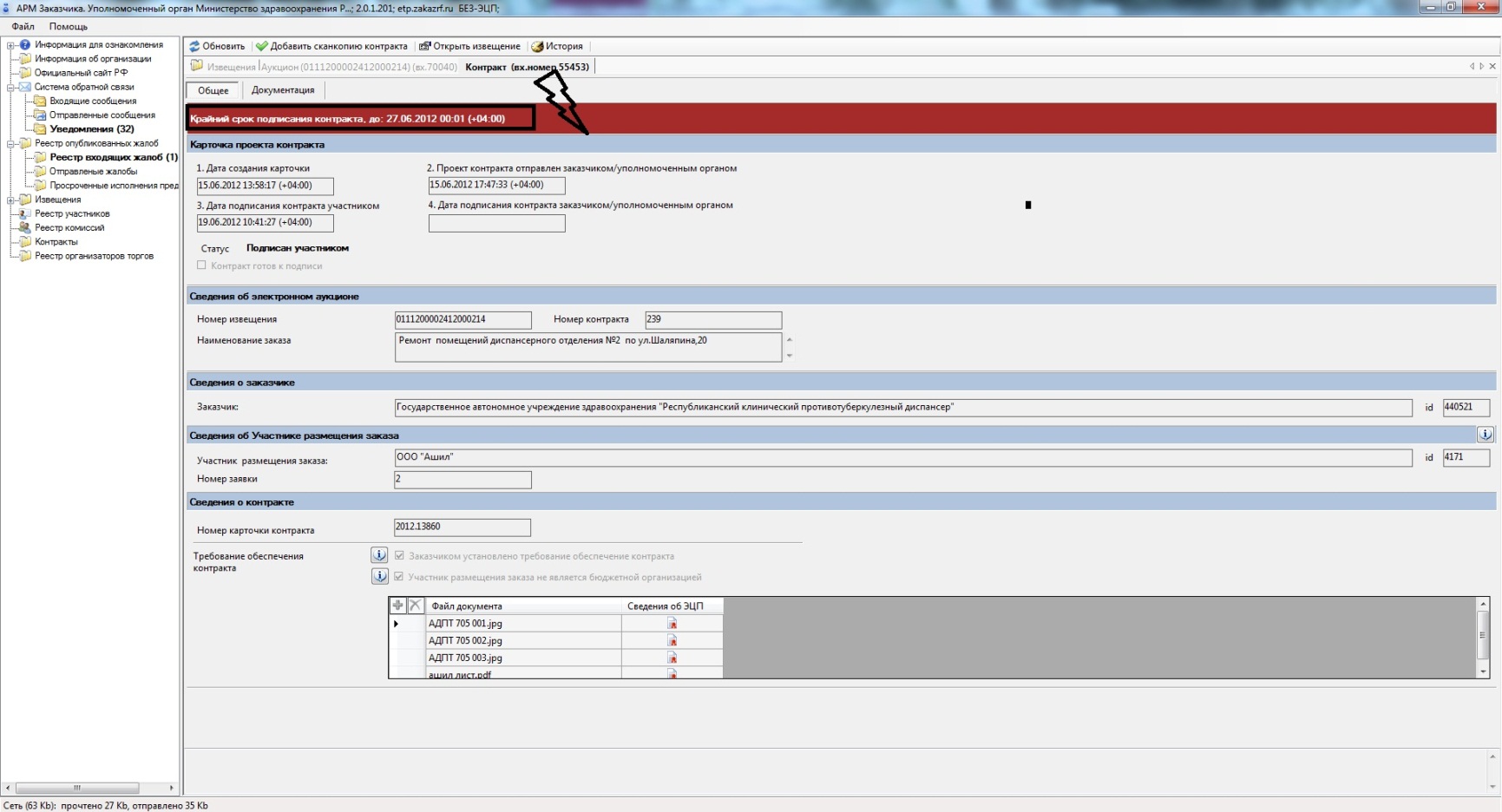 1
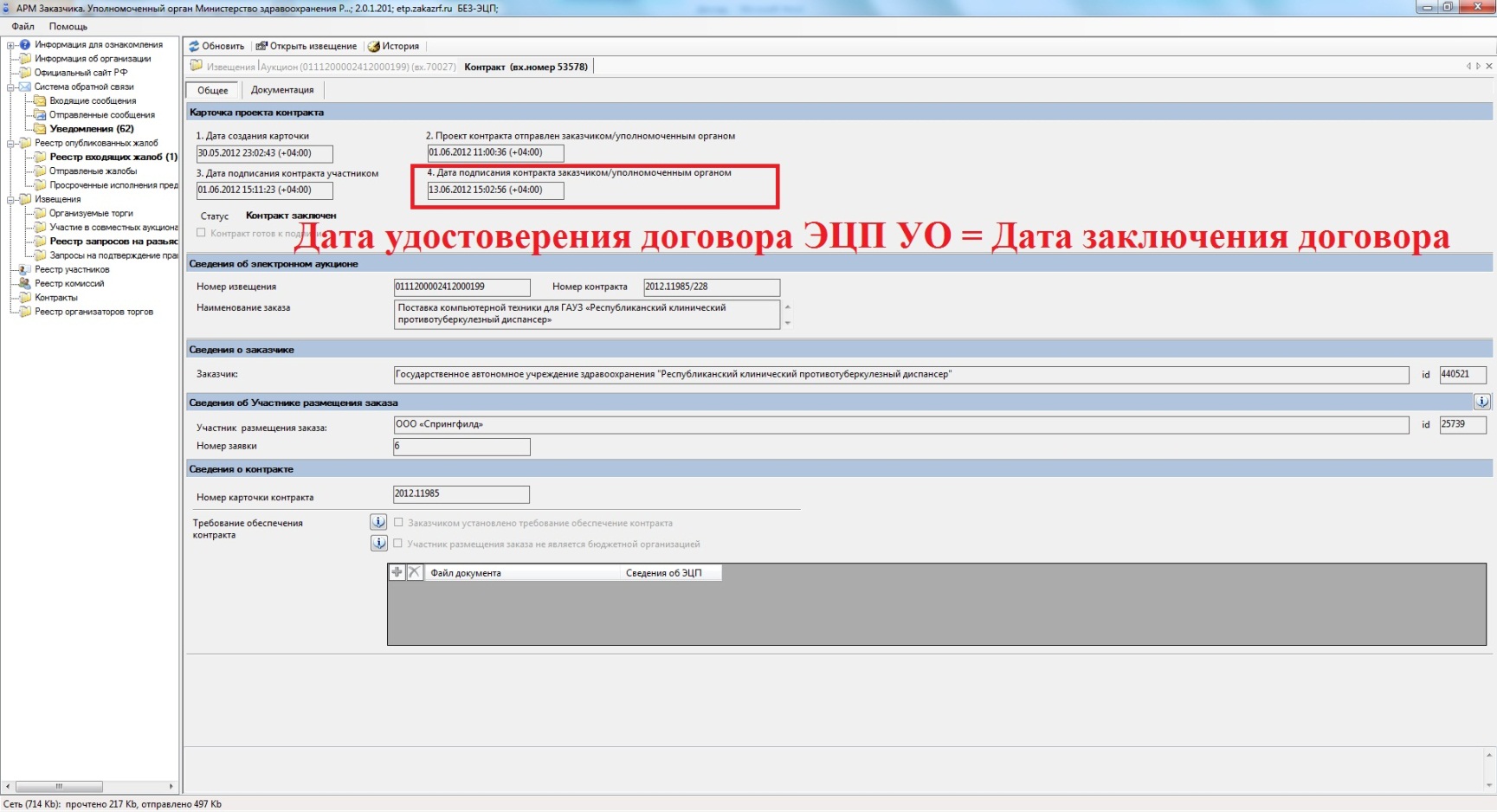 Внесение сведение о заключенном договоре на ООС
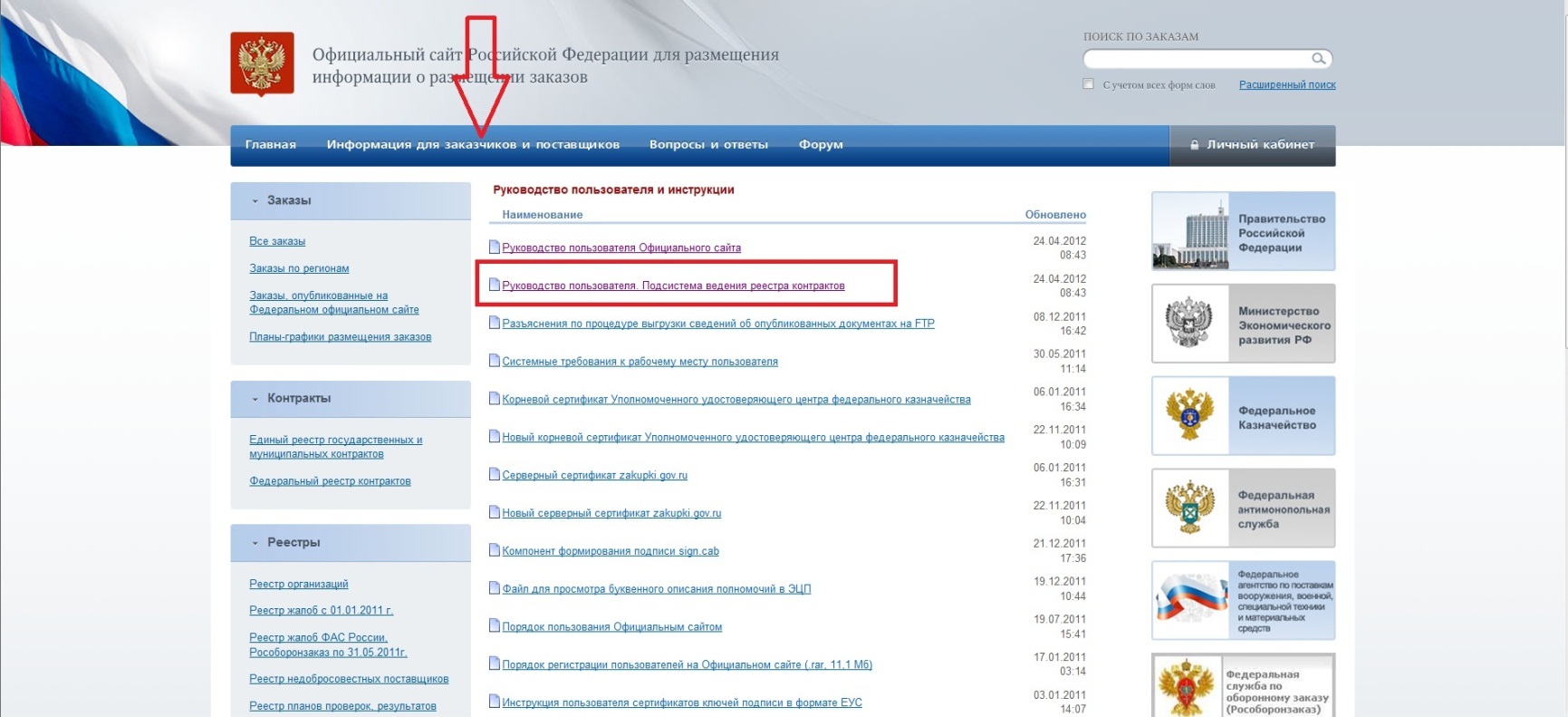 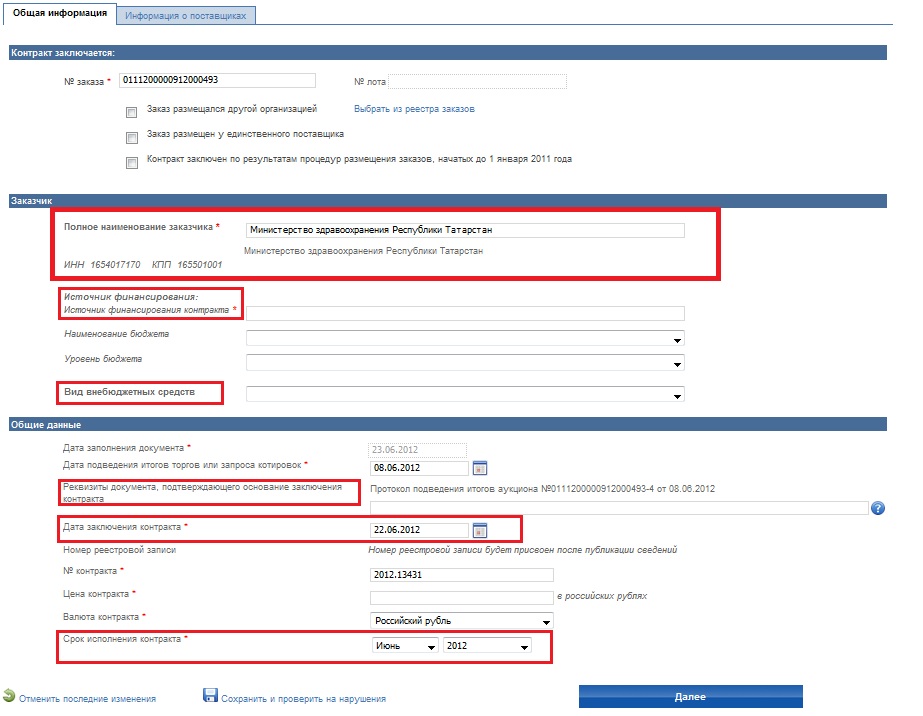 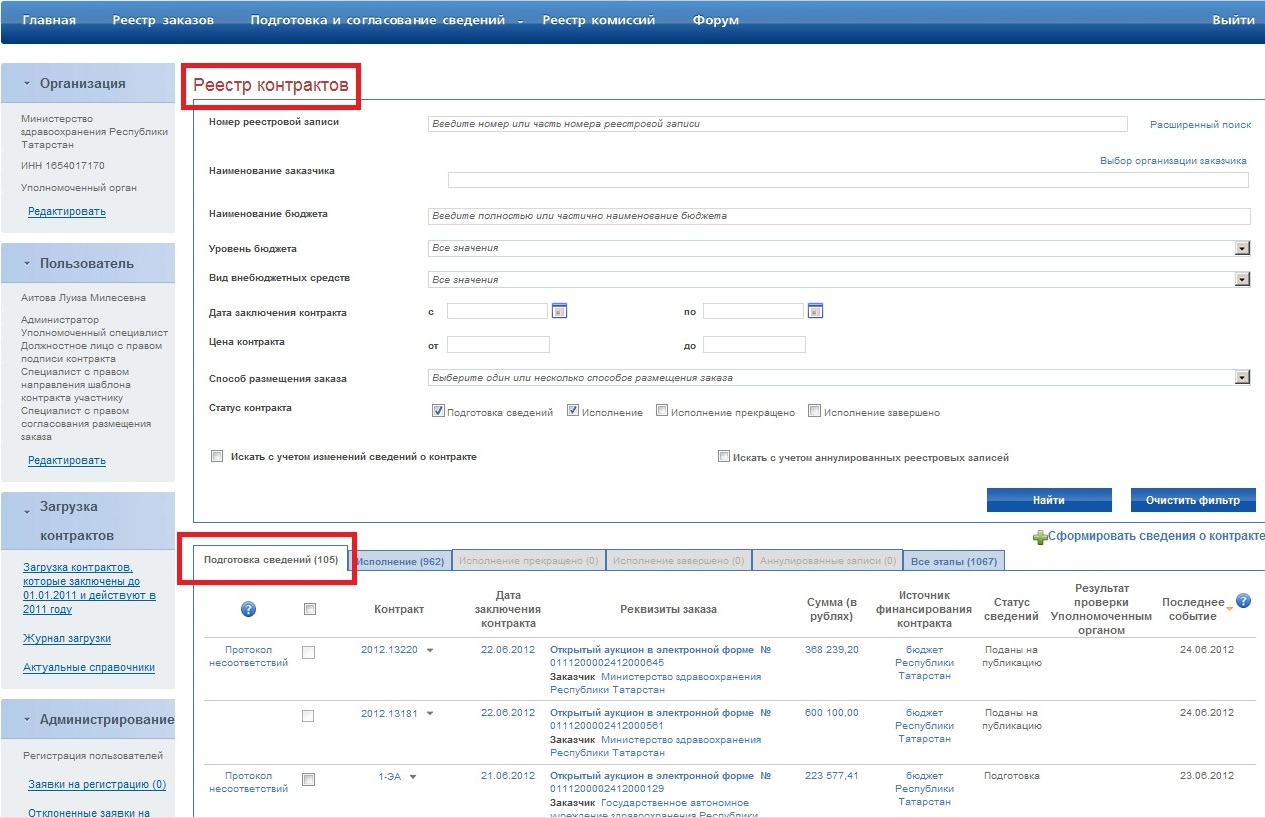 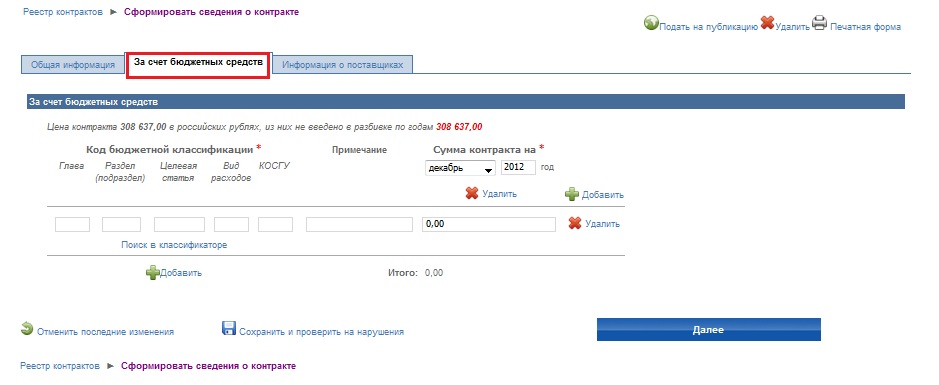 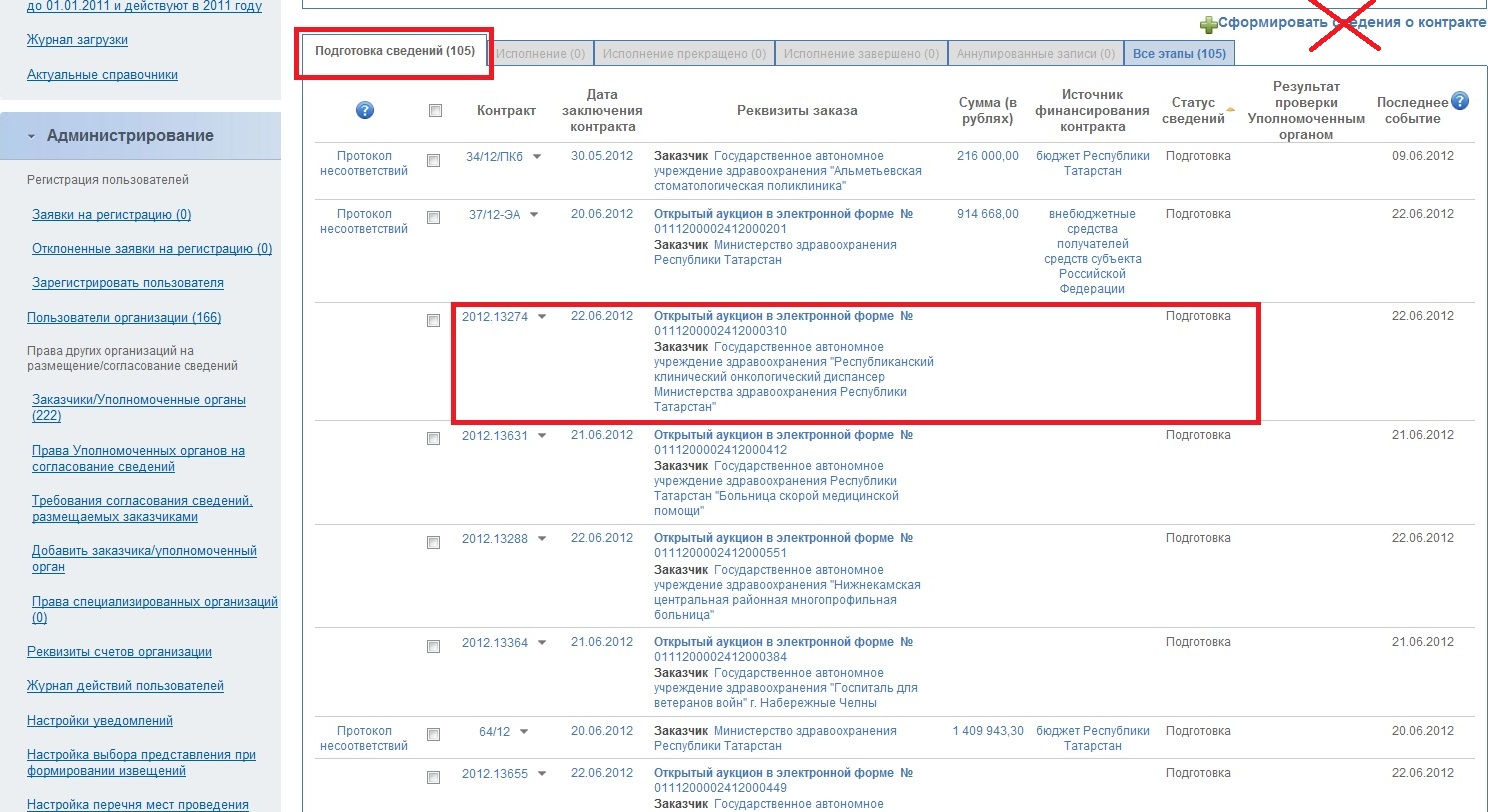 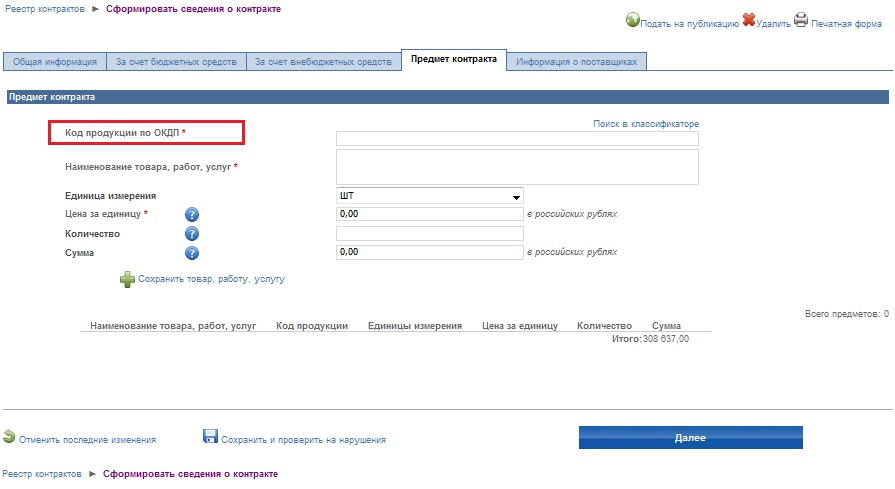 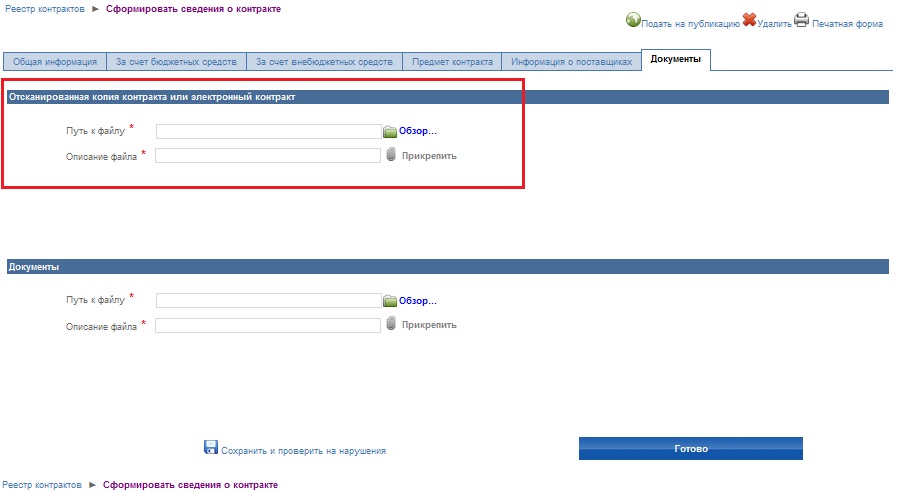 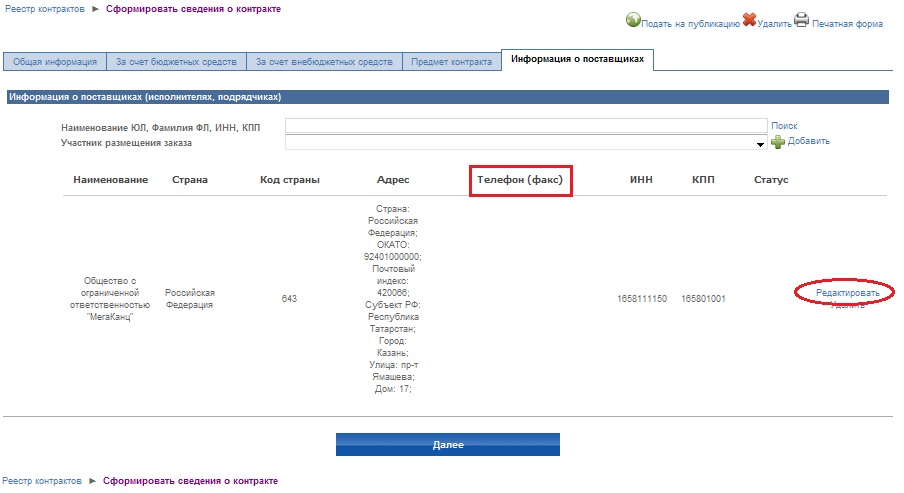 Постановление 
Правительства РФ 
от 29 декабря 2010 г. №1191
Сведения о договоре вносятся на ООС 
не позднее дня с момента подписания
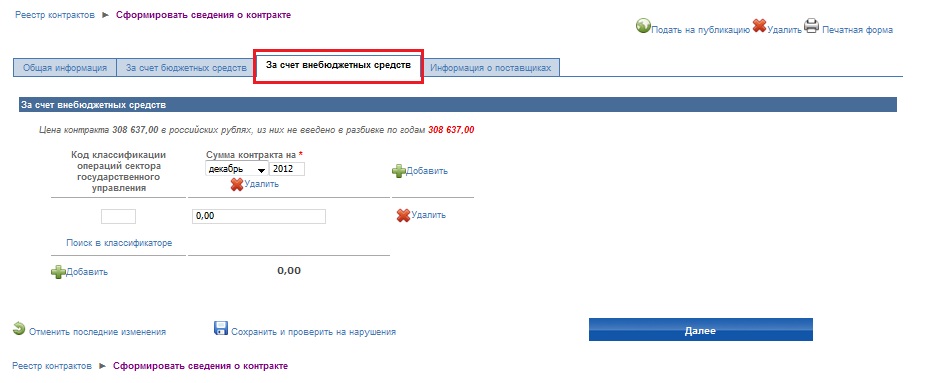 Заключение договора
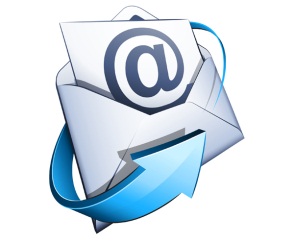 Формирование сведений об исполнении (о прекращении действия) договора
goszakaz.minzdrav@mail.ru
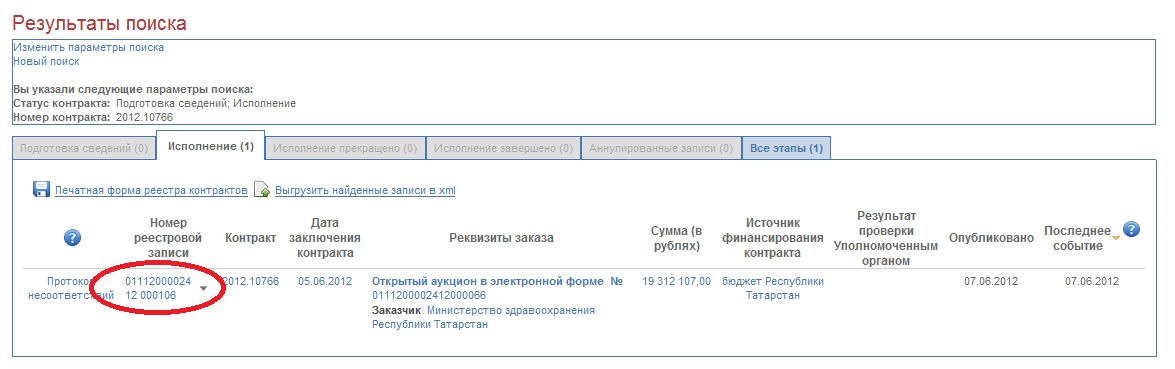 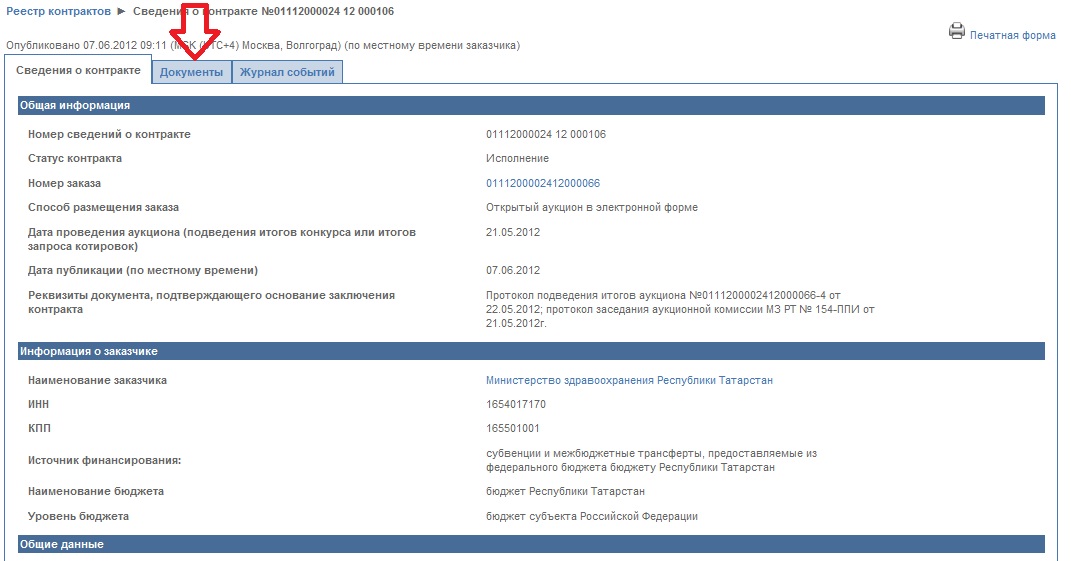 Сведения об исполнении (о расторжении) договора вносятся на ООС 
не позднее дня с момента подписания
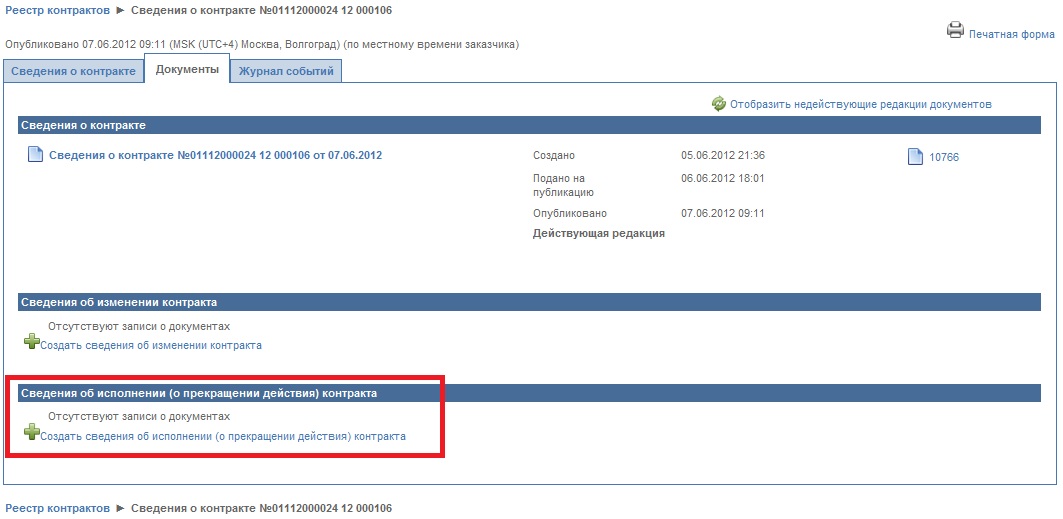 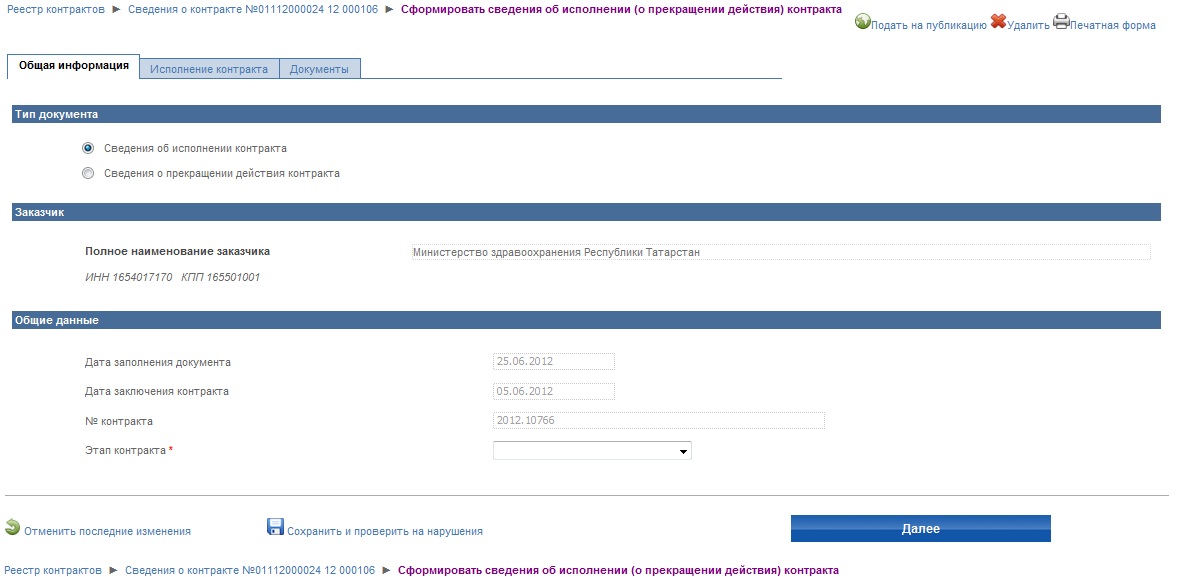 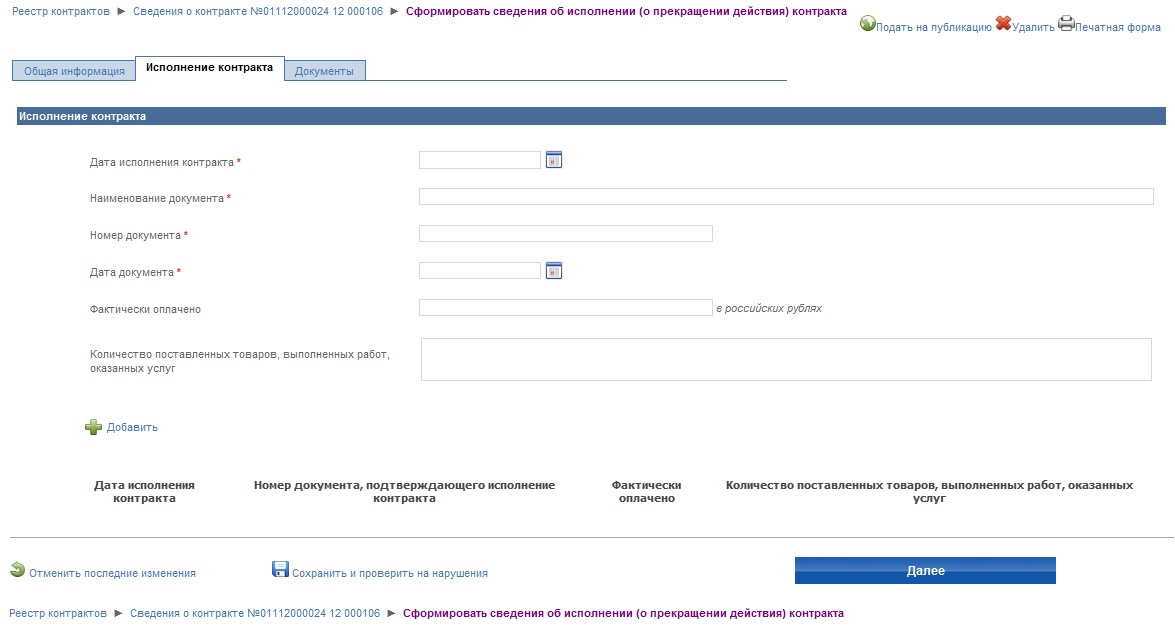 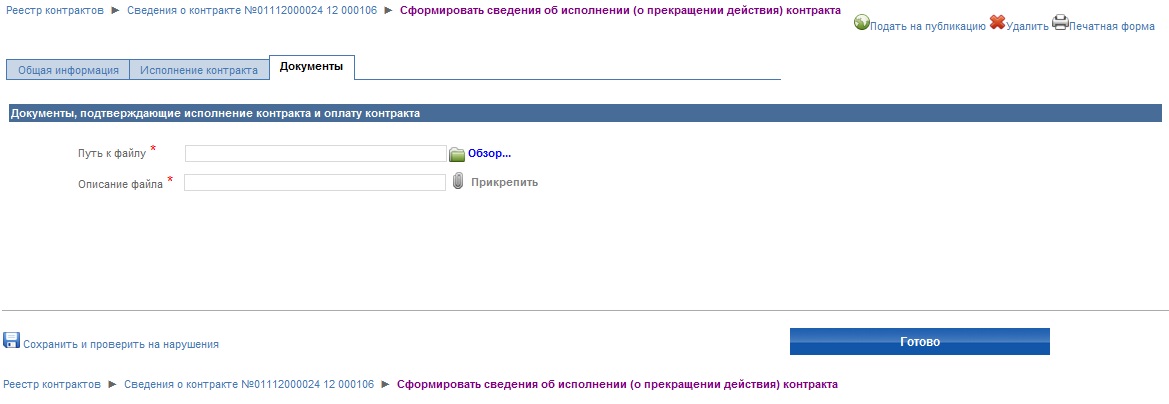 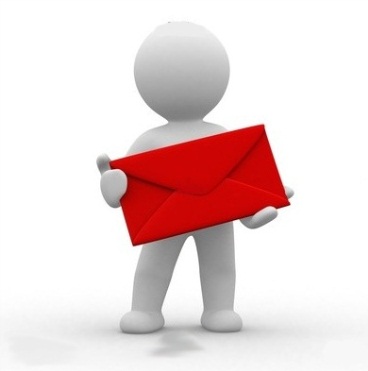